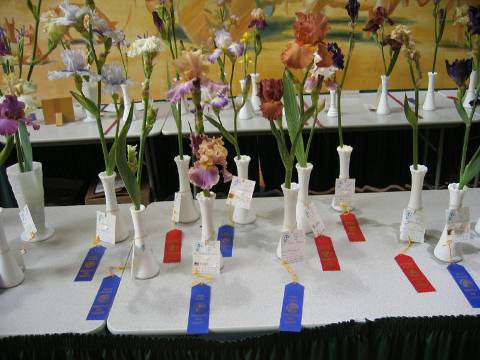 Mesilla Valley Iris SocietyShowing Irises
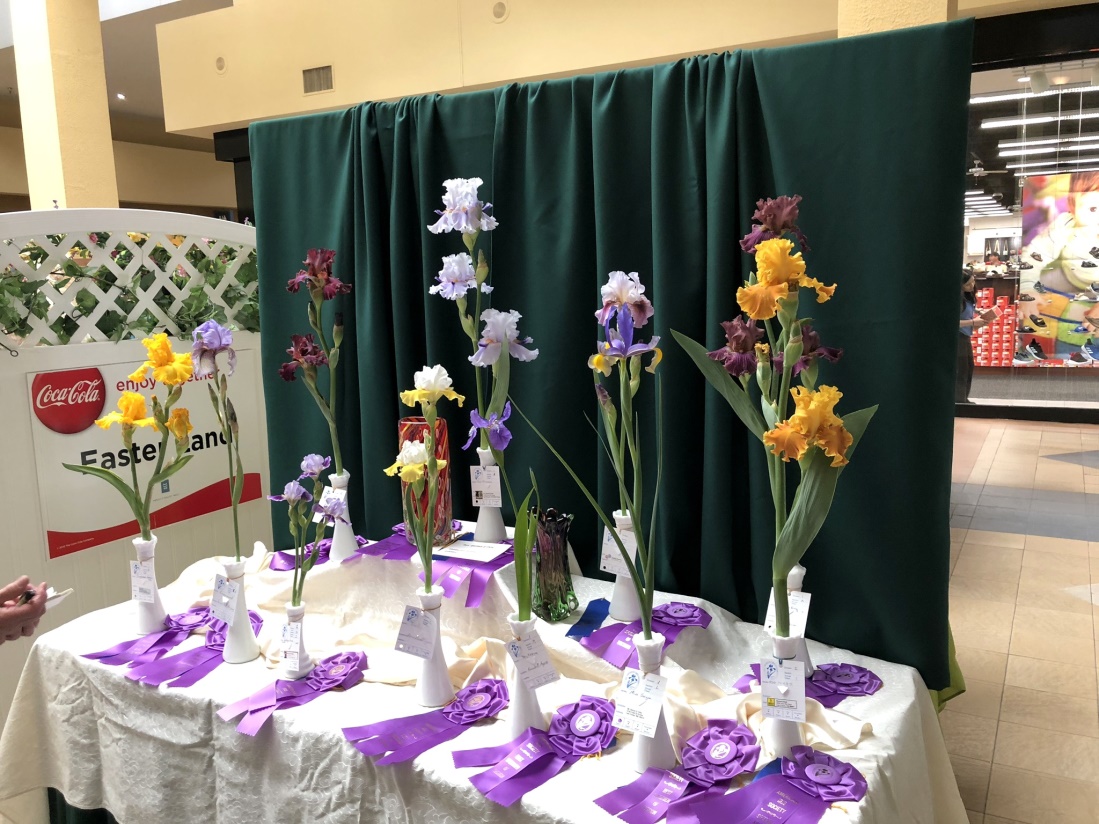 Tips and Tricks for Presenting Irises at Shows

Note:  All pictures are taken during the MVIS annual Iris shows.
1
10/4/2019
Purpose
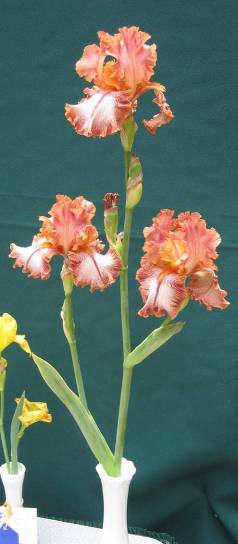 Each year the Mesilla Valley Iris Society has an Iris show.

   This presentation is a follow-on to the presentation “Show Rules and Regulations”.   The topic is:

How to groom irises for the show
10/4/2019
2
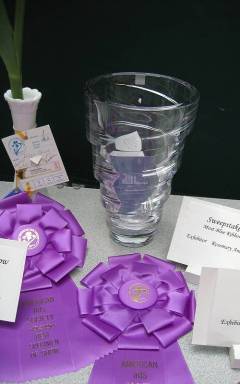 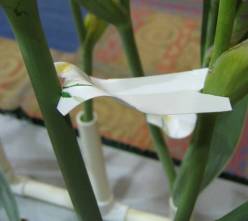 Outline
What the judges want/don’t want
Selecting Irises
Grooming Irises in the Garden
Transporting Irises 
Equipment 
Grooming Irises at the show
Specific grooming methods for the different sections.
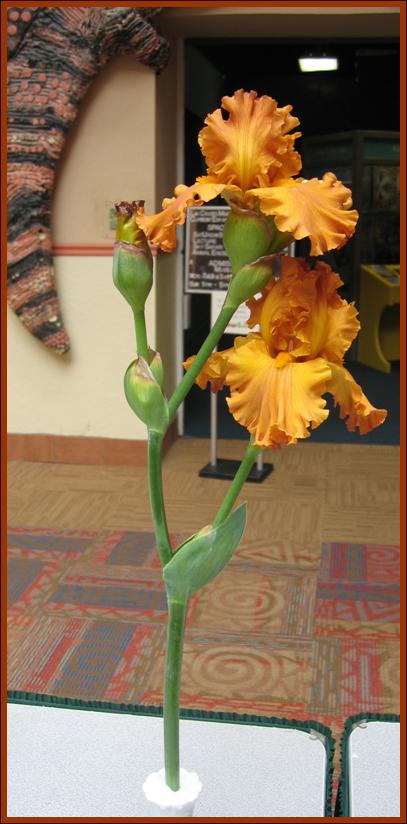 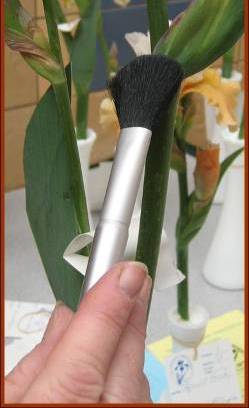 Golden Panther, 
TB
10/4/2019
3
Acronyms
Tall Bearded 			TB

Standard Dwarf Bearded        SDB

Miniature Dwarf Bearded       MDB

Intermediated Bearded	  IB

Border Bearded		BB

Spurias			SP

Mesilla Valley Iris Society     MVIS

American Iris Society	             AIS
Copper Classic, TB
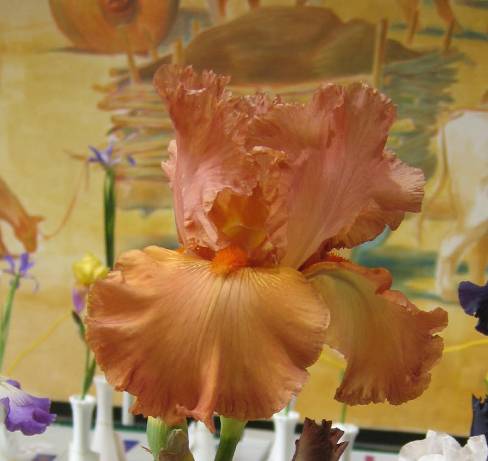 10/4/2019
4
Disclaimer
Don’t worry.  An iris doesn’t have to be perfect to be entered in the show.
Part of the reason for having a show is educate the public.
Many members bring irises that will be available at the annual MVIS sale in September. 
Many members bring irises just to show to other members!
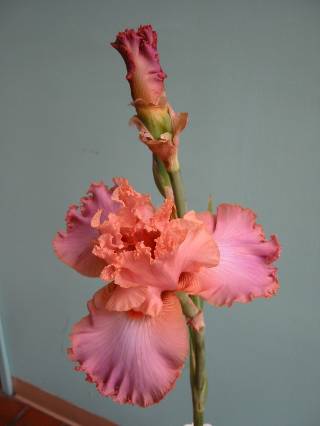 10/4/2019
5
Disclaimer (cont)
It is almost impossible to obtain a “perfect” iris due to our high spring winds.
The judges are aware of this and make allowances (especially if they are from NM).
The winds affect everyone anyway.
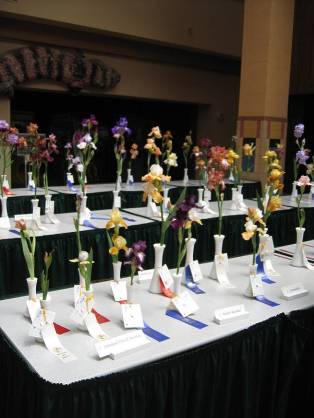 Many an iris with a small tear have won a blue ribbon.  However, it is much more difficult to win best in show.
10/4/2019
6
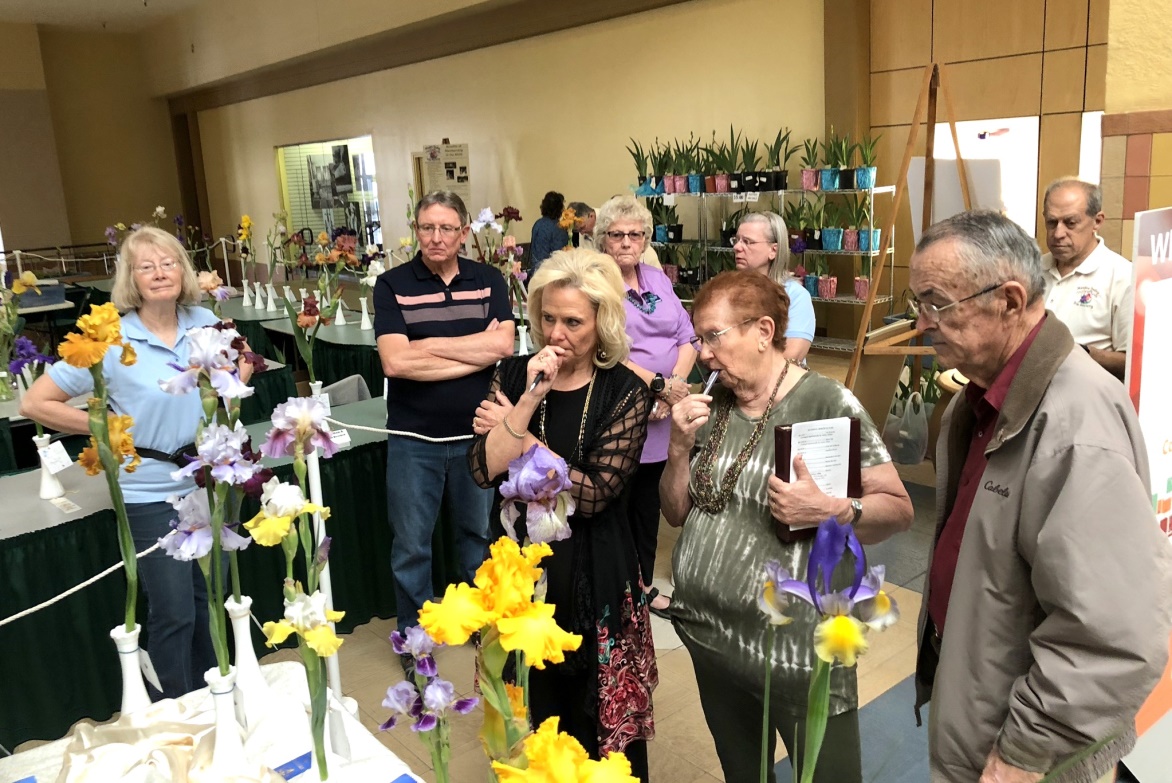 What the Judges Want
At least one bloom
A well presented iris
A candelabra stalk for the taller bearded varieties
A sexy “S-curve” for the TB, IB,  and BB varieties
Many varieties
Older and new varieties.
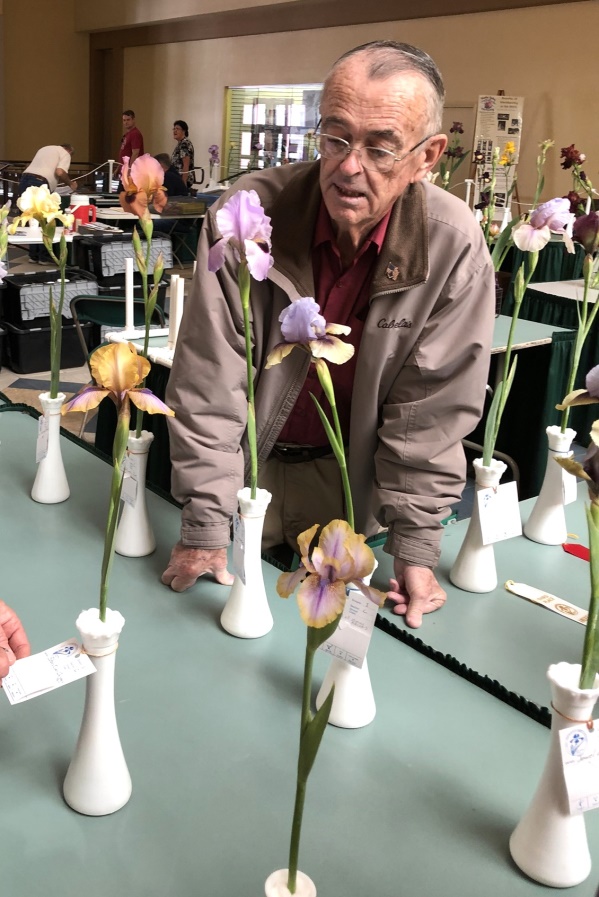 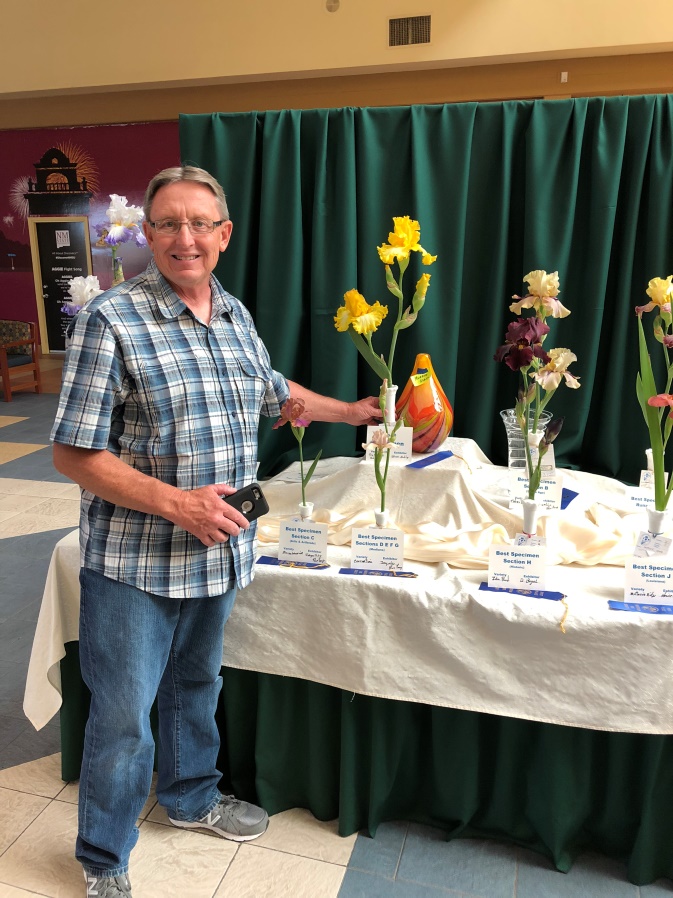 10/4/2019
7
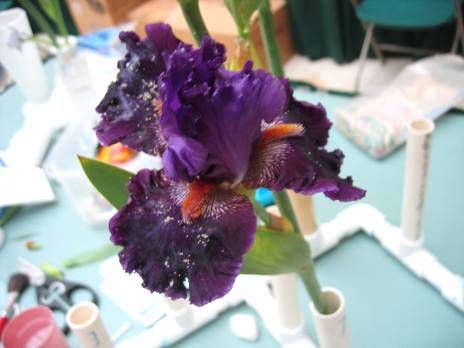 What the Judges Don’t Want
Bugs
Tears and blemishes
Missing flower parts
Dead or closing blooms
Fingerprints on the stalks
Petals touching stalks
Flowers touching each other
Poor presentation
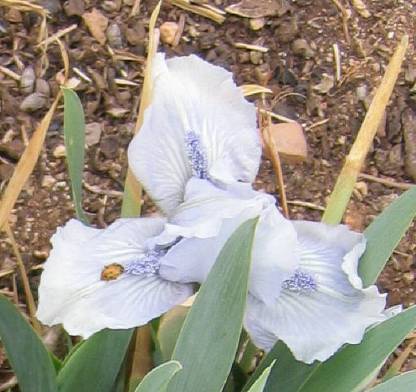 10/4/2019
8
Bedford Lilac
Remember
The judges are judging your presentation of the iris as much as they are judging the iris themselves.
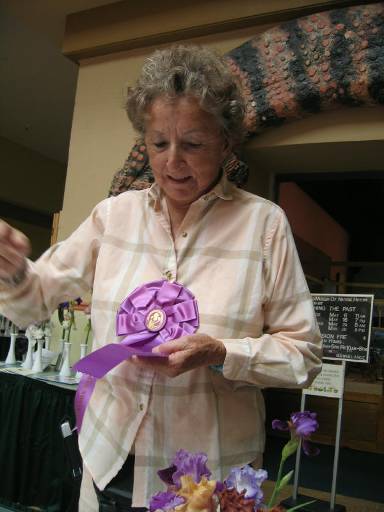 10/4/2019
9
In the Garden
Handling
Selecting
Grooming
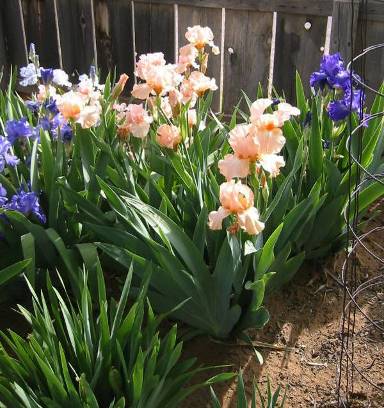 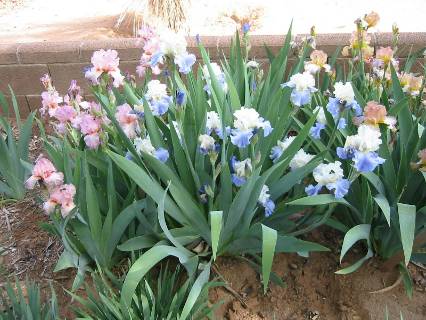 Coral Sunset, Breakers TB
Beautiful Vision, Stairway to Heaven
Afternoon Delight, TB
10/4/2019
10
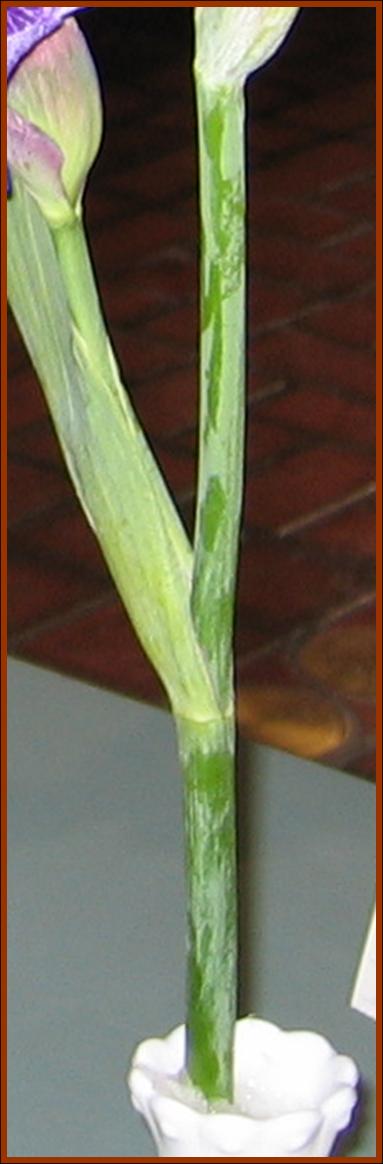 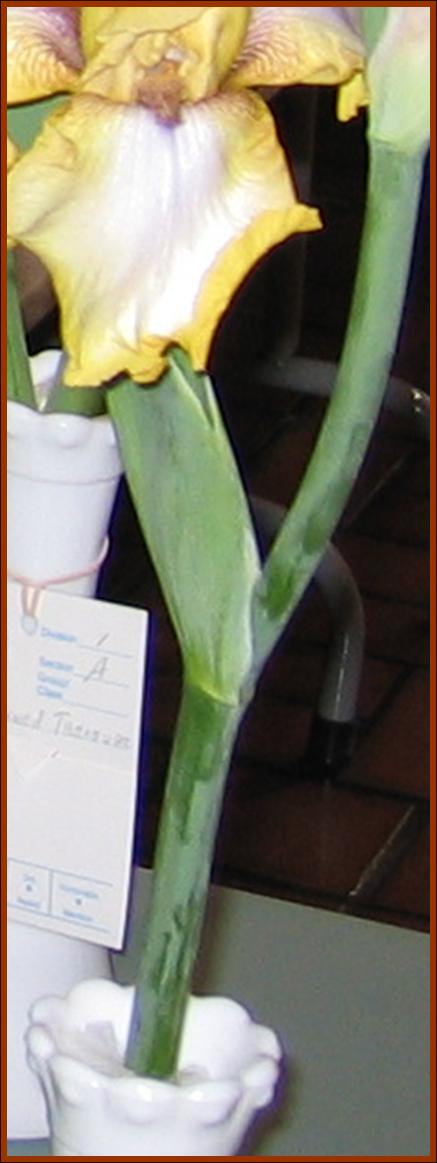 Handling An Iris
Avoid Fingerprints or Marks on the Stalk

    Only handle the iris at the conjunction of the leaf and stalk or at the very bottom.  Otherwise you will disturb the powder like substance (called the bloom) on the stalk.

    This is important.  More about correcting a misplaced fingerprint later.
10/4/2019
11
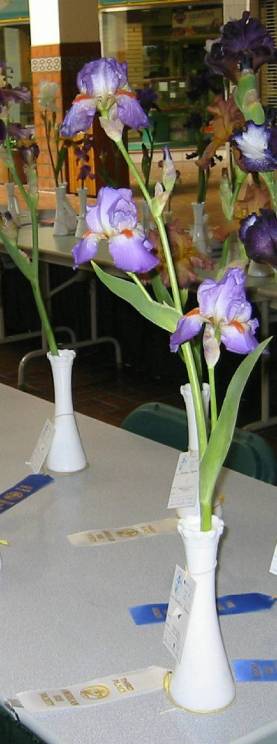 Stalk Length
Cut all the stalk.  You may be trimming it later when you put it in the vase.
However, it is much more difficult to “add” a stalk if the iris is too short for the vase!
More about correcting stalk lengths later.
10/4/2019
12
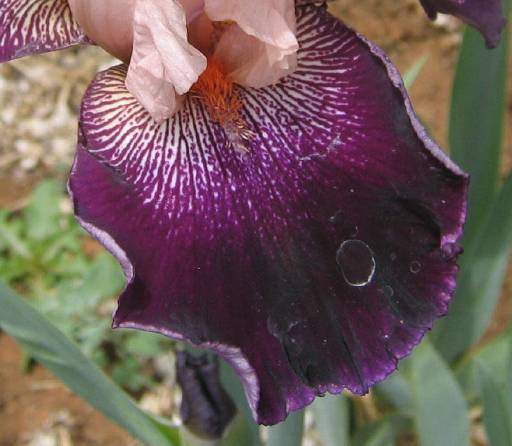 Avoid Watering Overhead
Overhead watering can leave water spots on your darker irises.
Water from below within a few days from the show.
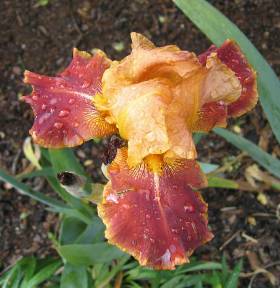 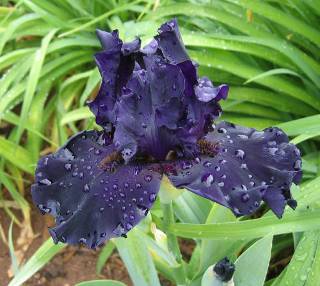 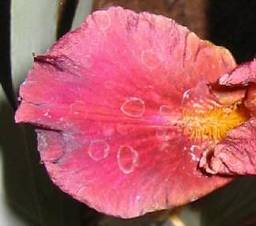 10/4/2019
13
Small Tears
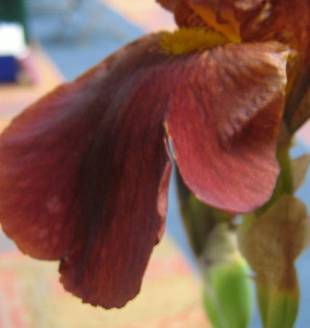 The judges don’t count off too much for small tears.  Blue ribbons are still possible.
Larger tears should be avoided
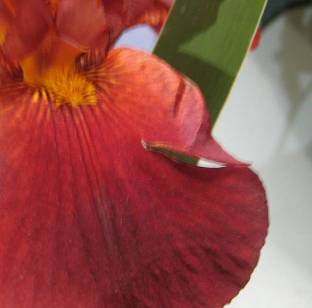 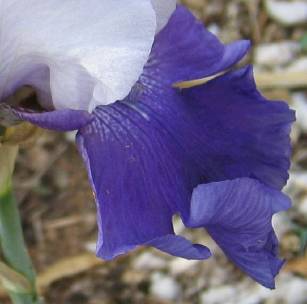 10/4/2019
14
Candelabras
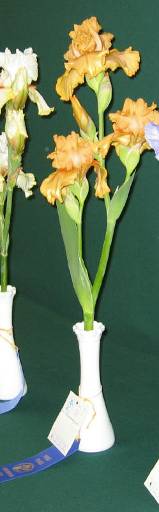 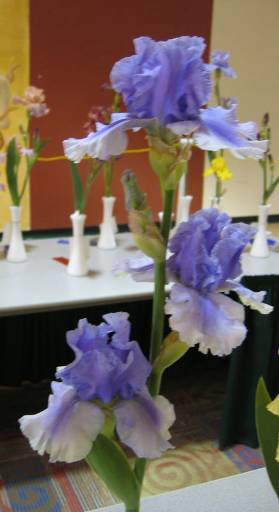 The TBs should have a candelabra like stalk.  The flowers should not be crowding the stems or each other. 
Select an iris that holds the flowers well away from the stem.

Note:  The queen of show will most assuredly have a candelabra stalk if it is a TB.
Guadalajara
Island Surf, TB
10/4/2019
15
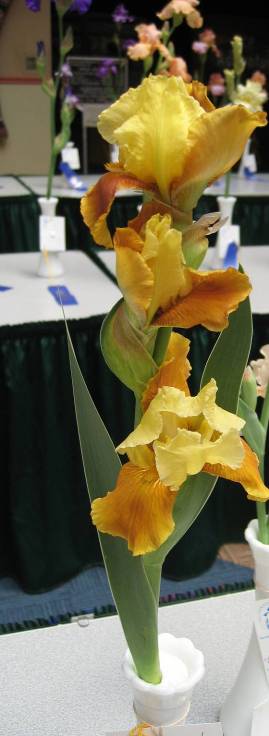 Irises Have Sides
Branches or Spurs should appear out the left and right side of the stalk.  Stalks with branches coming out of one side probably grew at an angle and the branches rotated sunwards.
Honey
Mustard
10/4/2019
16
S-Curves Are Sexy
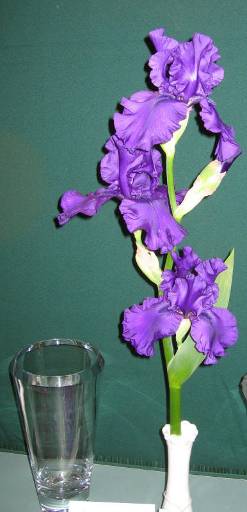 Judges prefer a TB, BB and IB that has its center stalk in a gentle S-shape.
This is not critical.  When  you have a choice (all things being equal) select a stalk with a gentle S-shape.

       Note:  Many blue ribbons have been won by irises with straight stalks.
2006 Best 
Historic Gondolier
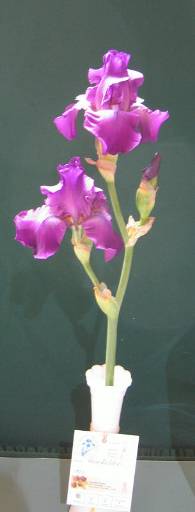 2006 Best In Show Dusky Challenger
10/4/2019
17
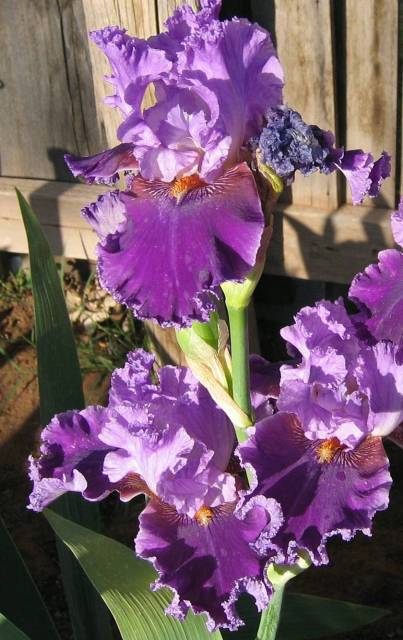 Dead Blooms
Select an iris that won’t have any dead or closing blooms at the time of judging.  
If a blooms dies the morning of a show, cut off the bloom.  
Try and cut it so that the judges can’t “see” the cut.
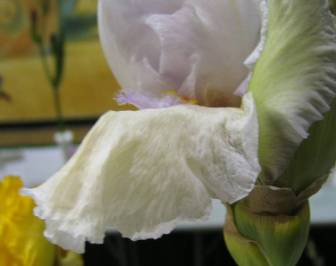 Closing
About Town
You will need to observe your irises in your garden to be able to judge when blooming will occur
10/4/2019
18
Spacing
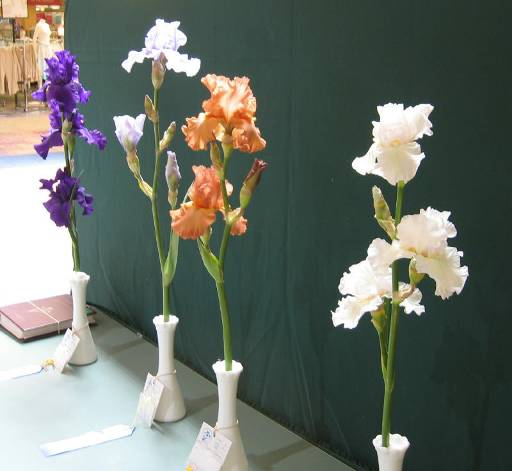 The irises should be well spaced on the stalk.  The spur should not be too close to the bottom or too close to the top.
Generally the 2/3 rule applies (top 2/3 of the stalk has flowers)
10/4/2019
19
Too Crowded
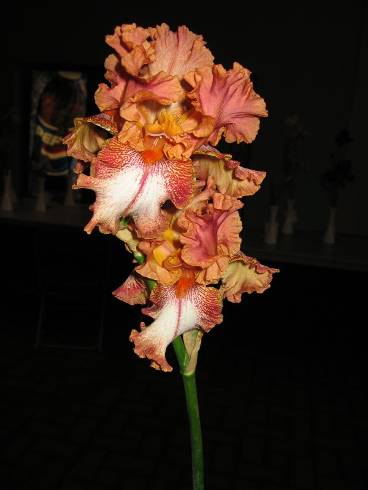 This stalk is spaced poorly.  It  has all its blooms crowded towards the top.  It is hard to see what an individual blossom looks like
10/4/2019
20
Too Crowded
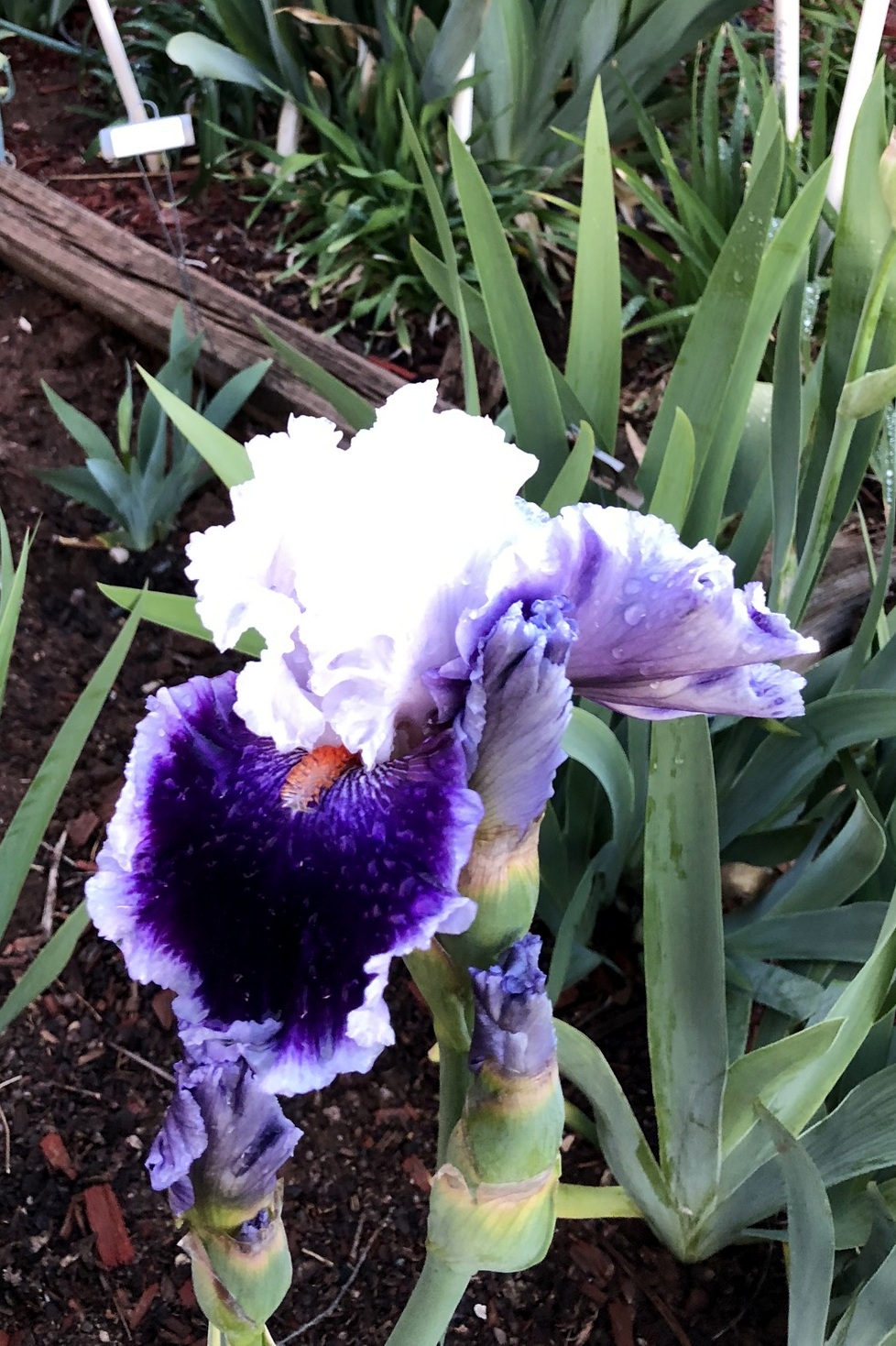 This iris has a terminal bud interfering with the flower.  The judges will fault this.  The second bud can be removed.  However, wait until the morning of the show because the main flower might close first and will need to be removed.
Merry Amigo
10/4/2019
21
Balance
Choose a stalk in the garden that has its main stalk vertical.
A stalk that is leaning may not have balanced placement of its flowers.
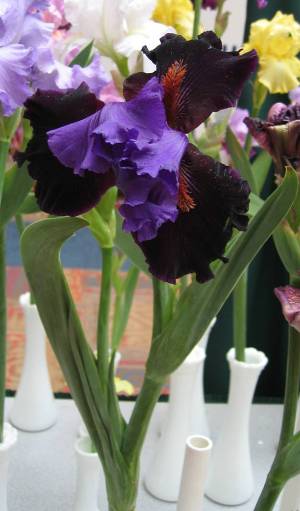 10/4/2019
22
[Speaker Notes: When the main stem leans away from the vertical, the branches on the lower side have a tendency to curve up toward the light thus jamming their buds against the main stem while the branches on the upper side curve up and farther away from the main stem than normal. This gives the whole stalk a lopsided appearance that prevents it from winning.
From Its' about time to win...]
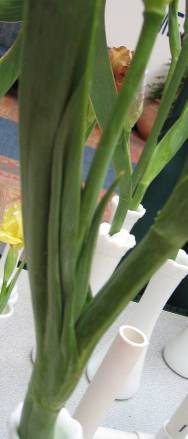 Leaf Wrinkles
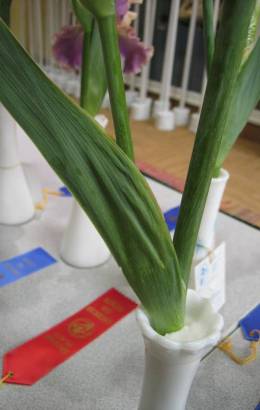 Leaf Wrinkles are caused by repeated freezing and thawing.  Don’t worry about them.
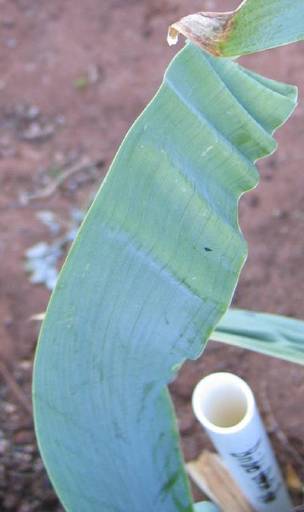 10/4/2019
23
Single Blossoms
Multiple blossoms will not necessarily win blue ribbons or best in show.  However, all things being equal, a multiple bloom stalk has a better chance for Best in Show
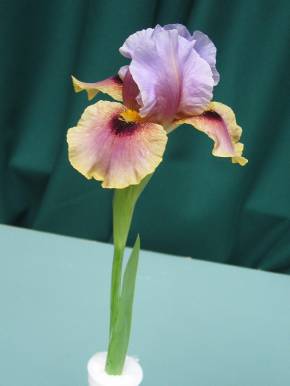 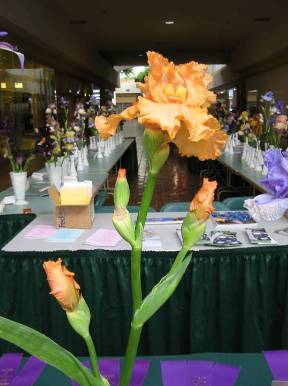 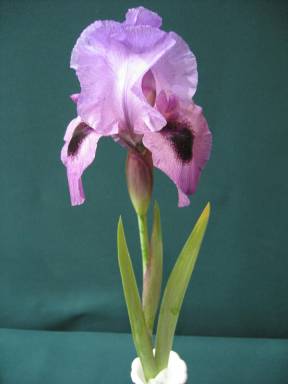 2010 Best In Show
Eye to Eye AB
2004 Best In Show
Forbidden Fruit, TB
2005 Best In Show
Persian Padisha, AB
10/4/2019
24
Single Blossoms(cont)
Deja Blue
2007 Best SA and
Best in Show
It is hard to have multiple flowers in perfect condition at the same time.

    It is hard to transport open flowers successfully without a great deal of care.
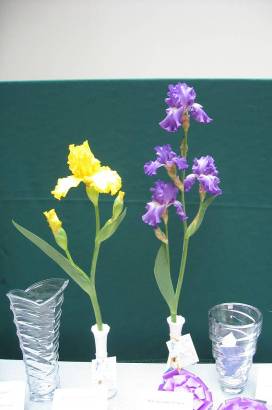 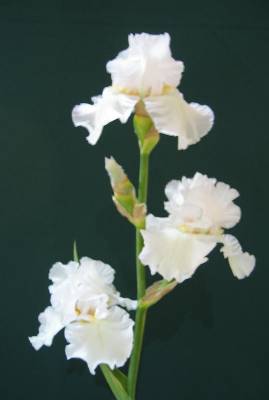 White Elephant, TB
2006 TB Runner-Up
That’s All Folks
2007 Best TB
10/4/2019
25
Single Blossoms (cont)
Many members choose a stalk with no open blossom.
They select a stalk that will have at least one blossom that will open during the night before the show. 
The iris is transported the night before the show to the show location while it is still closed.
When the flower opens that night, it will be in perfect condition the morning of the show with little possibility of being damaged.
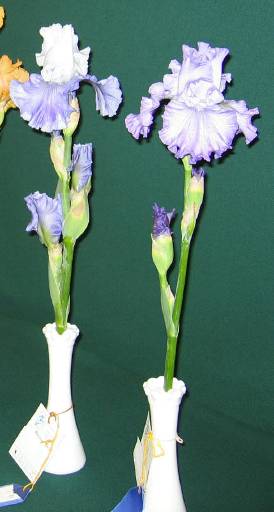 10/4/2019
26
In Garden Grooming
You can “push” a crowded flower away from the stem by using spacers between the stalk.
A good spacer is a piece of Styrofoam plate with a “V” cut out each end.
Put the spacer on 5-days in advance and slide it down daily to increase separation.
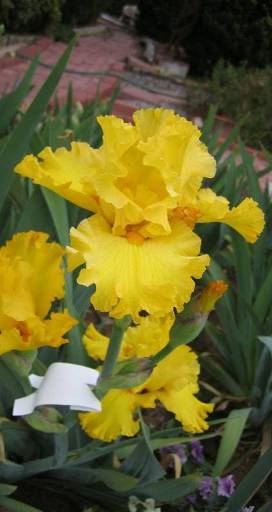 My Kyala, TB
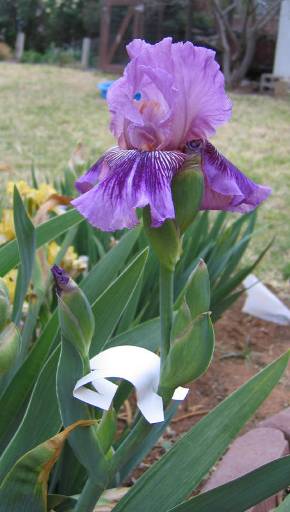 10/4/2019
27
Pure As Gold, TB
[Speaker Notes: Ultimately, it boils down to how well an exhibitor has expertly grown and cultivated the show specimens. Irises must be kept watered while their stalks are emerging from the plant rhizomes. One must learn how to manipulate the developing stalk if it appears that branches will be too close to the stalk itself. Cutouts from paper plates or  medicine bottles can act as wedges to force branches away from the main stem of the stalk. One may have to attend daily to the "wedges" to be sure that they have not slipped out of place and allowed the developing branch to return to its normal growth habits.]
How to Hold a Bloom Back
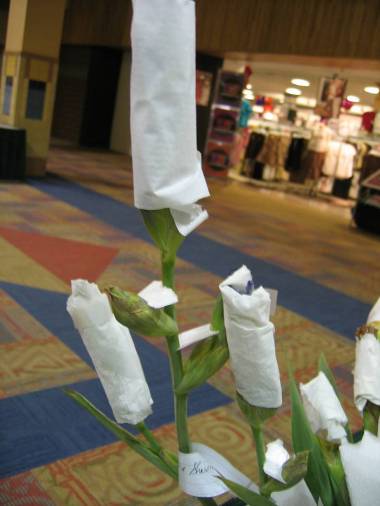 You can pin a paper towel around a closed (but almost opened) blossom to delay opening.  
Transport the iris to the show the night before and then remove the paper towel.
10/4/2019
28
Refrigerator
Who needs a fridge nowadays with take out?  
Just clean out the food and put in the flowers to delay blooming.
You will have to judge carefully when to remove the flowers so they can open by show time.
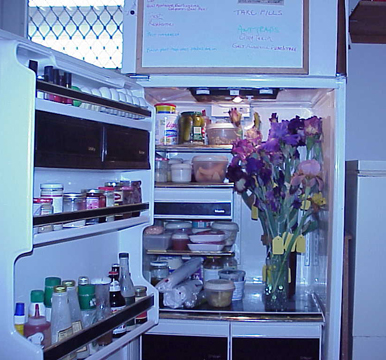 10/4/2019
29
How To Push A Bloom Forward
Sometimes watering will spur irises to bloom earlier (especially if it has been dry). 
Some varieties with color showing can be forced to bloom a few days earlier by cutting the stalk and placing in a warm and humid area.
10/4/2019
30
How to Push a Bloom Forward
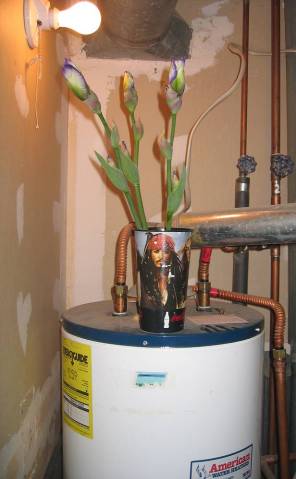 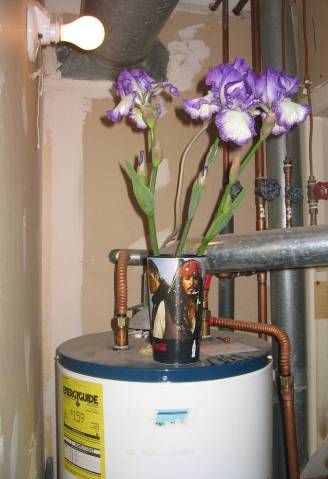 Two of three blooms seen here in this collection will probably not be opened by tomorrows judging.  The irises are placed on top of a water heater under lights and Presto!

Note the light will make the iris turn towards it.  Since this is a collection all three irises should be angled the same way.
Warmth and bright lights
10/4/2019
31
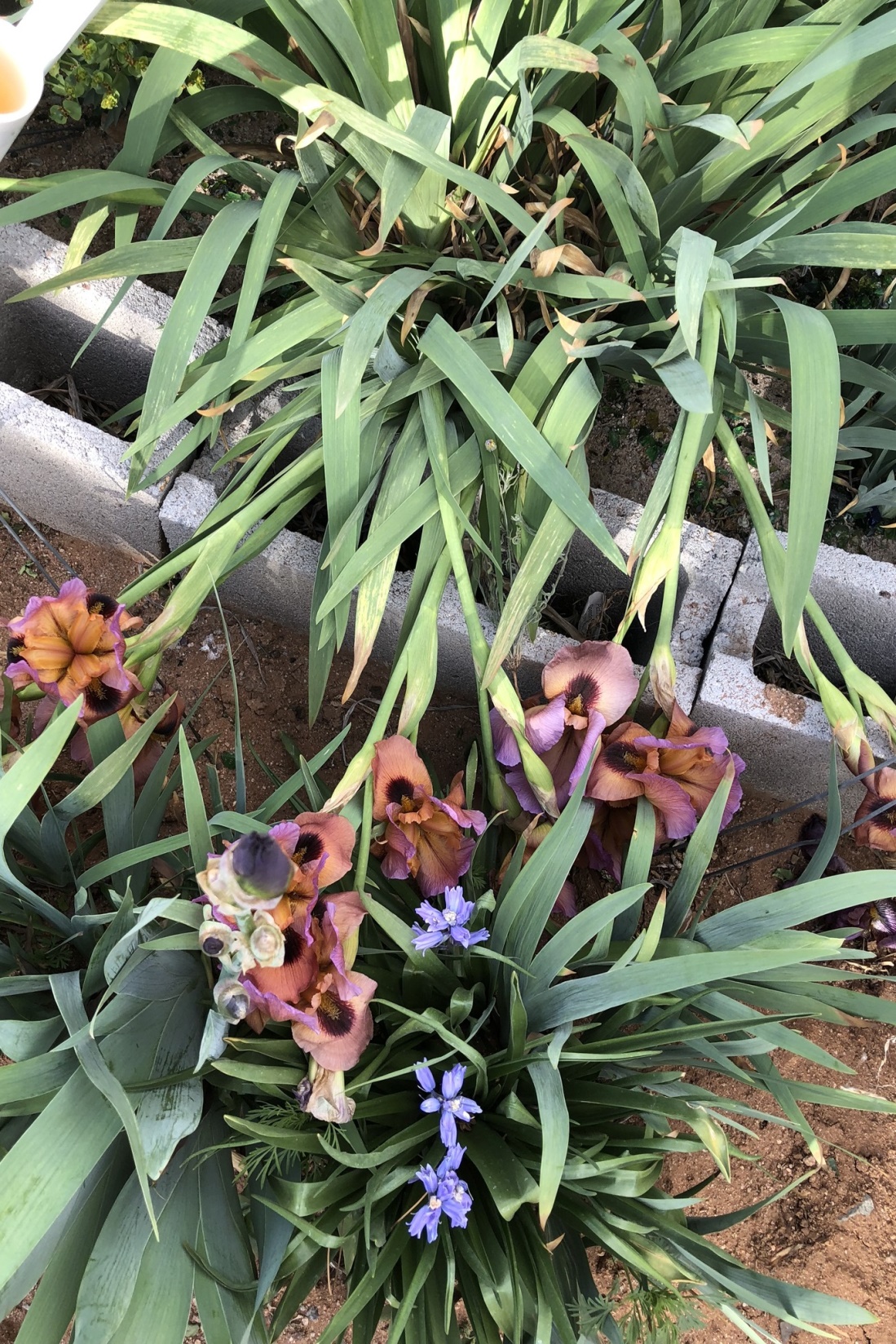 High Winds
Consider cutting flowers a few days early if you know high winds will be a problem.
10/4/2019
32
[Speaker Notes: Try to leave every stalk you plan to exhibit out in the garden on the plant until the very last moment. Irises look much better if they are allowed to naturally open in the garden. Sometimes they just don't open right once they have been cut and taken inside and put under air conditioning or forced heat air circulation.]
Transportation
Many a possible queen of show have been ruined during transportation.
The goal is transport the irises so that the stalks and blossoms are not hitting and damaging each other.
The next several slides show methods that members have used to transport irises to the show.
Don’t Do This
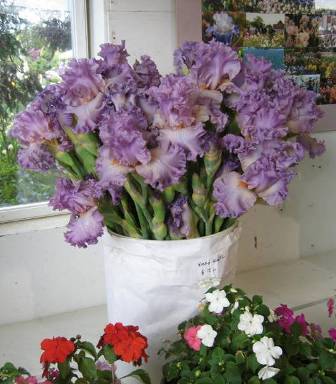 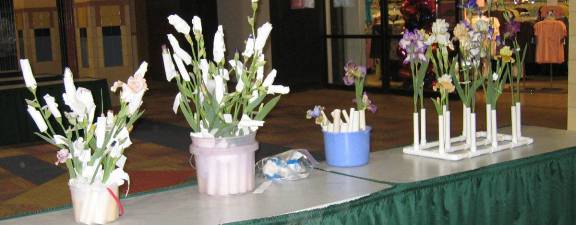 Vienna Waltz
10/4/2019
33
[Speaker Notes: Picture was taken at Schreiners in Oregon who sell cut Irises by the bucket!]
Buckets
Use something in the bucket to space the stalks apart and keep them from sliding around in your car.
PVC is light and easy to cut and make good containers for holding the irises upright.
You want the Iris so it will not sway around and hit against another iris.
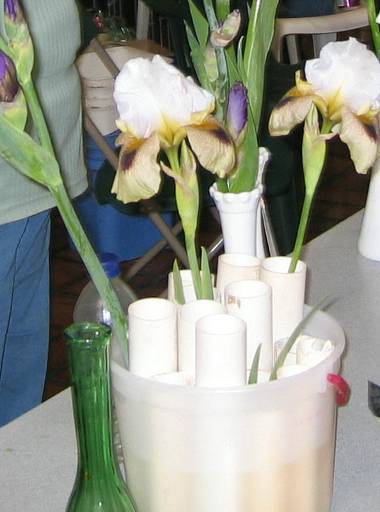 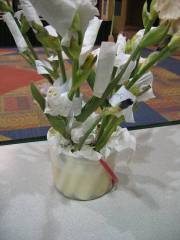 10/4/2019
34
Handmade
Make your own with a basket and glue cheap vases to the bottom separated by about 5-6 inches
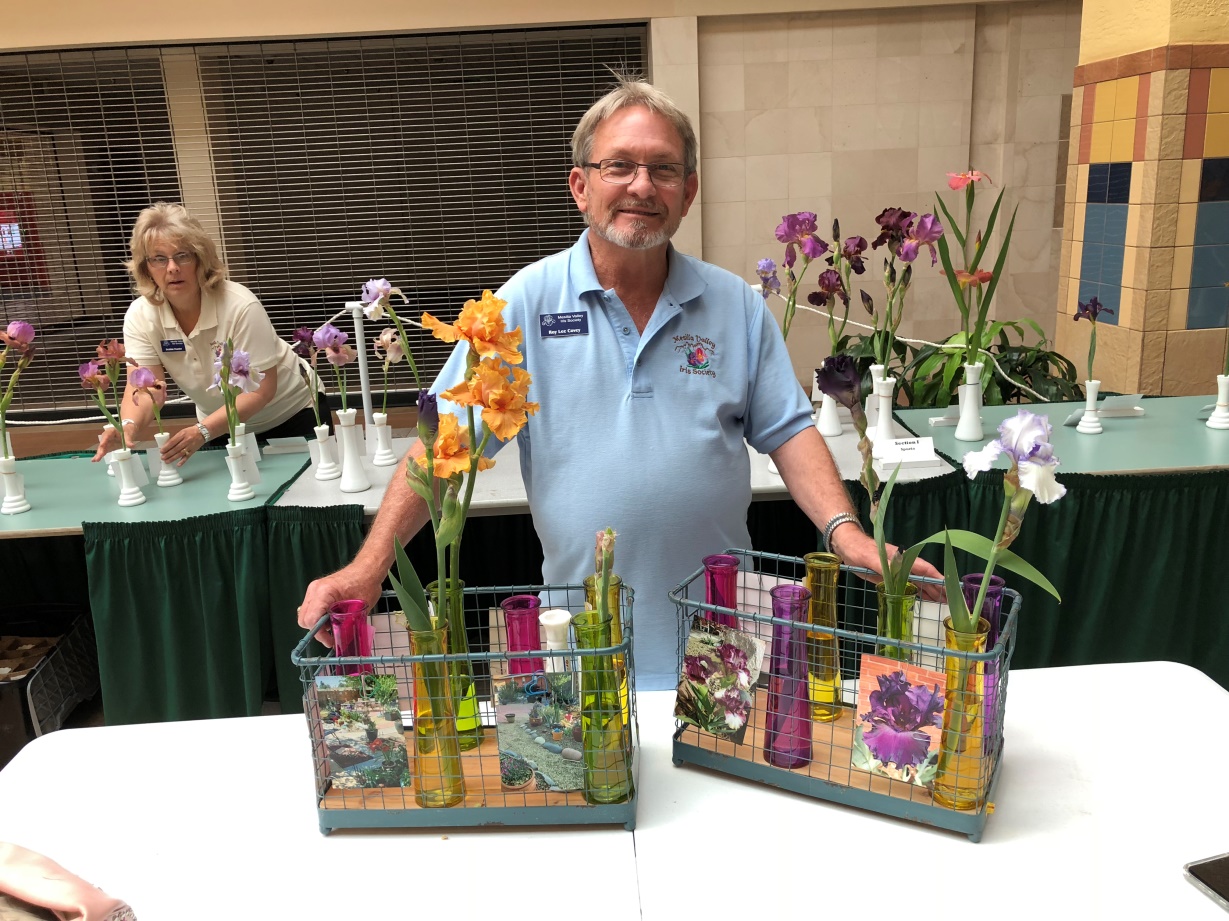 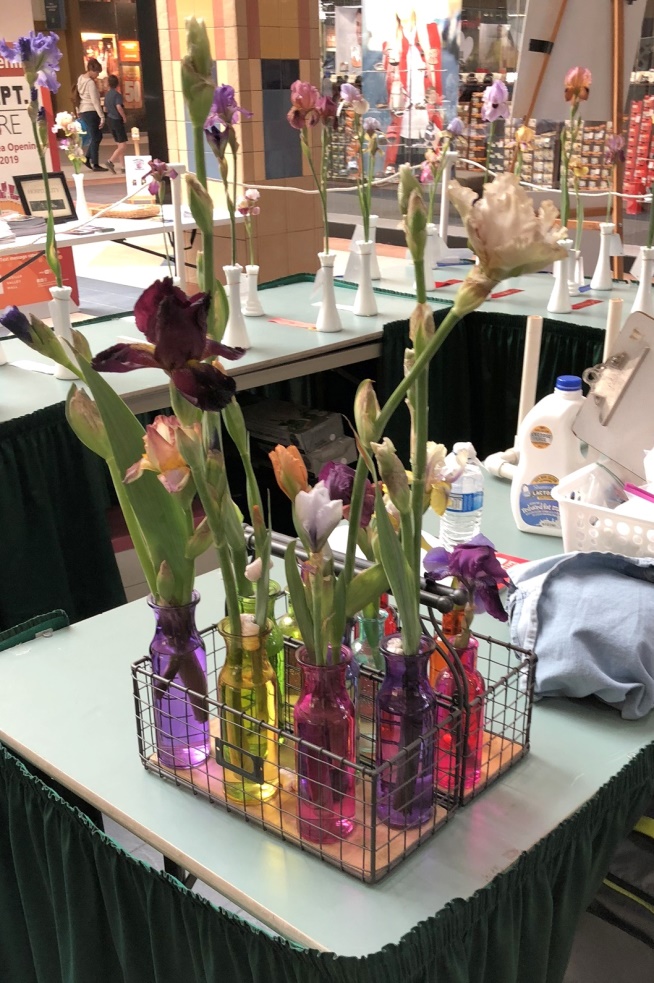 10/4/2019
35
Carrying Louisianas or Spurias
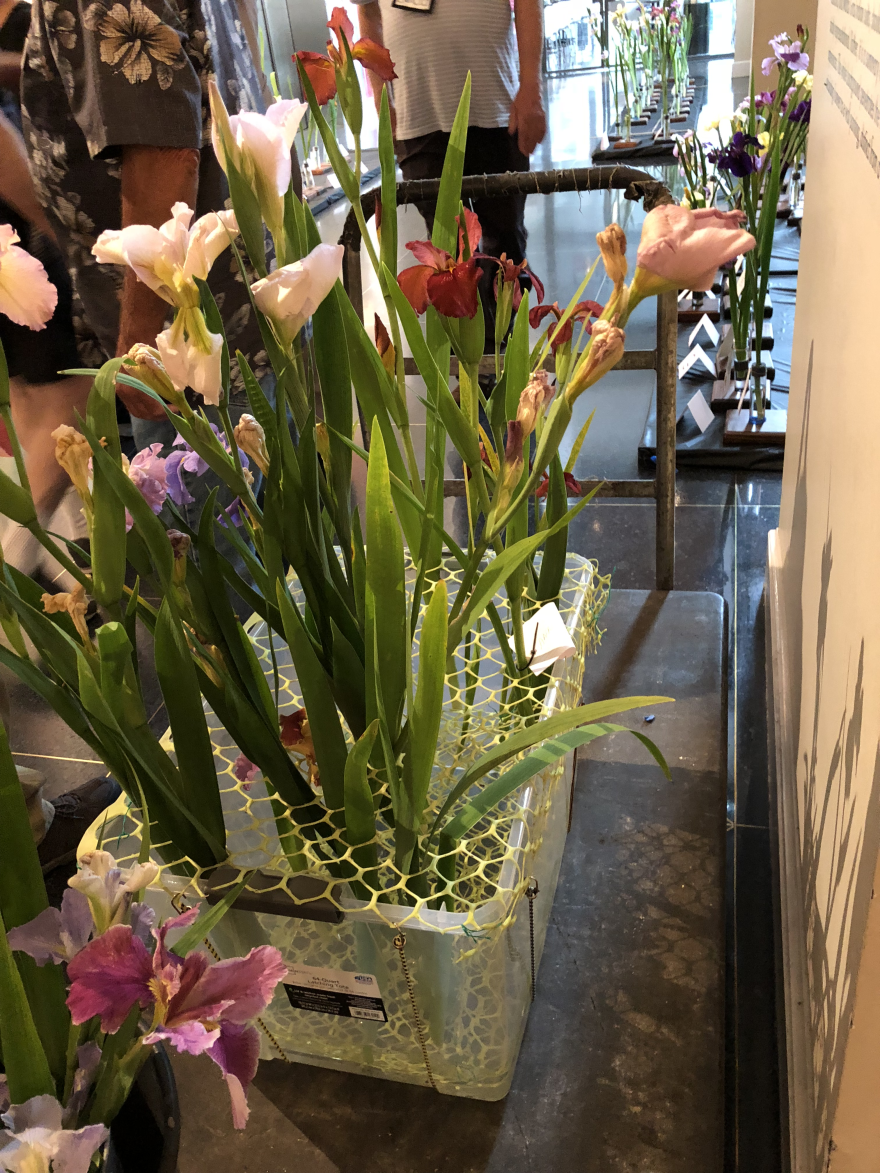 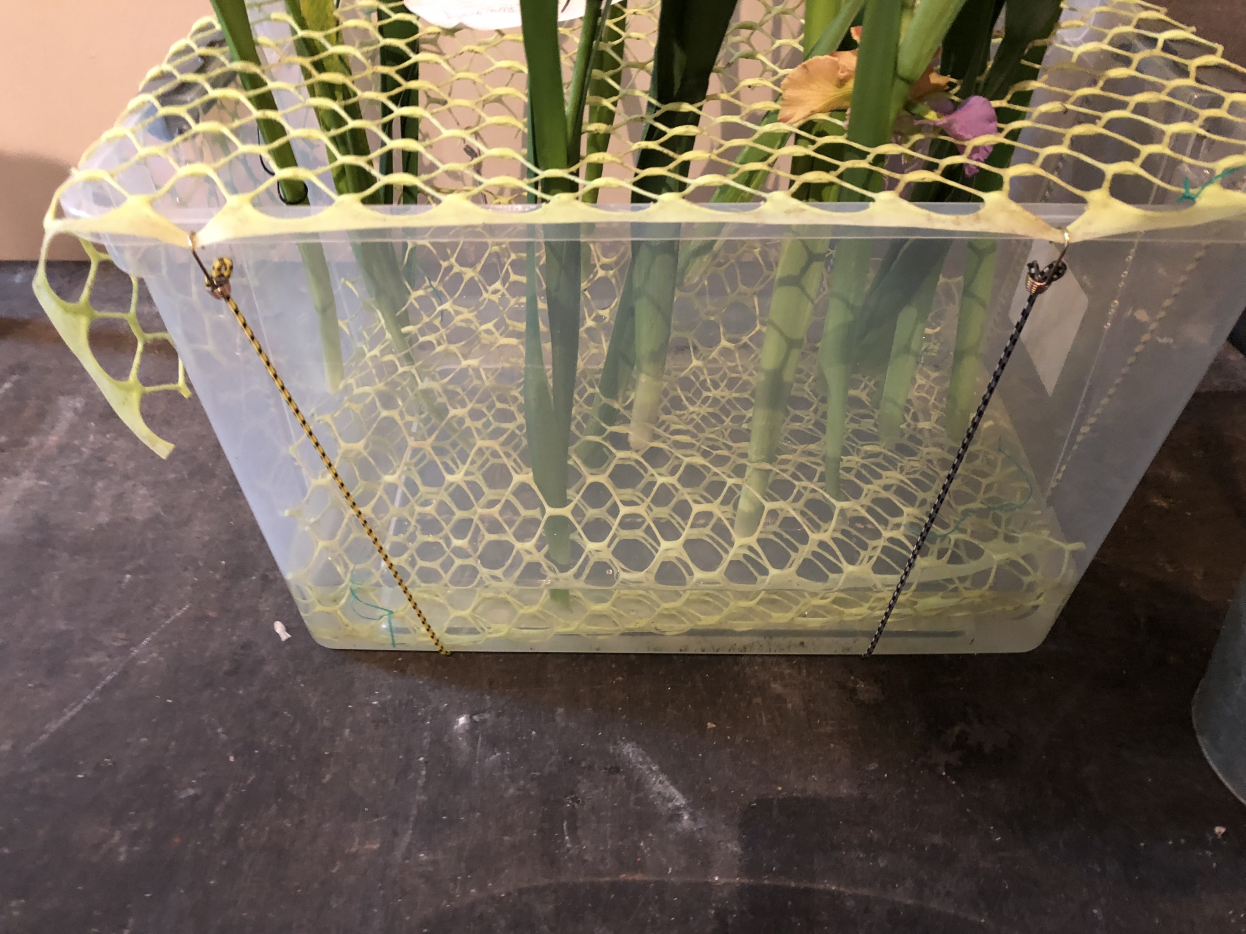 10/4/2019
36
[Speaker Notes: Seen at the Greater New Orleans Iris Society LA show at the 2018 national AIS convention]
PVC Pipe
PVC pipe can be glued together with PVC pipe glue to make a watertight carrier for the irises that is light to carry.  Make a handle!
     Number each pipe and keep a paper with the pipe number and name of variety being transported.
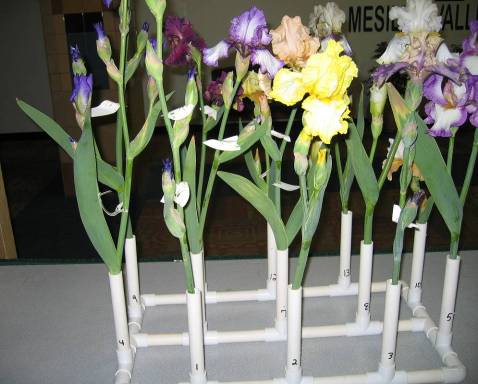 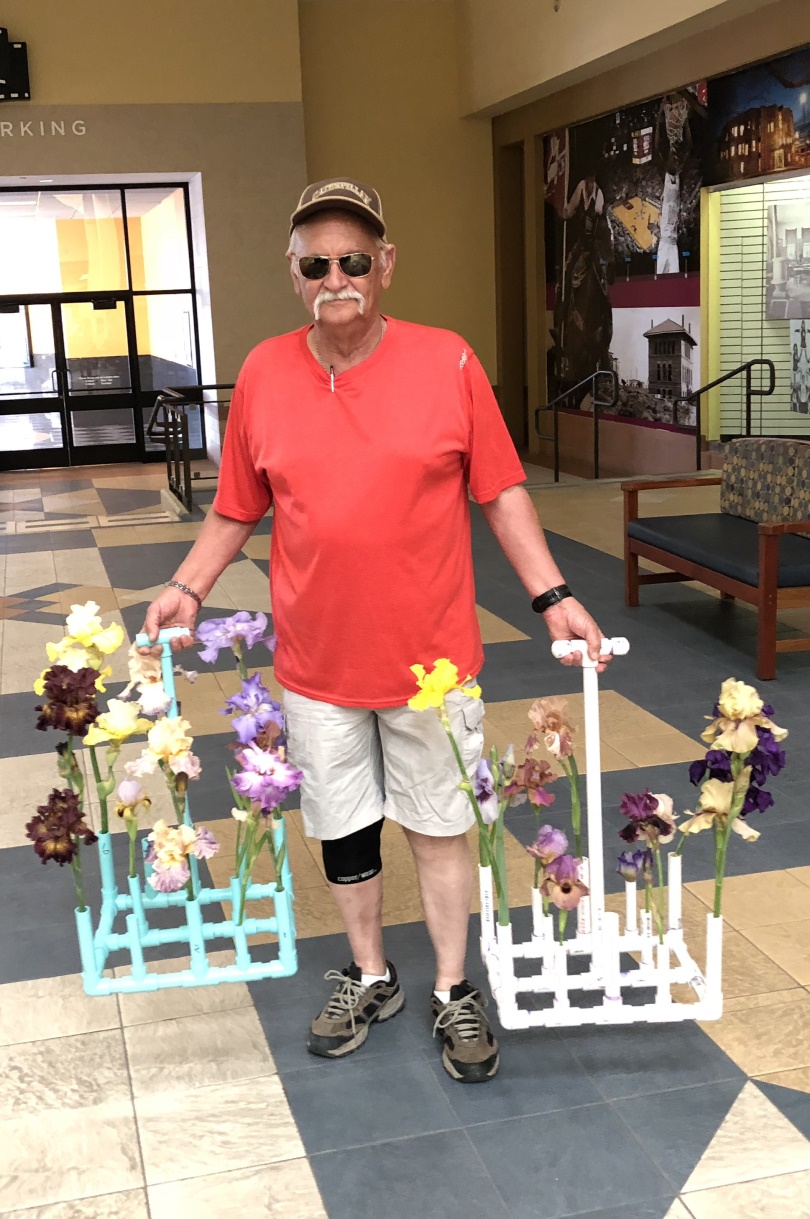 10/4/2019
37
The Night Before
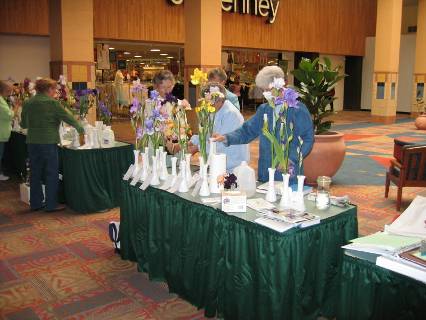 If you intend to enter a lots of stalks, it is recommended that you take them to the show the night before (after 5:00 PM) and complete preliminary grooming while the mall is relatively uncrowded.
10/4/2019
38
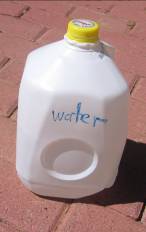 Equipment
A sharp knife 
A "lot" of Q-Tips
Water, cup 
Sharp manicure scissors
Rubber bands
Entry tags
Cosmetic brush
Loose facial powder. 
The show book
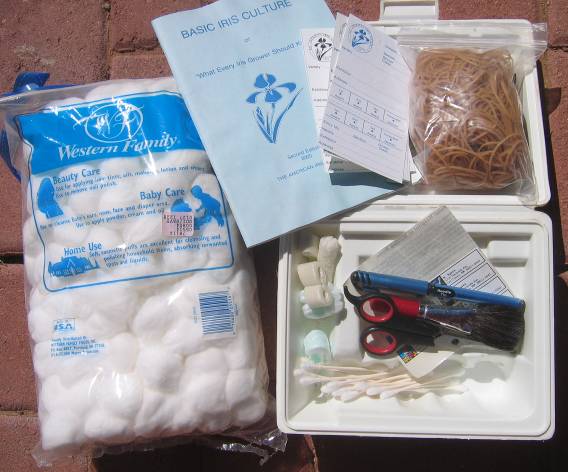 10/4/2019
39
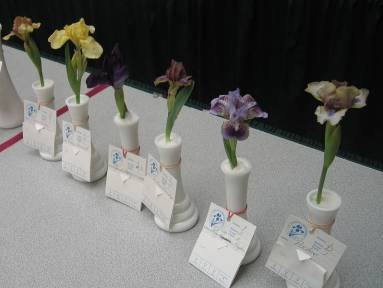 Vase
You must use the vases supplied by MVIS
There are three sizes; small, medium and large


Use the appropriate vase for the size of the stalk.  Most TBs are in the mid size vases.  The SDBs are in the small vases.  Collections are in the large vases.
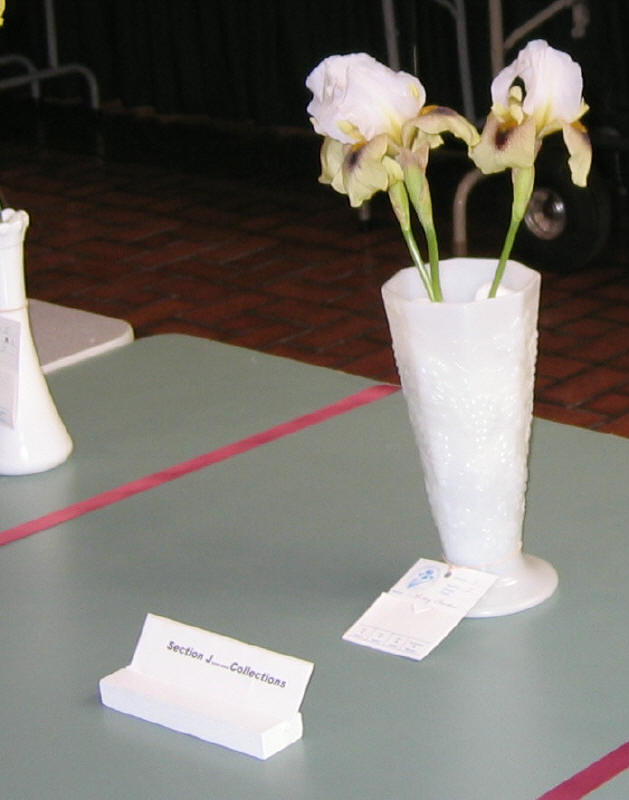 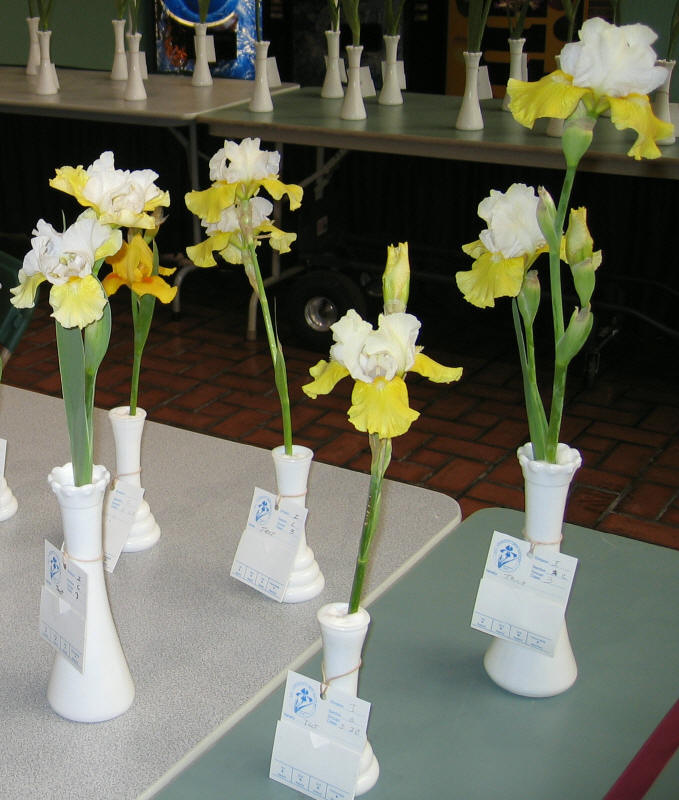 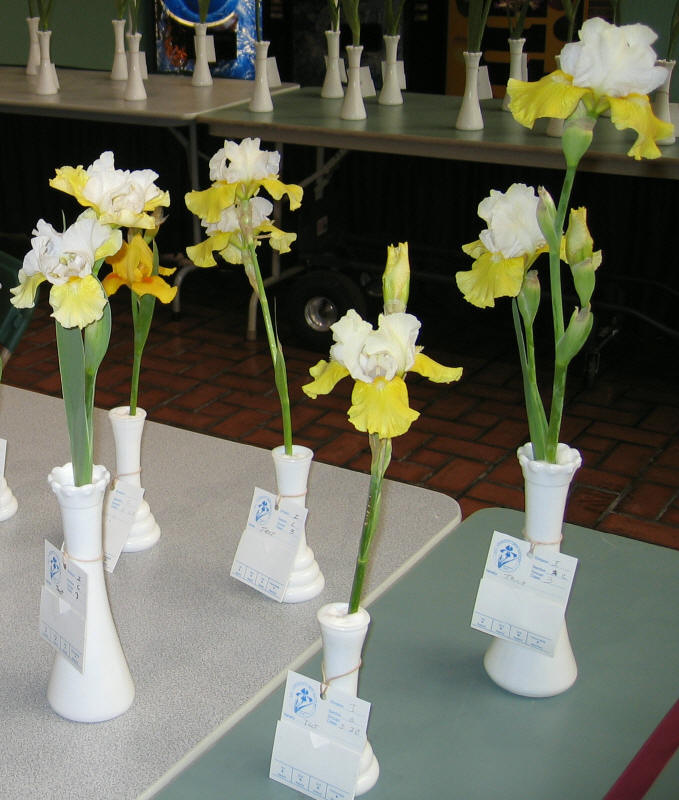 10/4/2019
40
Height
Ideally the branches should be placed on the upper 2/3 of the stalk).
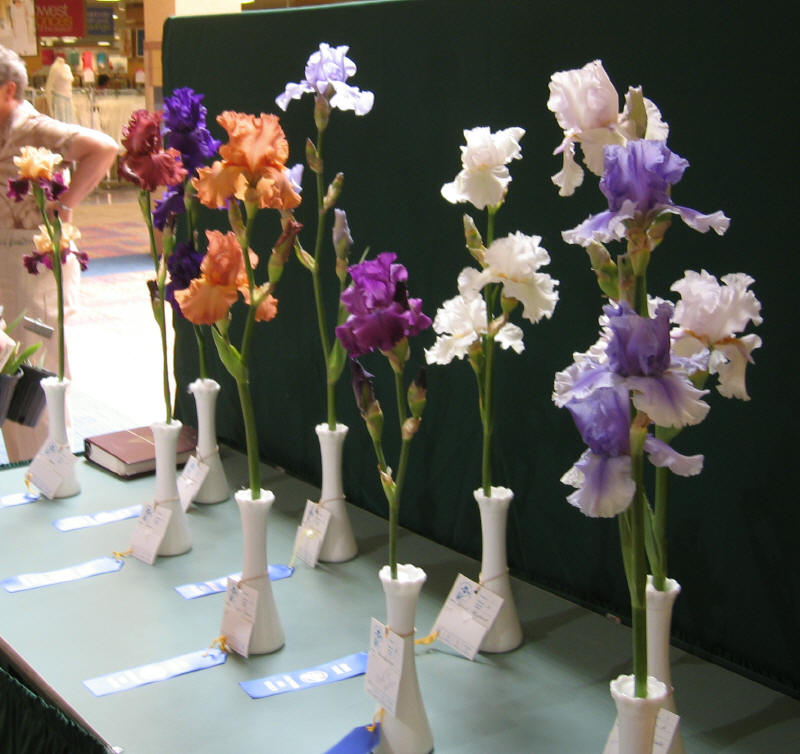 You can cut off part of the stalk if the branches are too high to reach this ideal.
Be careful not to cut it too short, judges may be aware of its normal height.
10/4/2019
41
Propping Up A Stalk
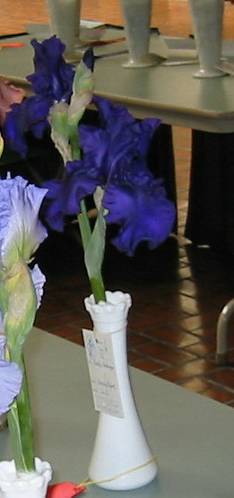 If a stalk is too short, you can cut a short piece of stalk and use it to prop up the exhibited stalk.  Wedge tightly with cotton so it won’t lean.

    This added stalk should be completely in the vase and not visible to the judges.

     You will need to add enough water to reach the exhibited stalk.
Too Short
10/4/2019
42
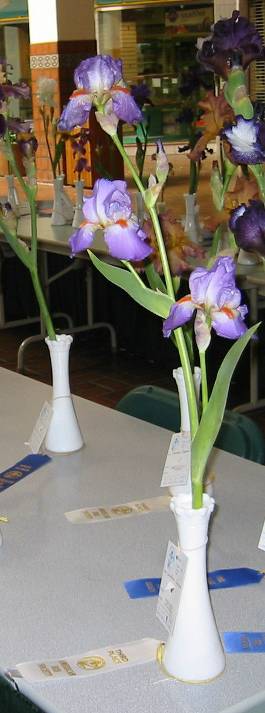 Center the Stalk
The main stalk should be centered over the vase.
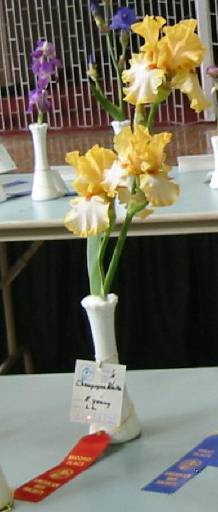 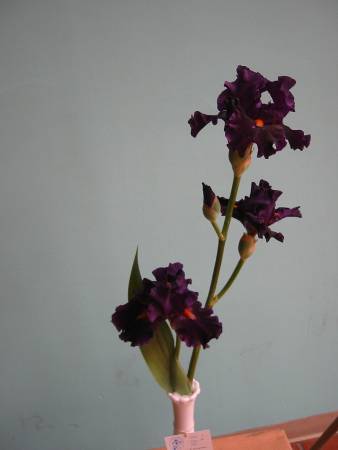 10/4/2019
43
Cotton
Cotton is used to center the stalk in the vase.
It should not be higher than the rim of the vase.
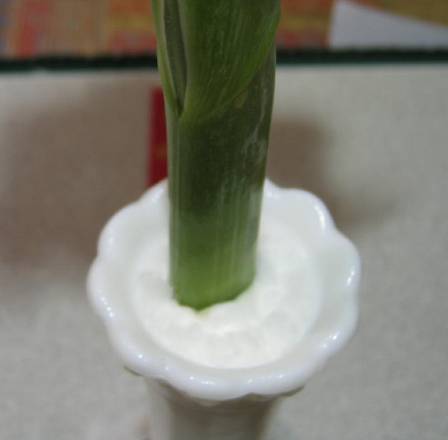 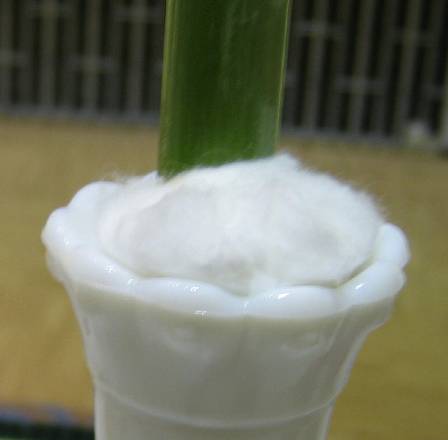 Too Much
Just Right
10/4/2019
44
Raggedy Spathes
Dry brown spathes are due to our dry high winds.
Just smooth the spathes back in place.
Trim if very raggedy.
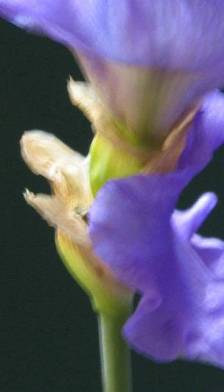 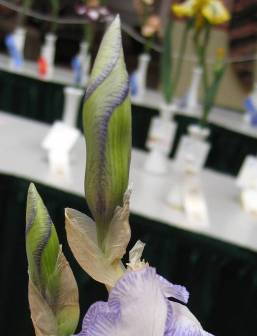 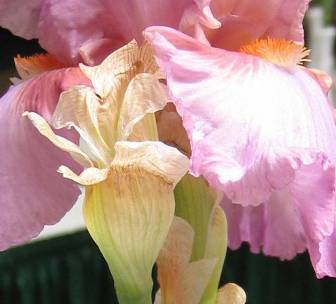 Trim
Trim
10/4/2019
45
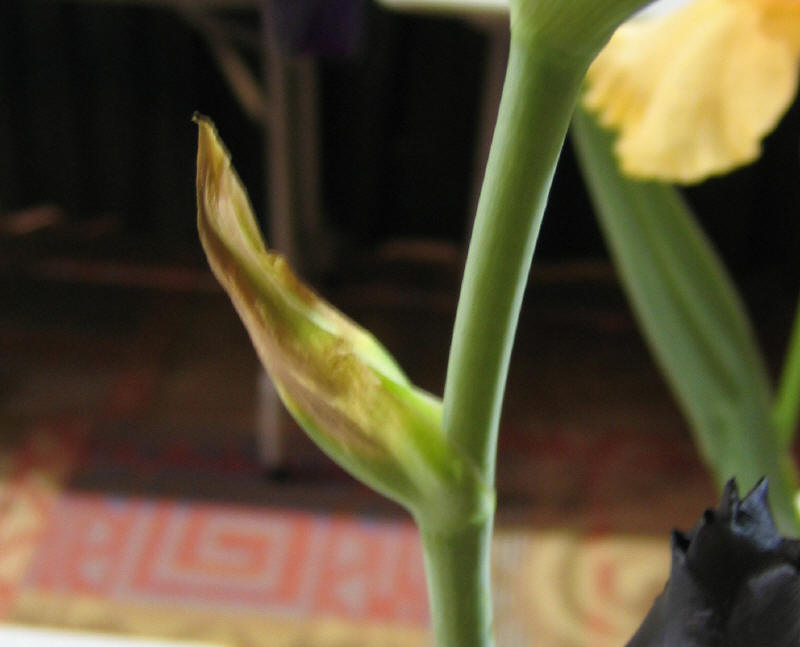 Trim Doohickeys
Trim if very raggedy or pronounced.
Trim
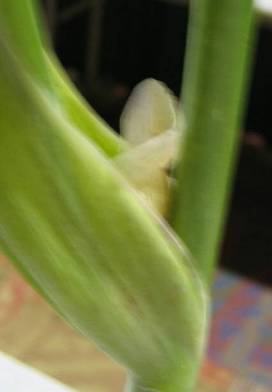 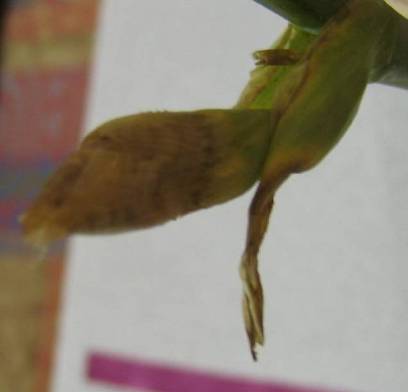 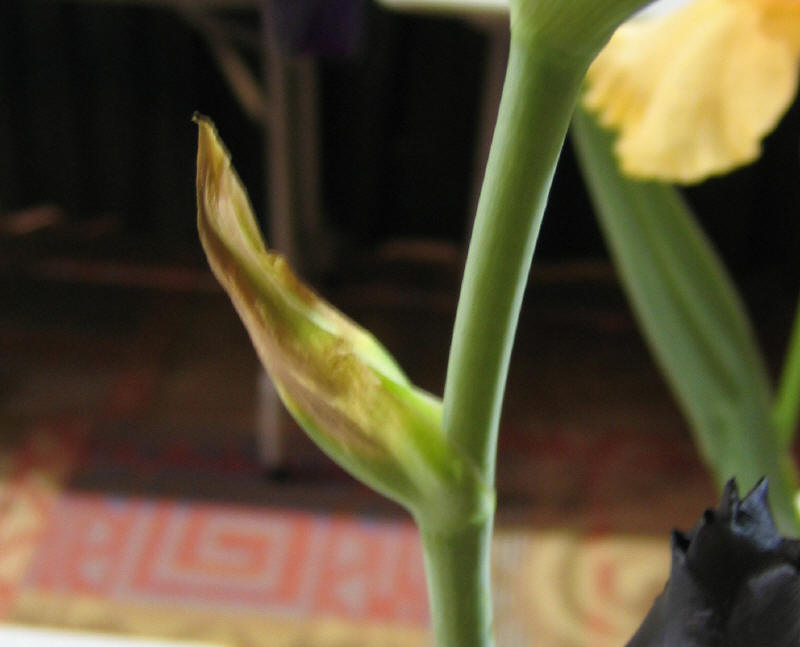 Smooth Down
Trim
Trim
10/4/2019
46
Only a single stalk In The Vase
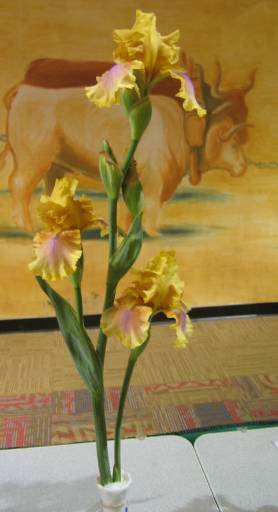 The judges didn’t like this stalk because it looked like 2 stalks was in the vase, when there was really only one.  
They felt the groomer should have removed the second smaller stalk.
A middle bud was also touching the center stalk.
10/4/2019
47
However…
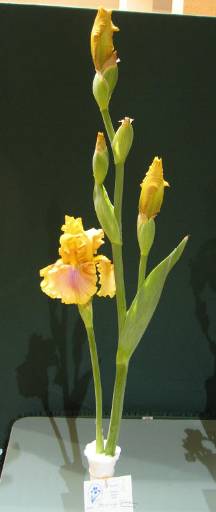 Cutting the second branch off this iris would have removed it from the competition.
Strange Brew, TB
10/4/2019
48
Avoid Broken Petals
Petals can be broken quite easily during transport.  
    If you find you arrived at the show with a broken petal, position it to the rear and hope the judges don’t notice.
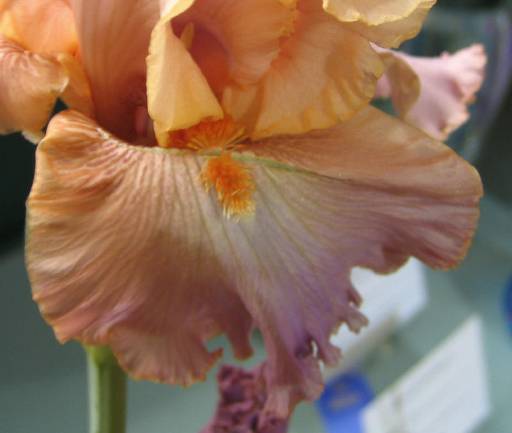 10/4/2019
49
Avoid Holes in Petals
The presenter found after she arrived at the show locale that the lower petal was missing a big piece.
She positioned this side so it was to the rear.  It won a blue ribbon!
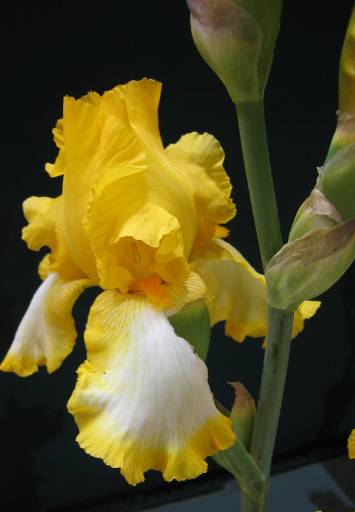 10/4/2019
50
First Interstate
Covering Up Fingerprints
Lightly brush the stalk with a cosmetic brush to blend away the finger print    … or…
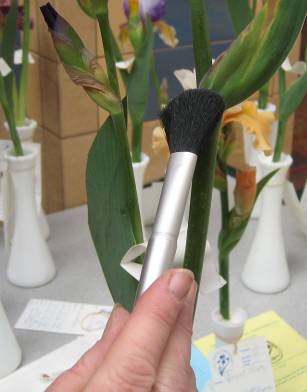 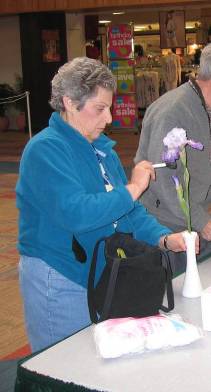 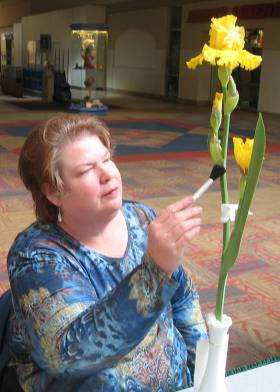 10/4/2019
51
Adding Talcum Powder
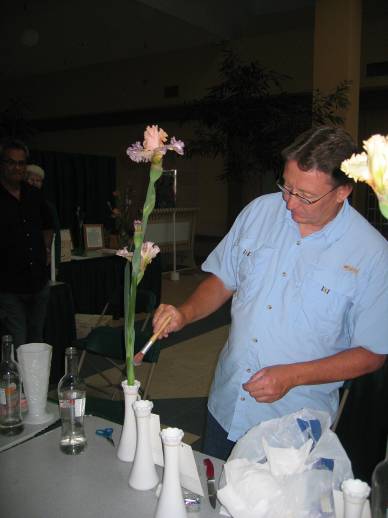 Or “Replace" the natural bloom on the stalk with a cosmetic brush and a “gentle" touch with talcum powder.
10/4/2019
52
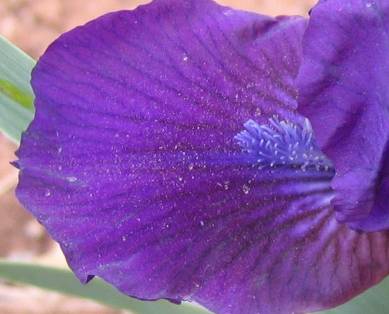 Remove Dust
Q-Tips
The Q-Tips are dipped in the water to aid in the removal of foreign matter from the open flowers.  Remove bugs such as aphids, spiders, dirt, spider webs, and pollen. 

                           A judge will remove an iris from the 
                          display tables if it has too many 
                          bugs.
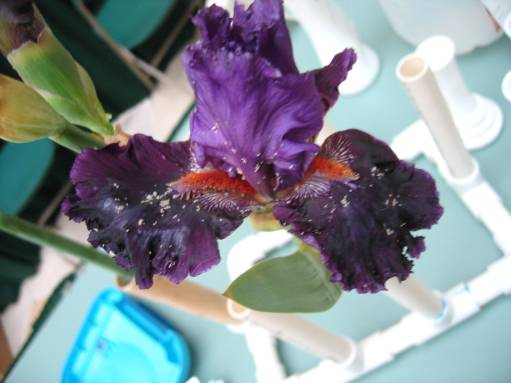 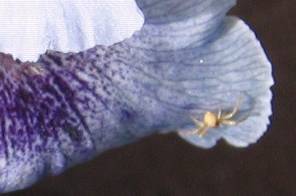 10/4/2019
53
Manicure Scissors
The manicure scissors can remove up to 1/4" foliage which has been damaged by leaf spot or insect grazing. 
Trimming should follow the natural contour of the leaf.
The spent terminal blooms and brown sheaths at the base of the flowers can be neatly trimmed away if necessary.
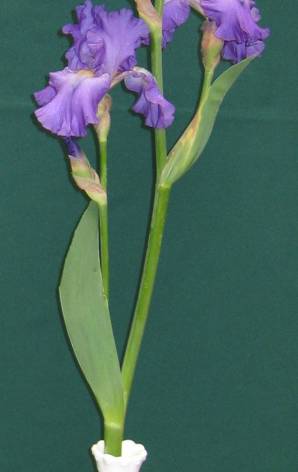 2007 Best In Show
Note the trimmed foliage
10/4/2019
54
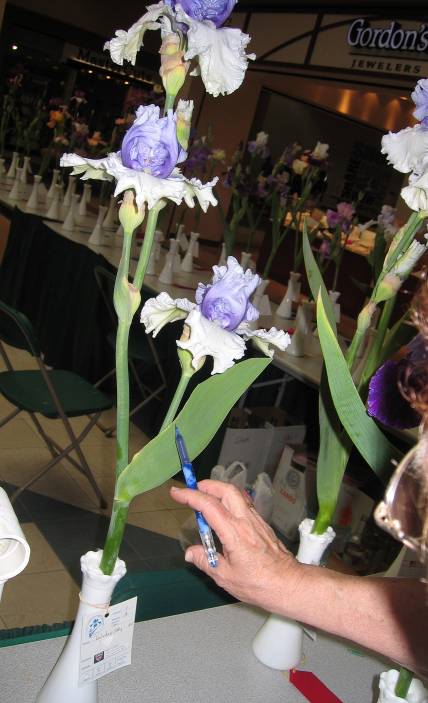 Improper Leaf Cutting
If you must trim a leaf, follow the natural contours
This leaf was trimmed.  However, the cuts had angles.
The judges also thought the tag didn’t represent the best side.
10/4/2019
55
[Speaker Notes: Blue Ribbon]
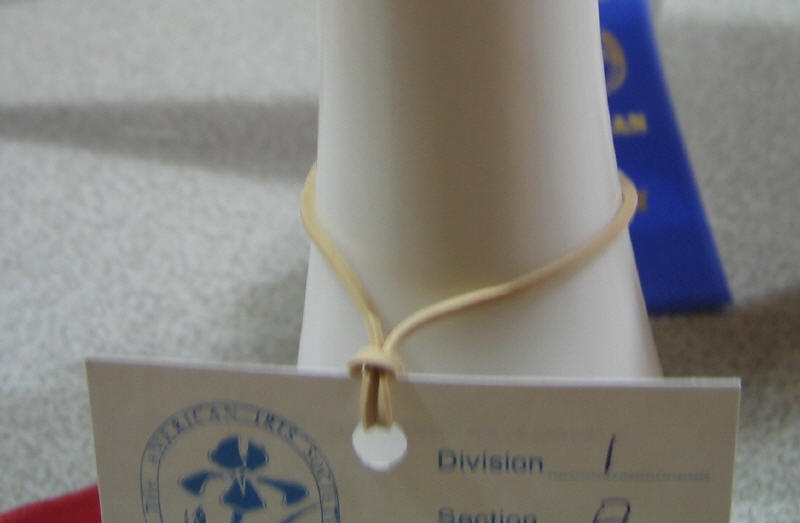 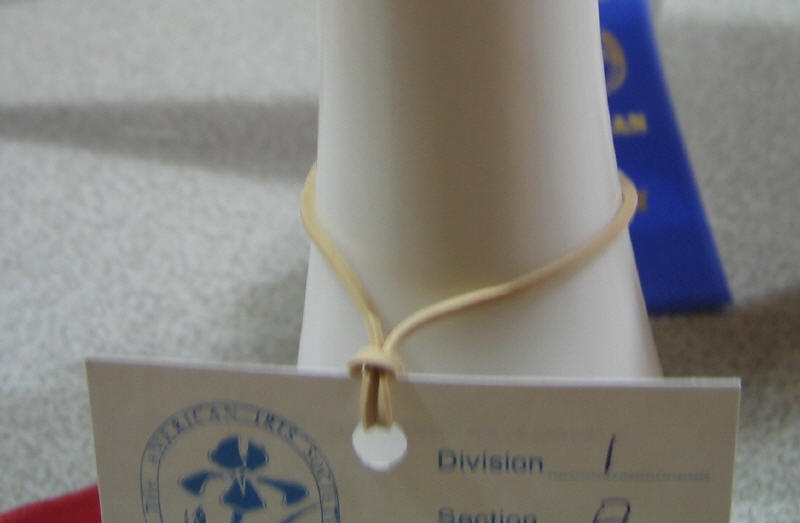 Too Loose
Loose Rubberbands
The judges will judge the side with the tag as the front.
They will mark off if the front is not the prettiest view of the flower.
It is easy for a loose rubber band to shift to some other side.
Double loop the rubber band for security
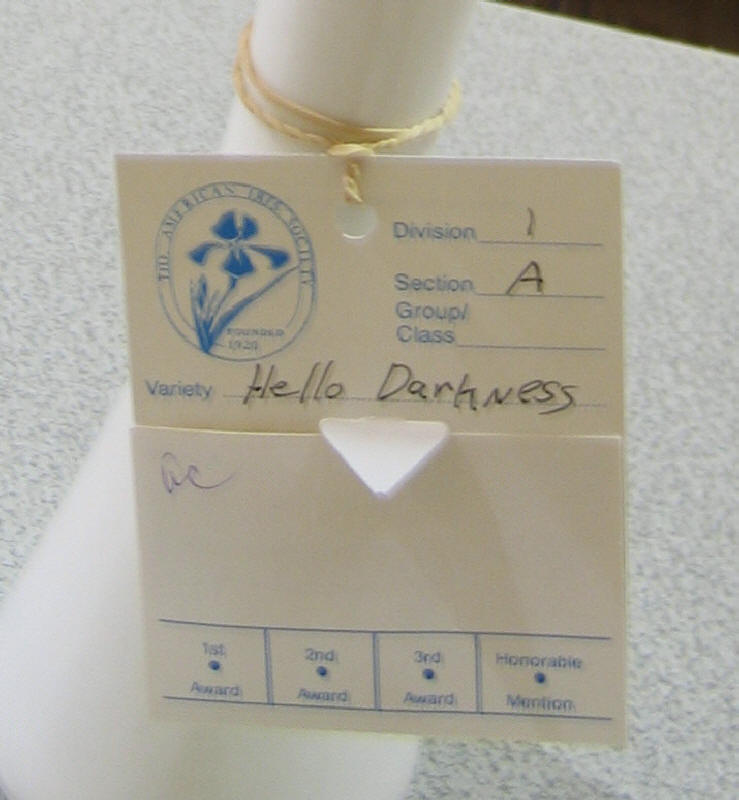 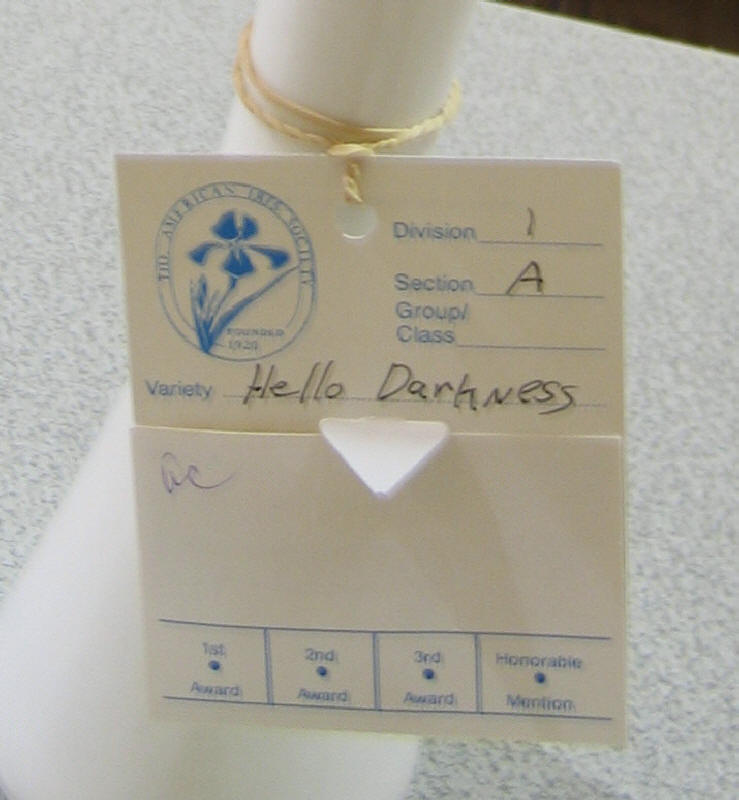 Just Right
10/4/2019
56
Present Best Side Forward
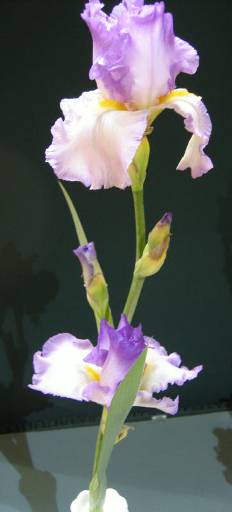 The front is defined by the location of the tag.  It is up to the presenter to properly position the tag.
This iris was presented as if this was the best side. 
The lower flower is partially obscured by the leaf.


This is a very common error.
10/4/2019
57
Only One Bloom in Socket
The judges felt that the second older bloom should be cut off.
It looks too crowded.
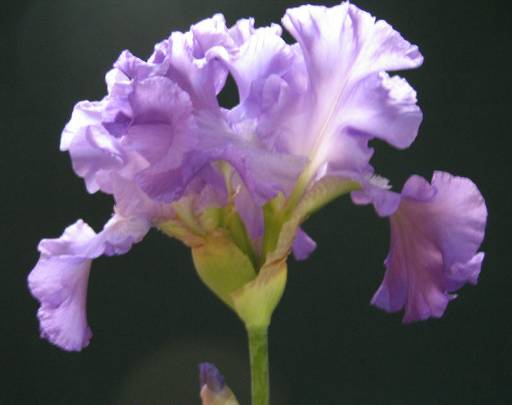 10/4/2019
58
Too Crowded
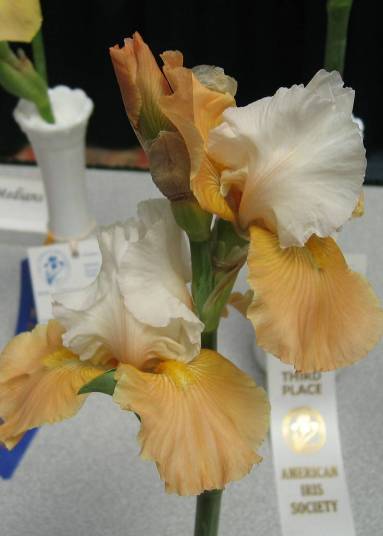 The bud is crowding the flower.
10/4/2019
59
Leaf Inside Vase
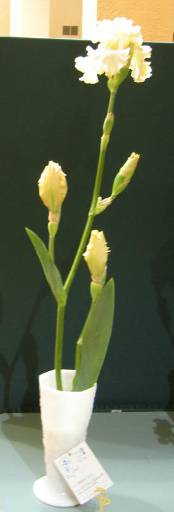 The leaf of this stalk is inside the vase.  Maybe it should be removed or the stalk should be lifted higher.
The stalk is not well centered.
10/4/2019
60
Flower Touching Stalk
The flower petal is actually being split by the talk.
This could have been eliminated in the garden by the addition of spacers
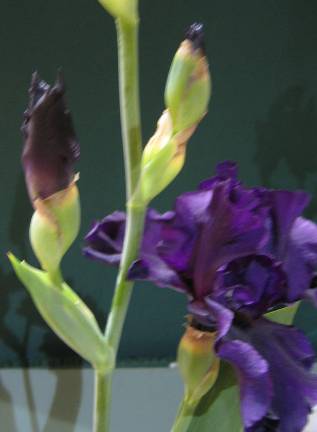 10/4/2019
61
One Last Check
Before entries close, take a walk through and double check each specimen you entered and repair any damage caused by the placement committee. 
Make sure best-side is facing forward along with tag.
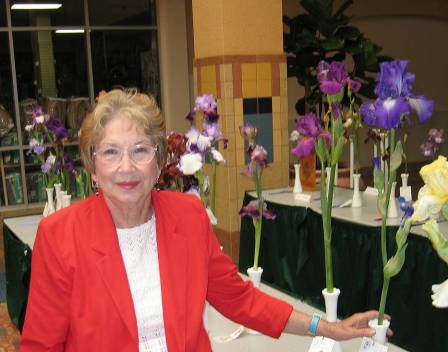 10/4/2019
62
Courtesy
Be out of the exhibition area before the show entry deadline. You can relax with the exhausted classification clerks who had to classify 100-200 irises in less than 4 hours.  Wish them a job well done!
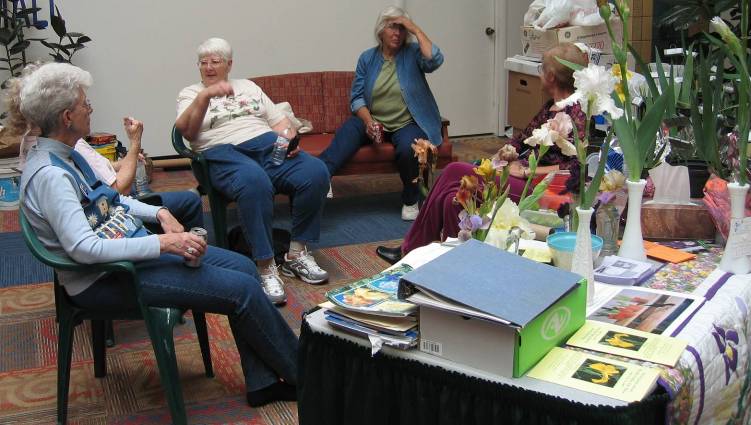 10/4/2019
63
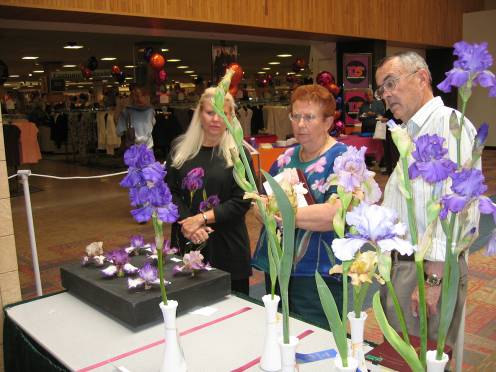 Once the Judging Starts
You can’t touch the exhibits once the judges arrive.
Judging may take 1-2 hours.
You can listen to but not talk to the judges while they are judging.
No arguments!
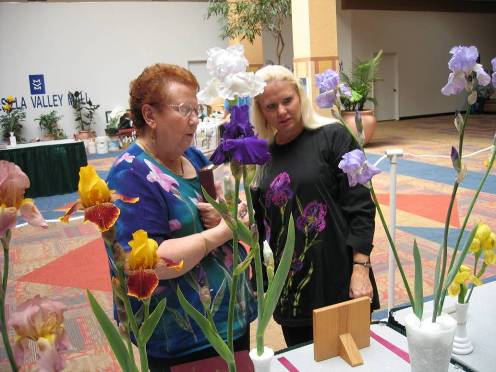 10/4/2019
64
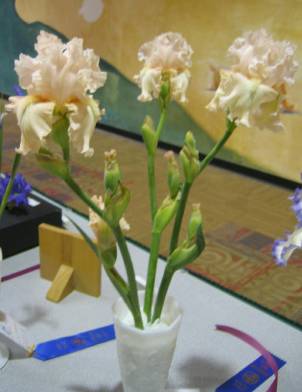 Division 1Collections Section N
Collections are judged on how identical are the stalks including:
Position of  branches
The number blooming
Shape of stalk
Doesn’t have to be the same cultivar
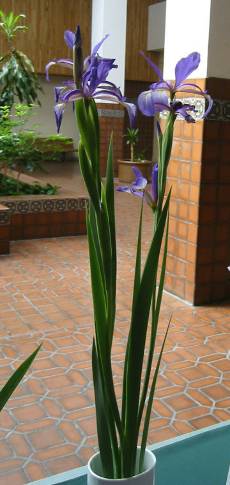 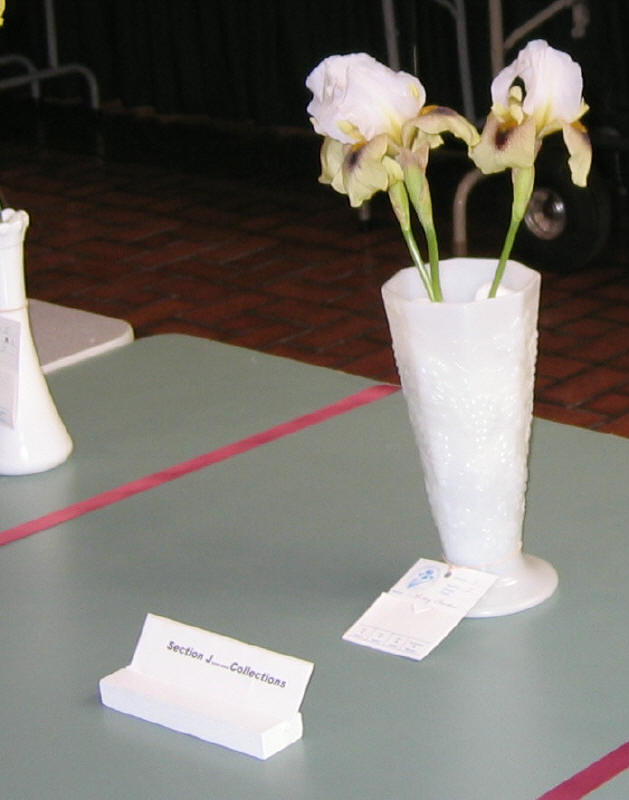 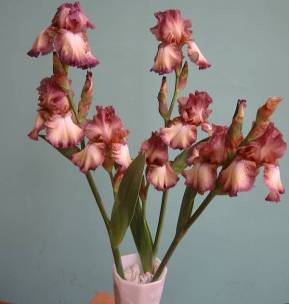 Belise
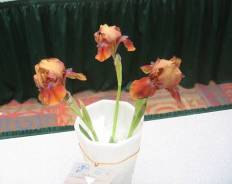 10/4/2019
65
Tantara, SDB
Division 1 English Boxes Section P
A themed entry (all plicatas, all amoenas, all selfs etc.)
Six single Irises placed in baby jars filled with sand and water.
Names of Irises on box.
Name of theme in front of box.
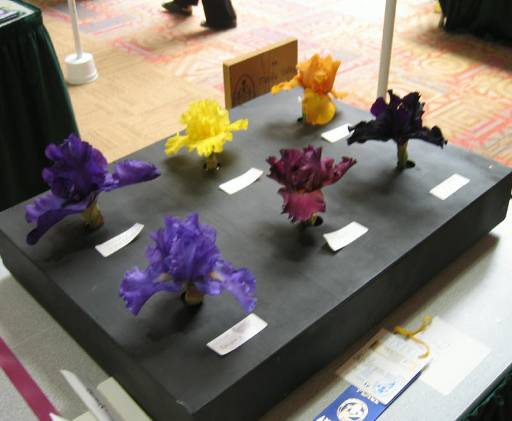 Selfs
10/4/2019
66
English BoxScale of Points
Scale of Points			English Box
Overall Beauty				15
Color and Pattern Combination		20
Cultural Perfection				45
Condition and Grooming			20  
Total						100
10/4/2019
67
English BoxesWhat the Judges Want
Flowers should be straight and not tilted.
Falls should barely clear the box and not touch the box.
¼-inch clearance between Falls and box
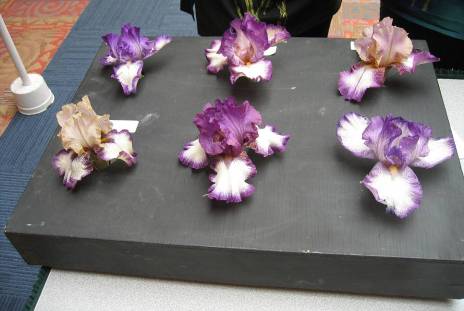 Plicatas
10/4/2019
68
Seedlings
Seedlings require minimum grooming.   
Judges want to see the spent blossoms.  They want to count how many flowers the seedling will have.
Don’t pull off dead blossoms
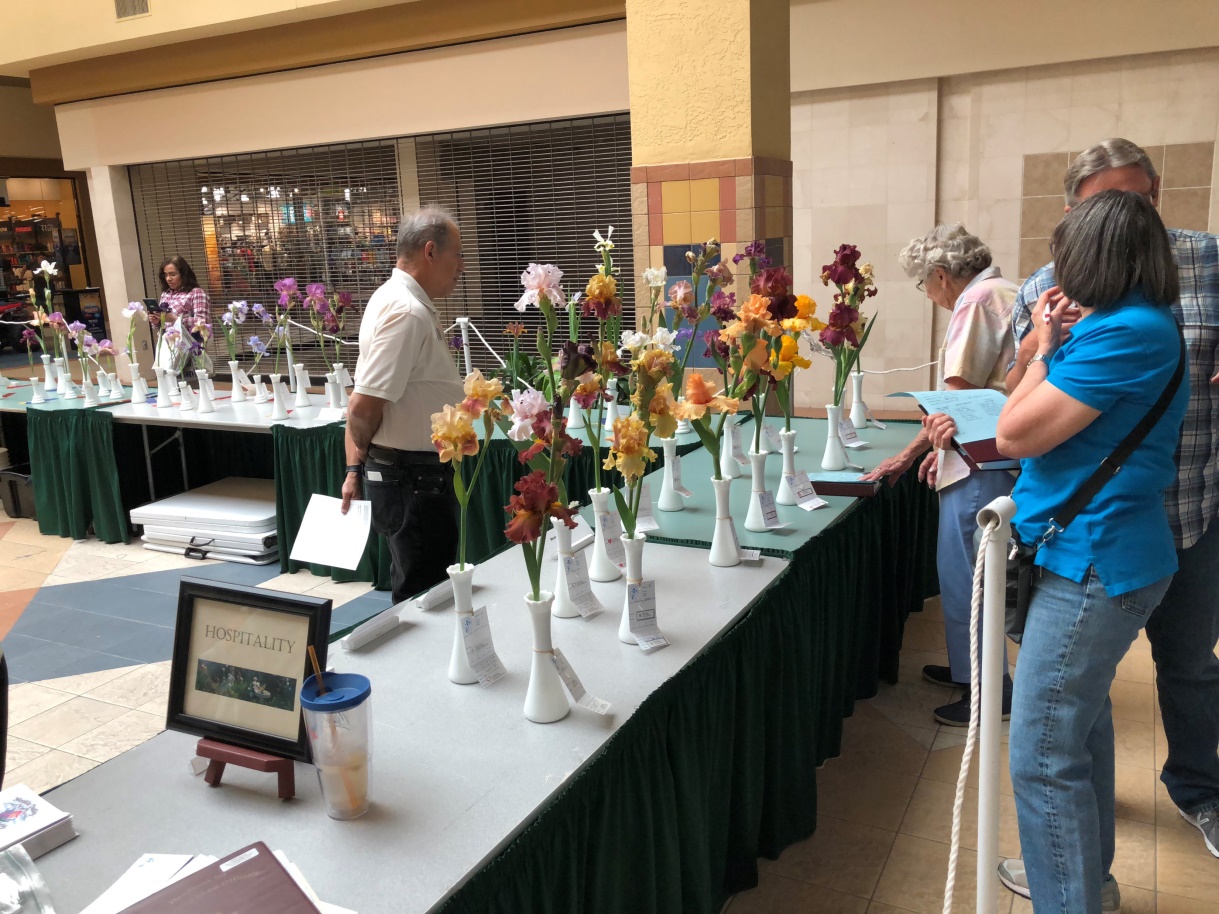 10/4/2019
69
Now You Judge
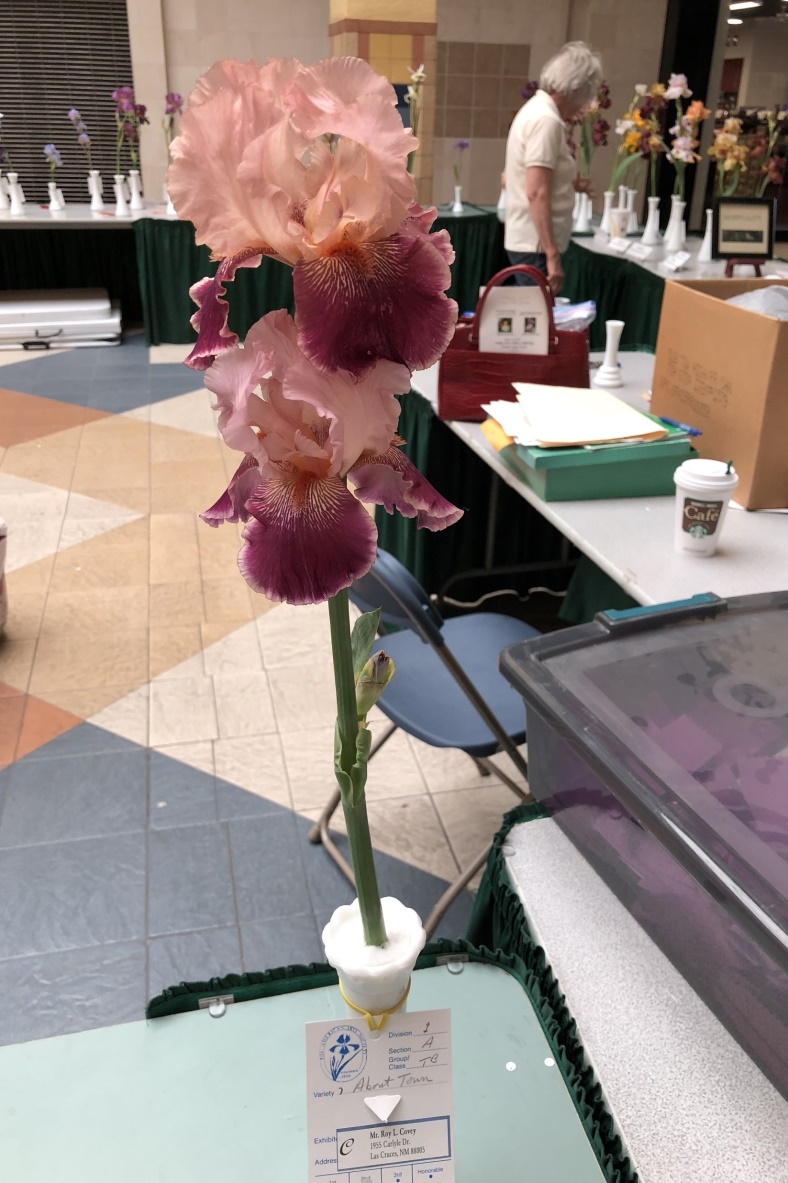 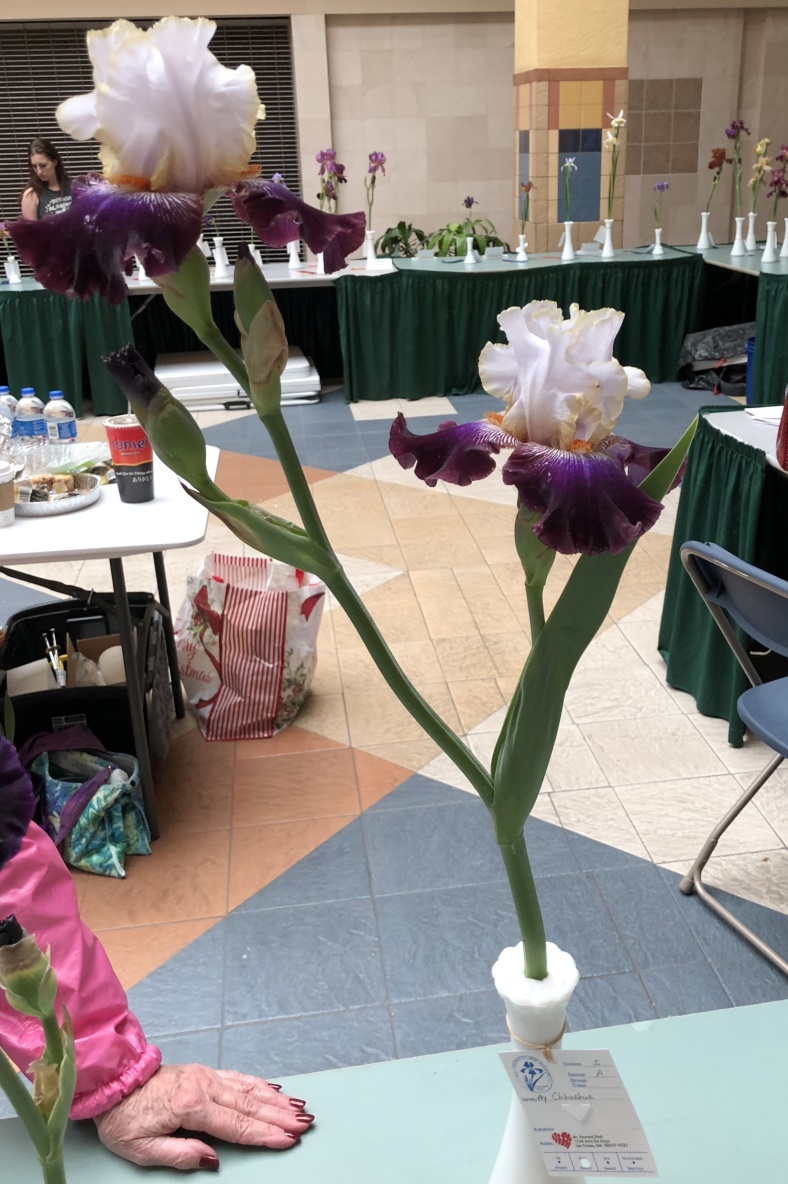 Off balance
A little crowded on top
Ah Chihuahua
10/4/2019
70
About Town
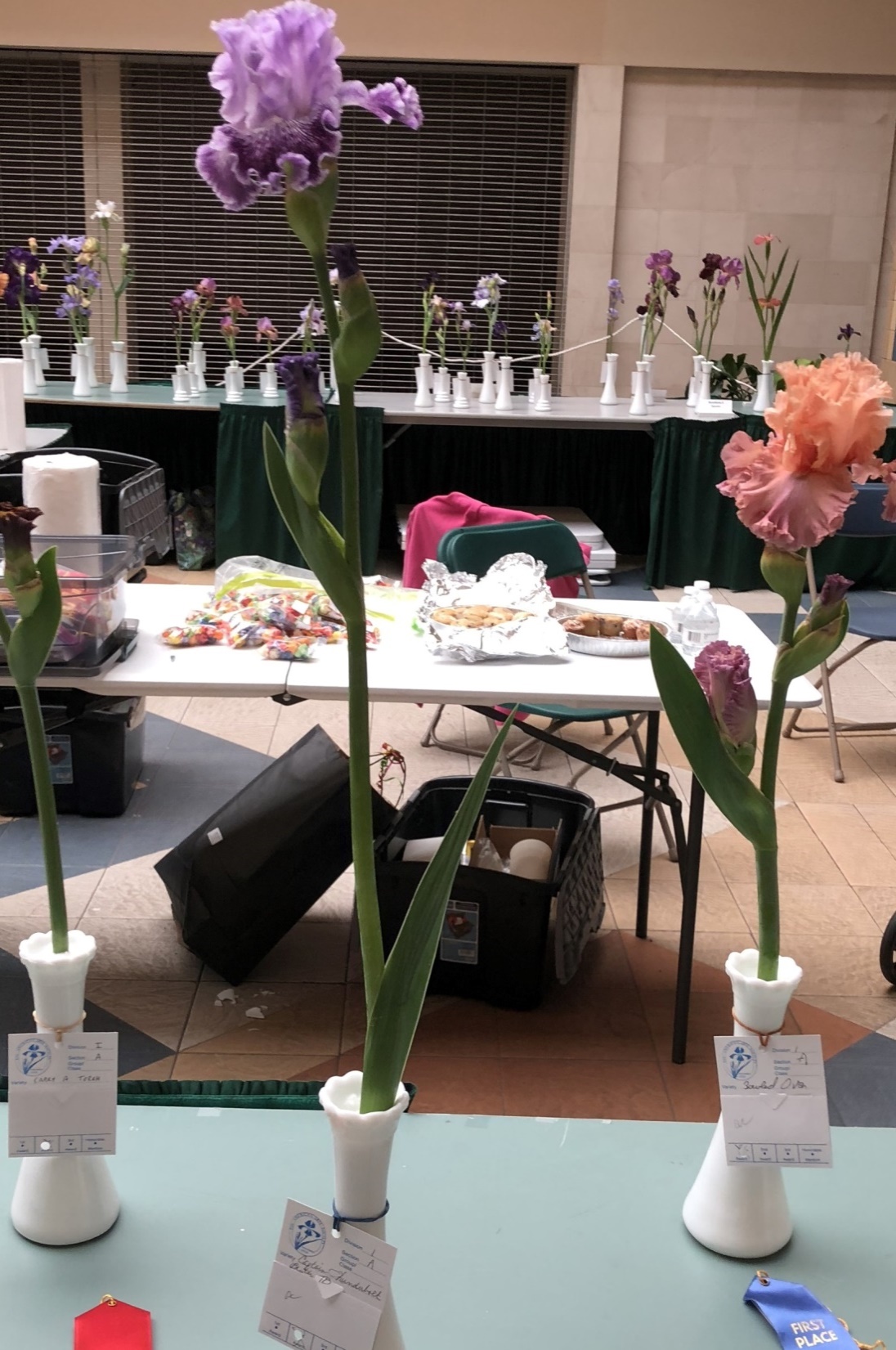 Now You Judge
Too tall.  Suggestion: Remove leaf and cut stalk to represent 2/3 rule
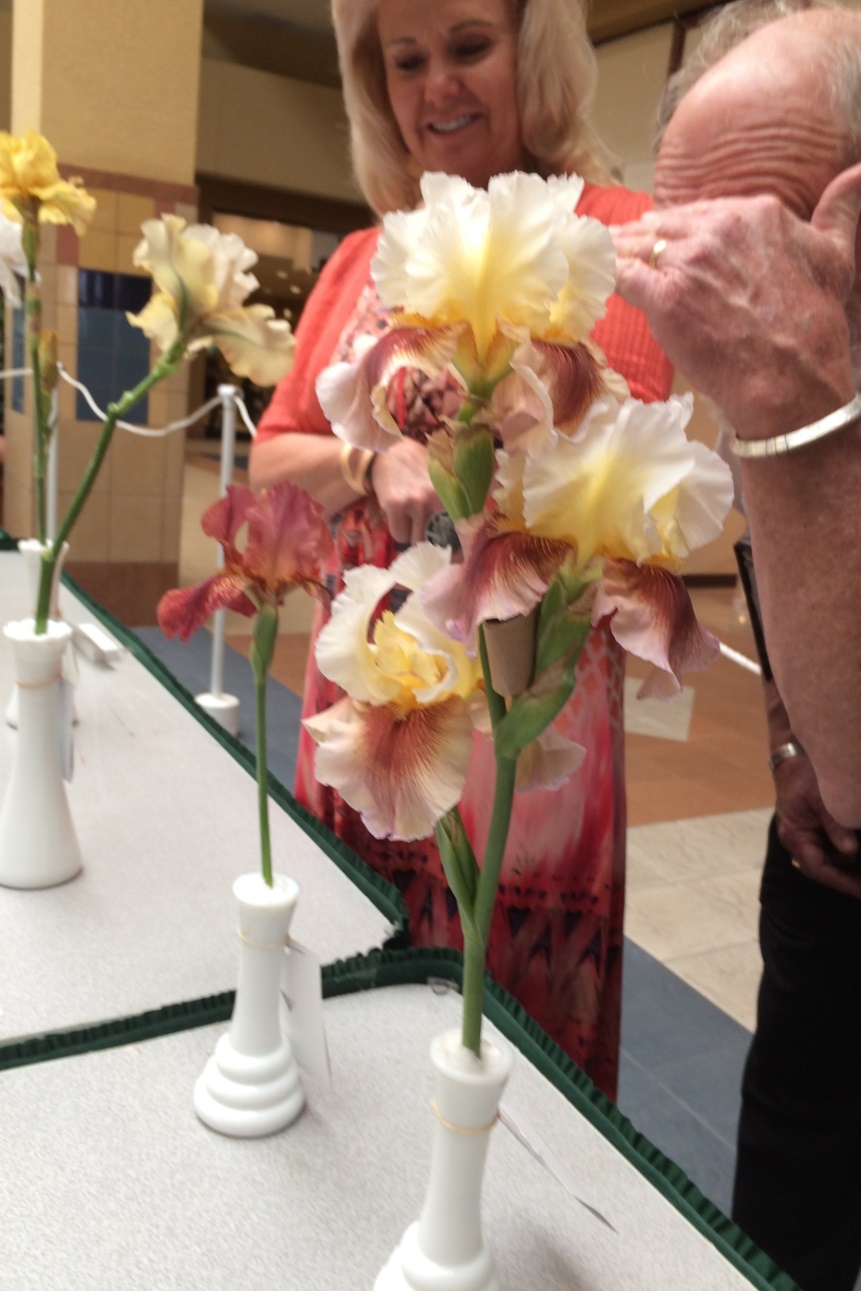 Spacer seen by judge!
Captain
Thunderbolt
10/4/2019
71
[Speaker Notes: The judges had the clerks remove the spacer and gave it a blue ribbon.]
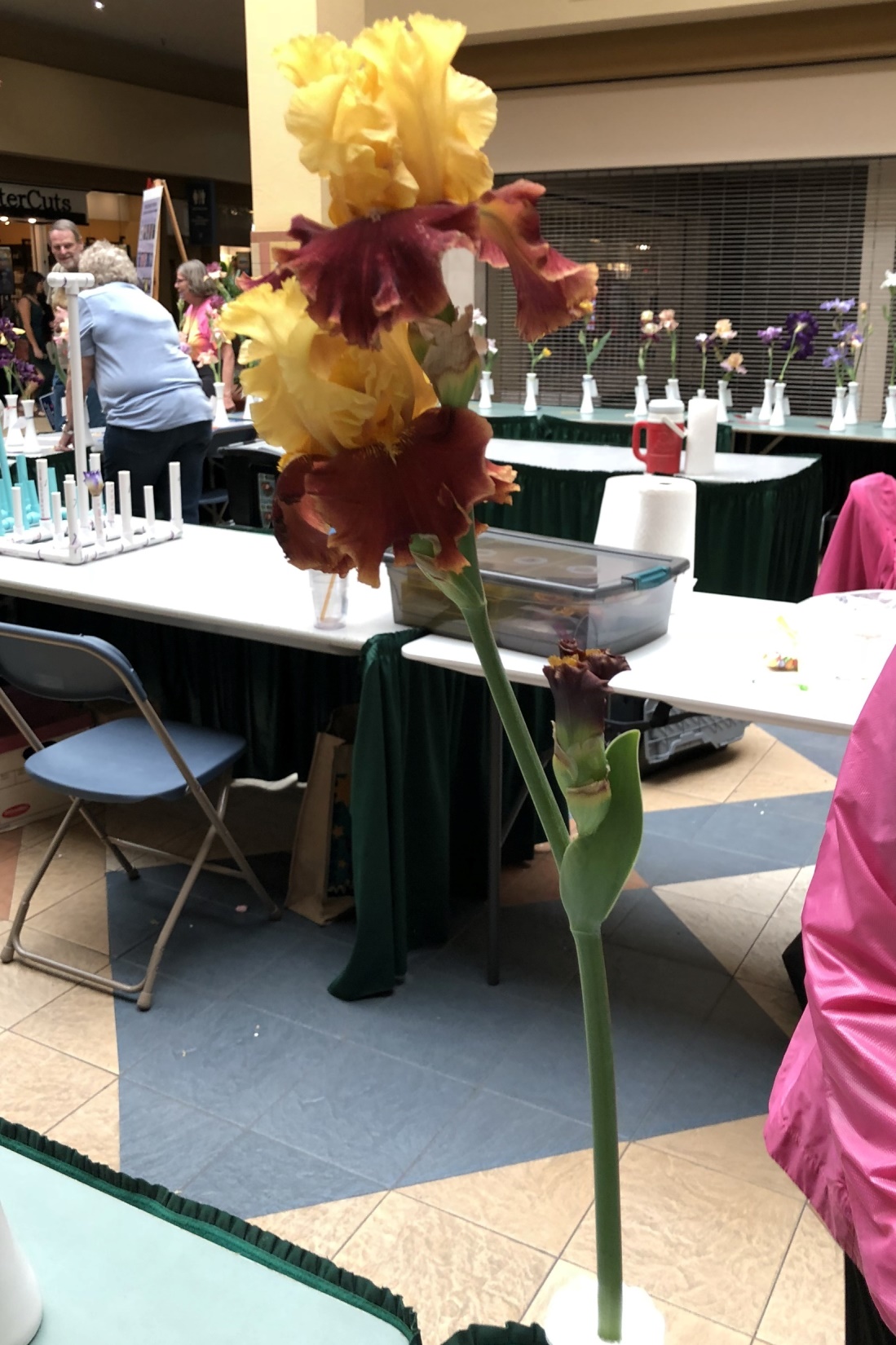 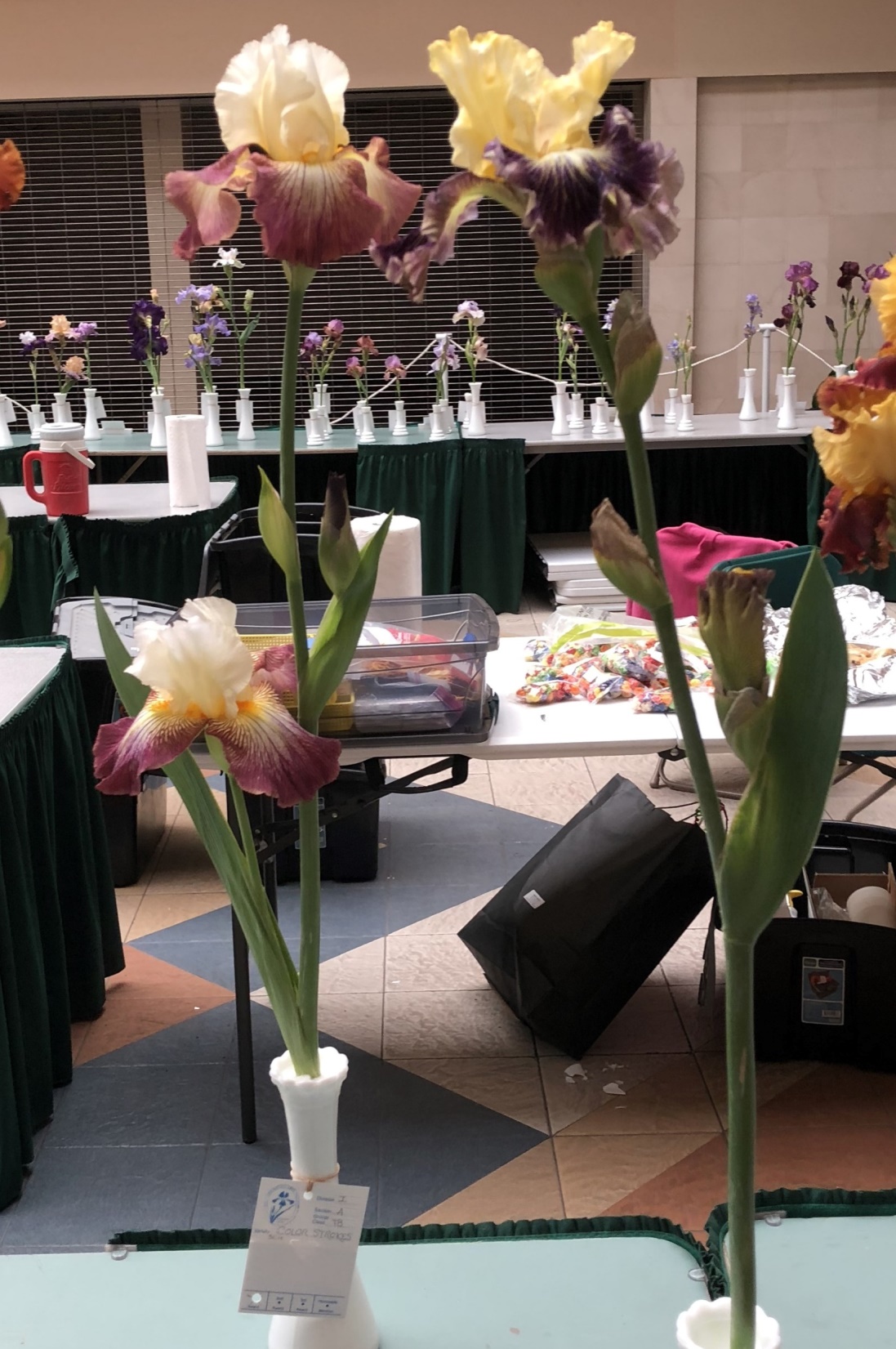 Now You Judge
Low blue
Crowded at the top, fall split
Too tall, damage on stalk
Carry a Torch
Color Strokes
Cold Fusion
10/4/2019
72
[Speaker Notes: \]
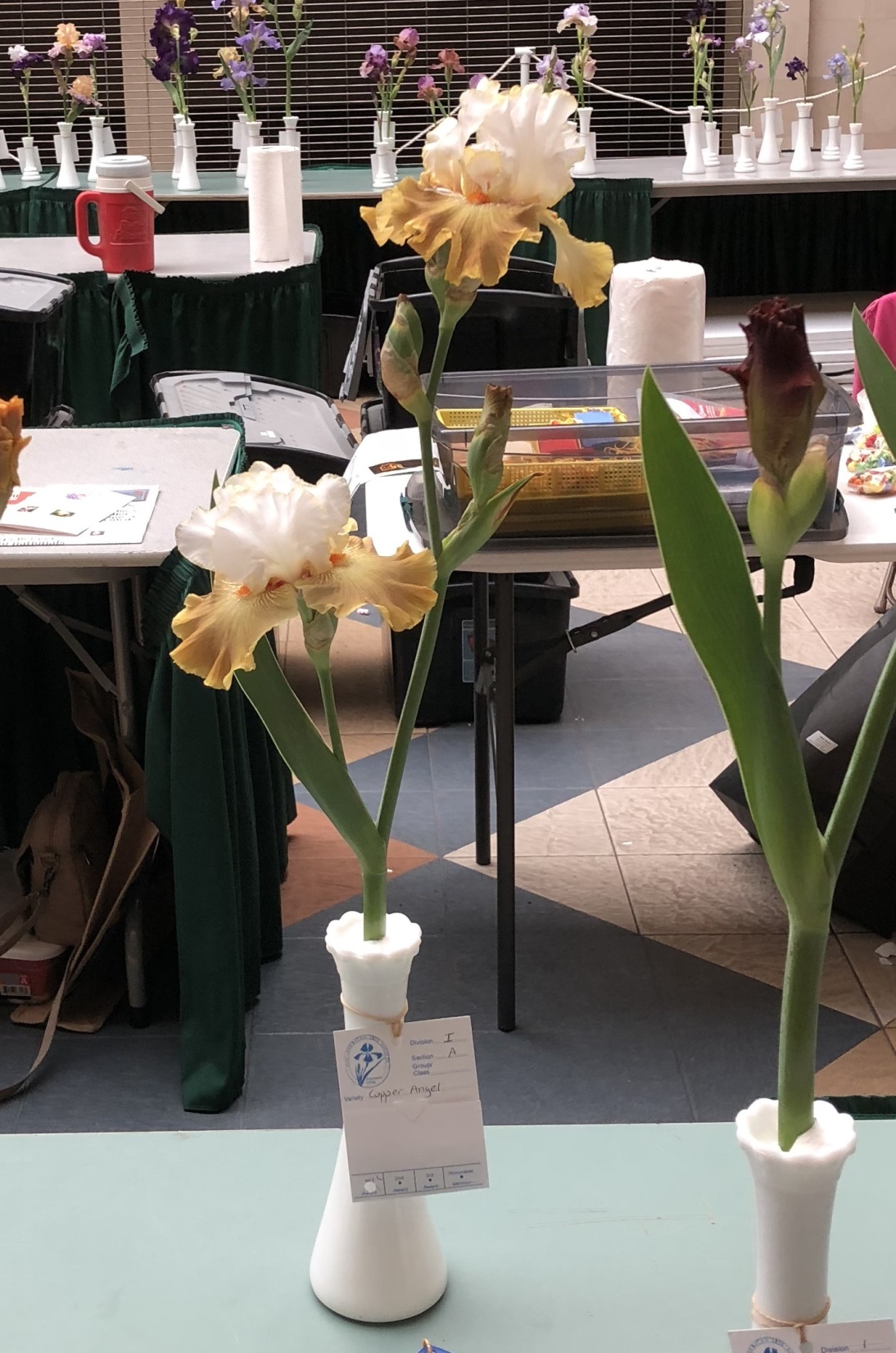 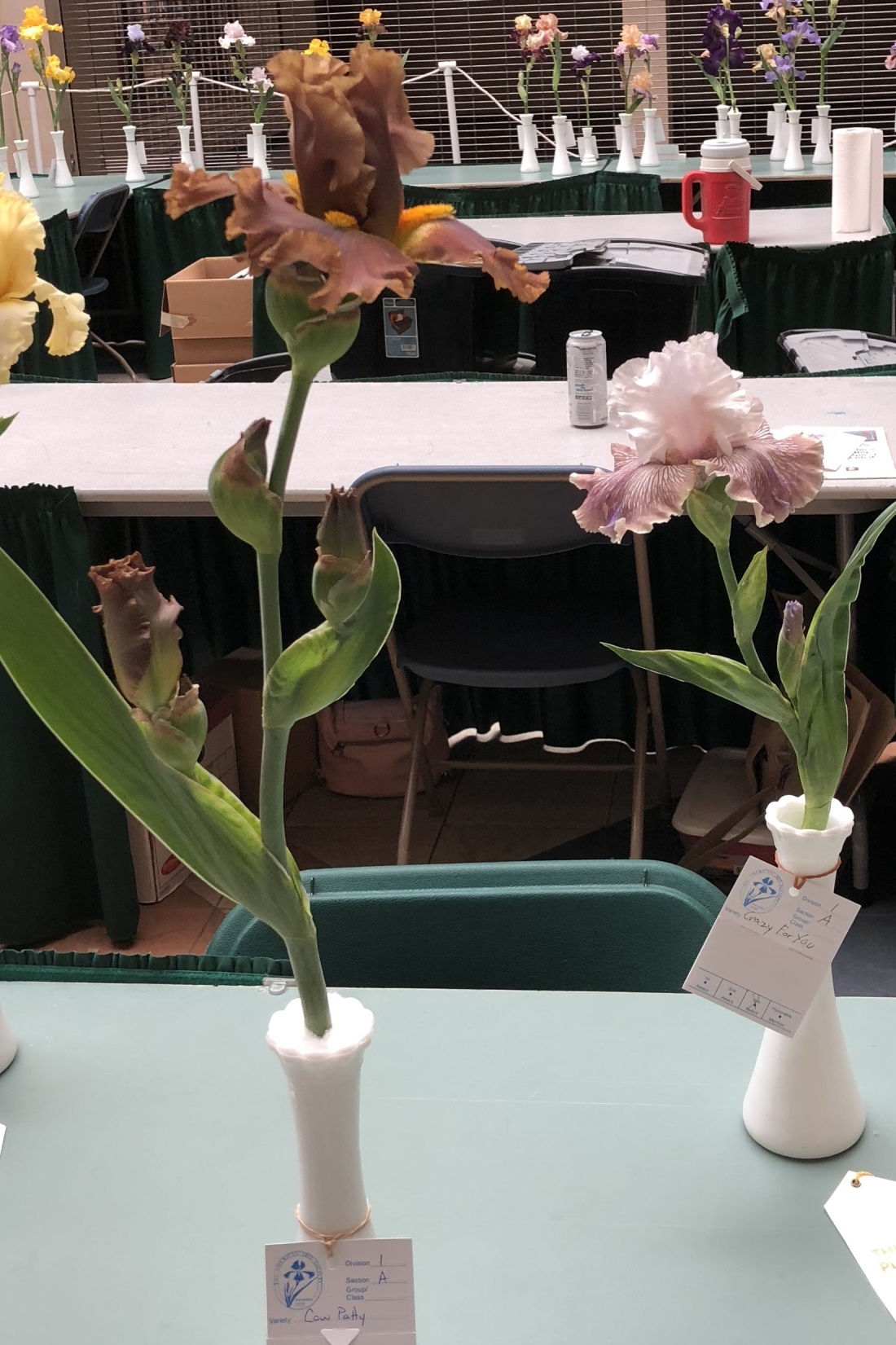 Now You Judge
Copper Angel
Cow Patty
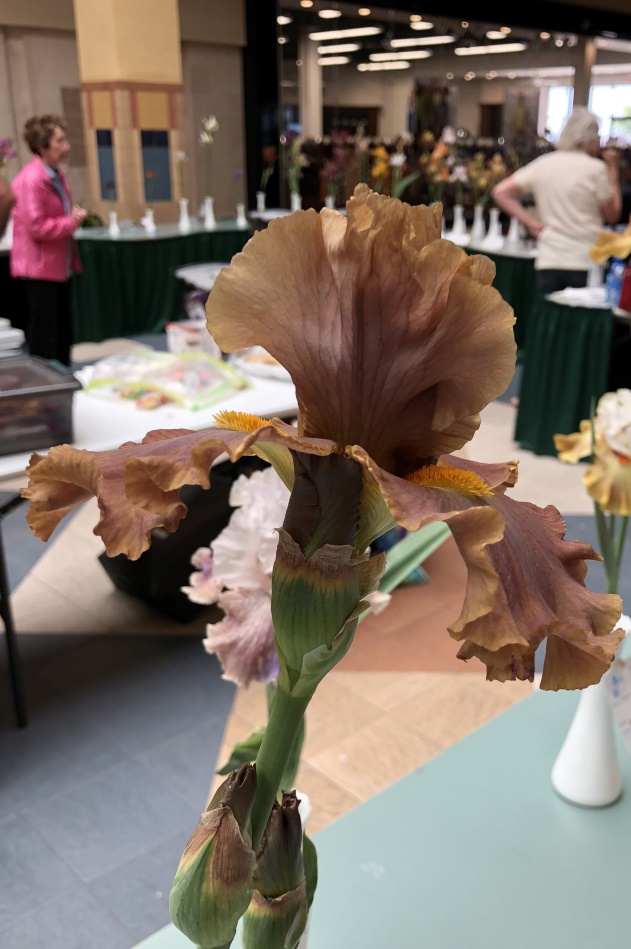 Leaf touching, tag not centered
Bud touching top flower
10/4/2019
73
Now You Judge
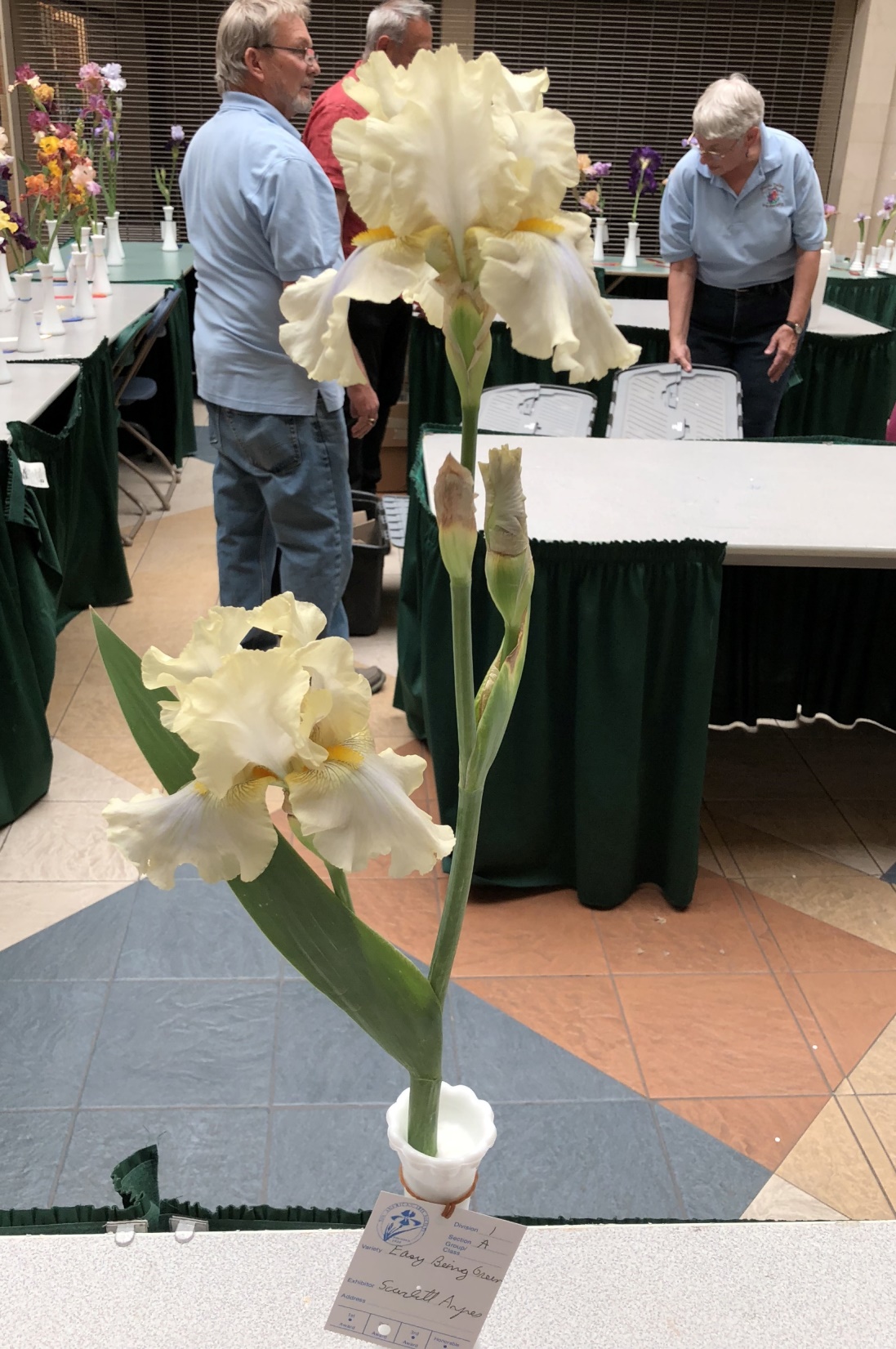 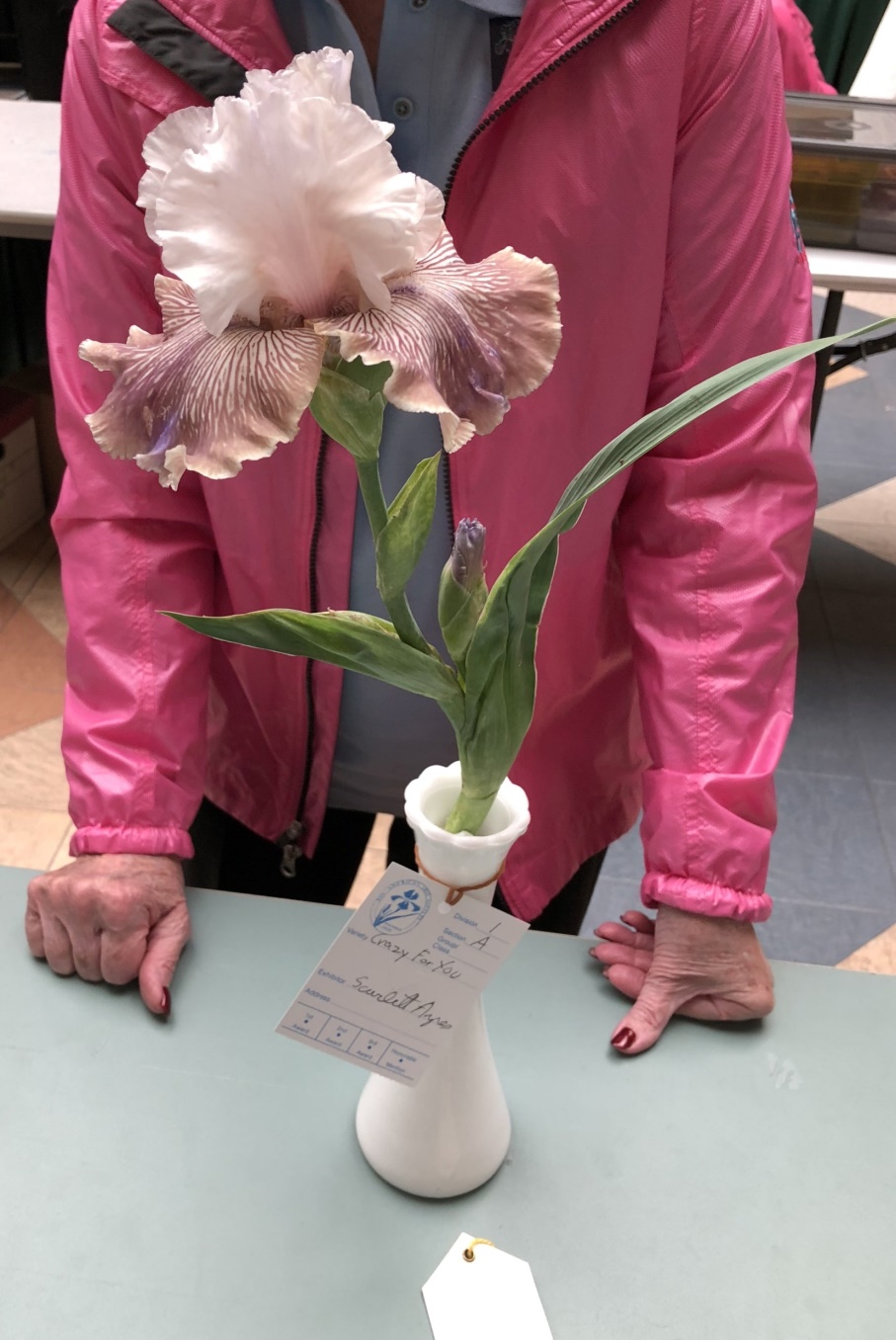 Leaf touching
Frost damage
Easy Being Green
Crazy for You
10/4/2019
74
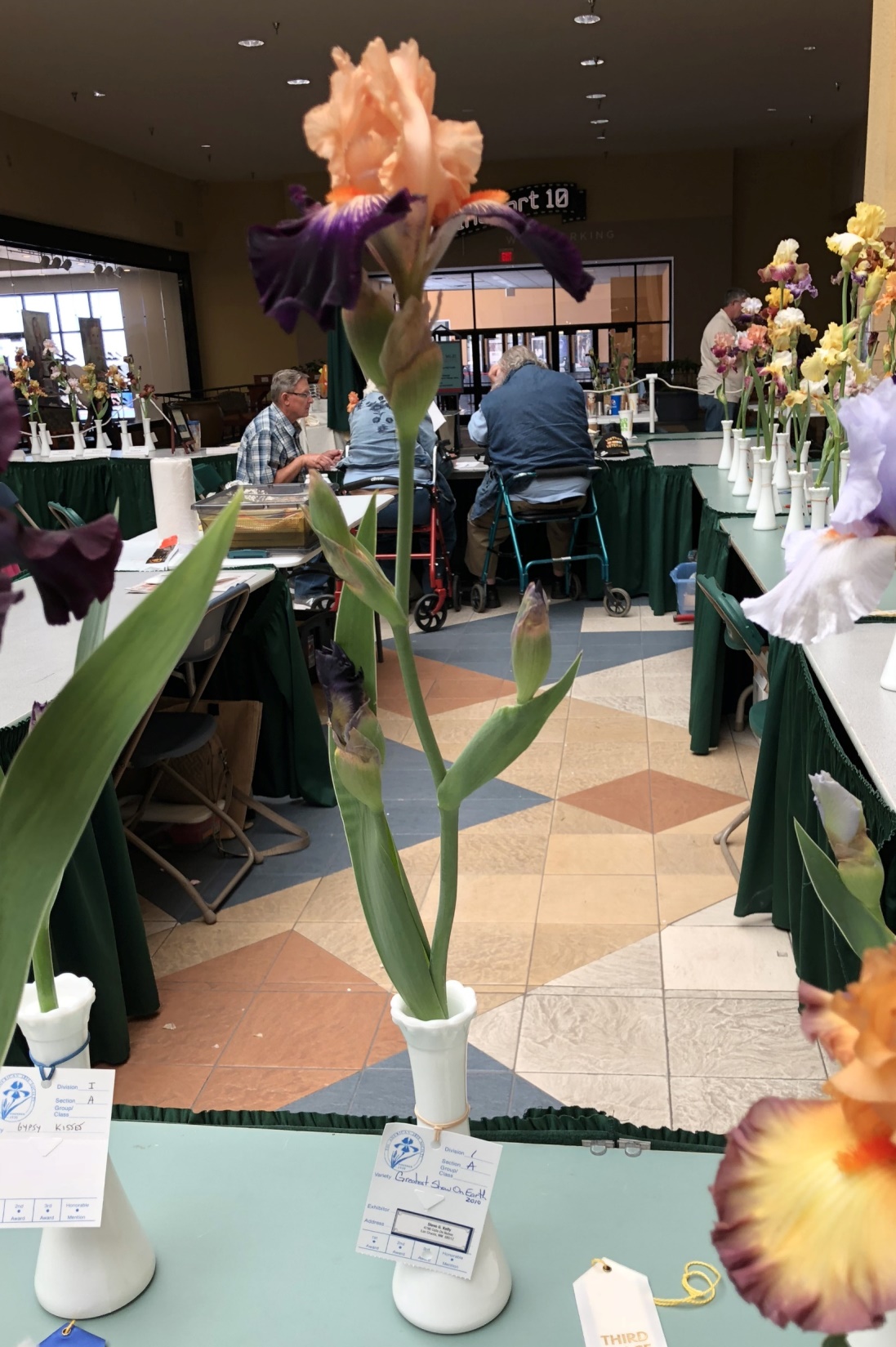 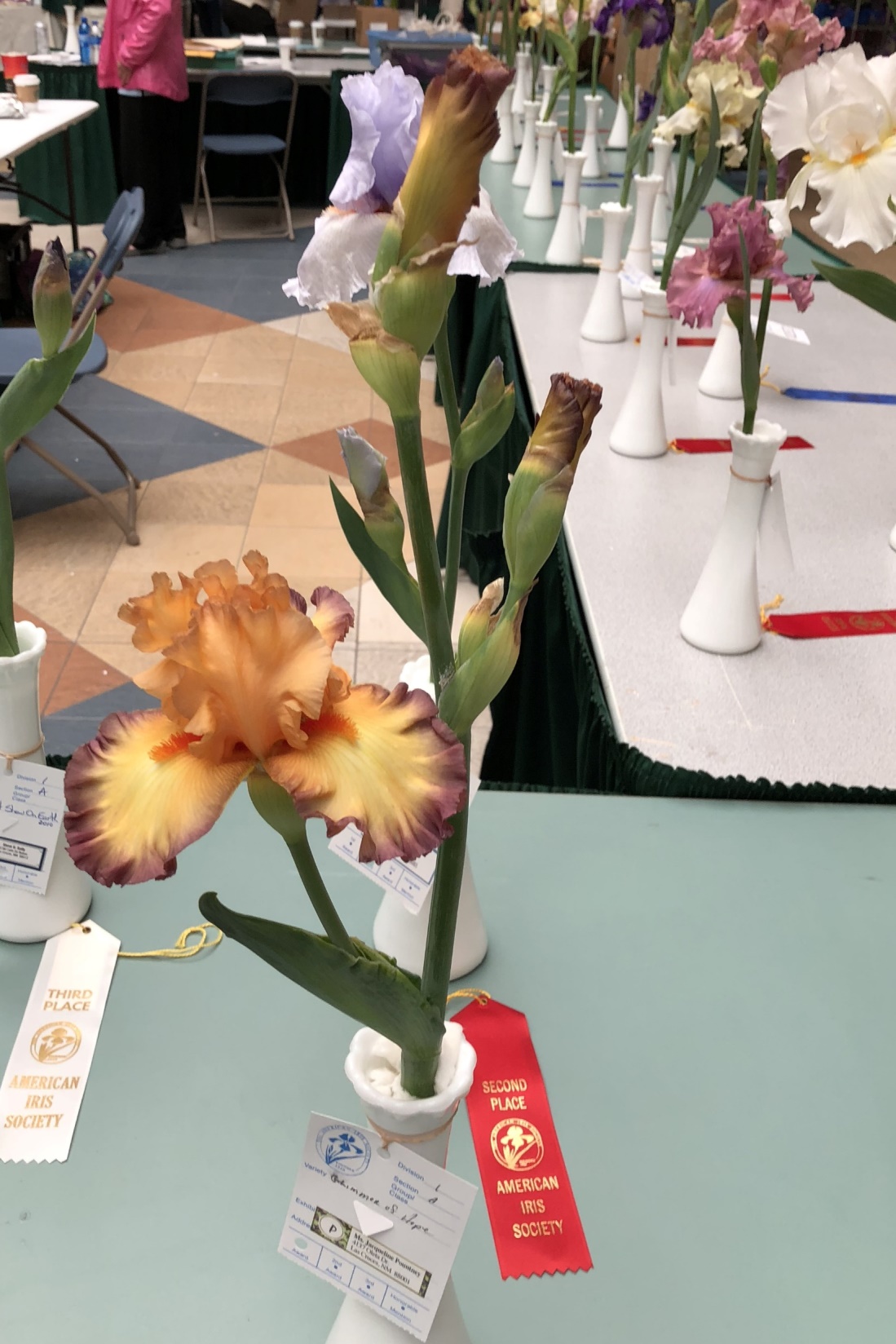 Now You Judge
Good job on taking terminal bud.  Second stalk in vase
Leaf in vase, leaning forward, stalk too clean at bottom, flower touching leaf
Glimmer of Hope
10/4/2019
Greatest Show on Earth
75
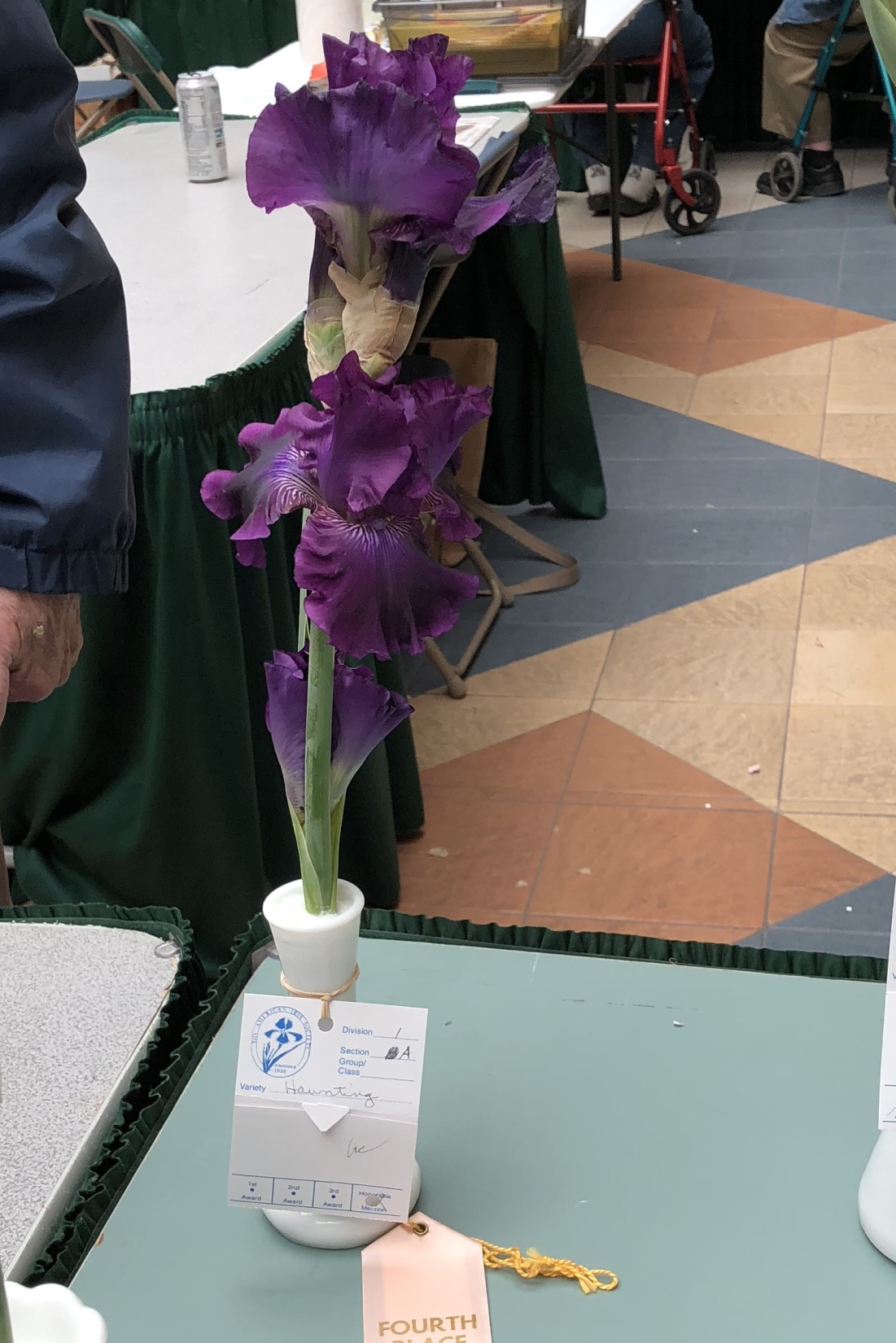 Now You Judge
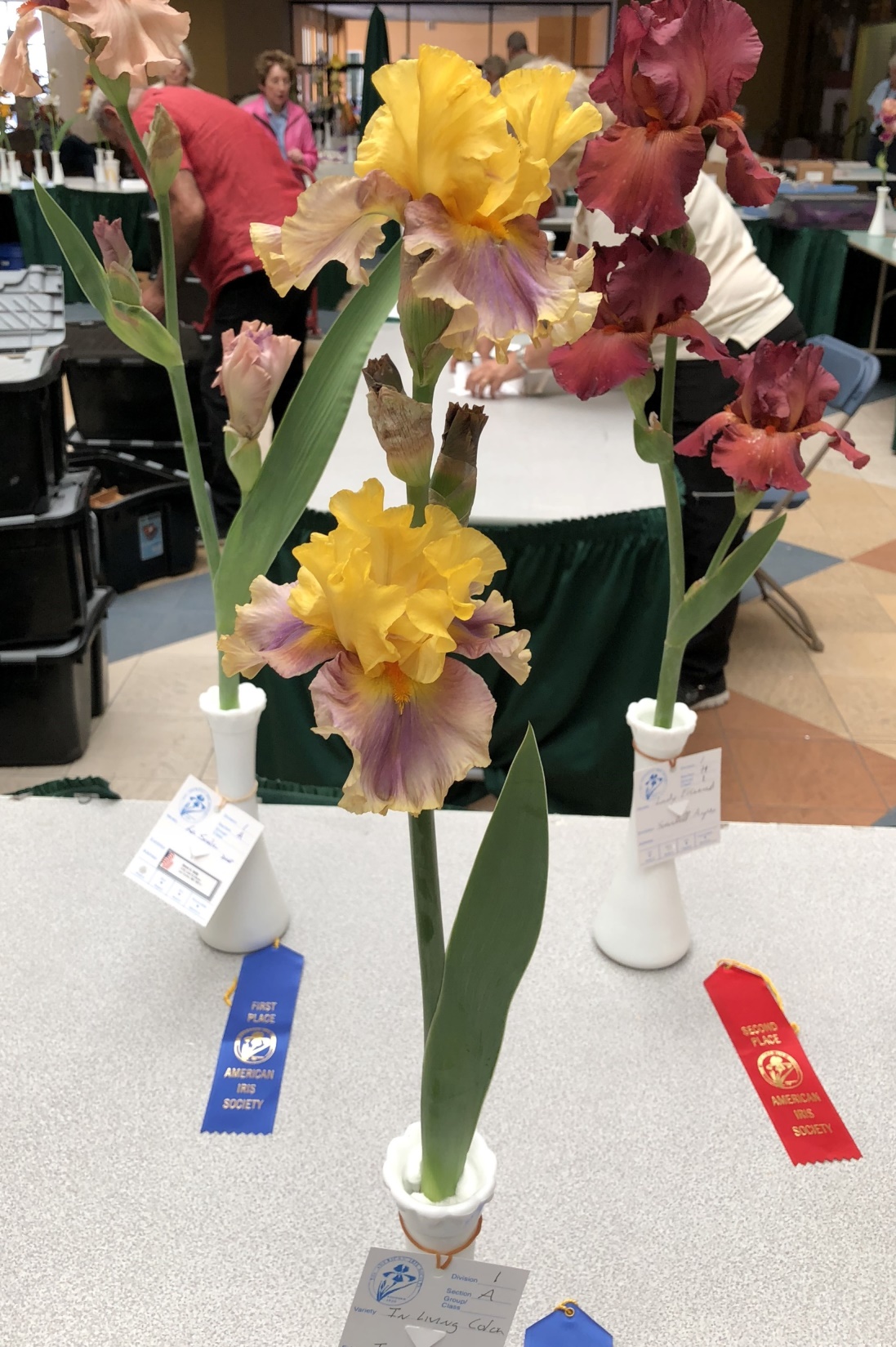 In Living Color
Closing terminal flower, crowded top, fingerprints on stalk, bottom flower. Suggestion:  Using a soft makeup brush, gently blend away fingerprints.
Haunting
Leaf in vase (If in doubt, take out), tag not centered
10/4/2019
76
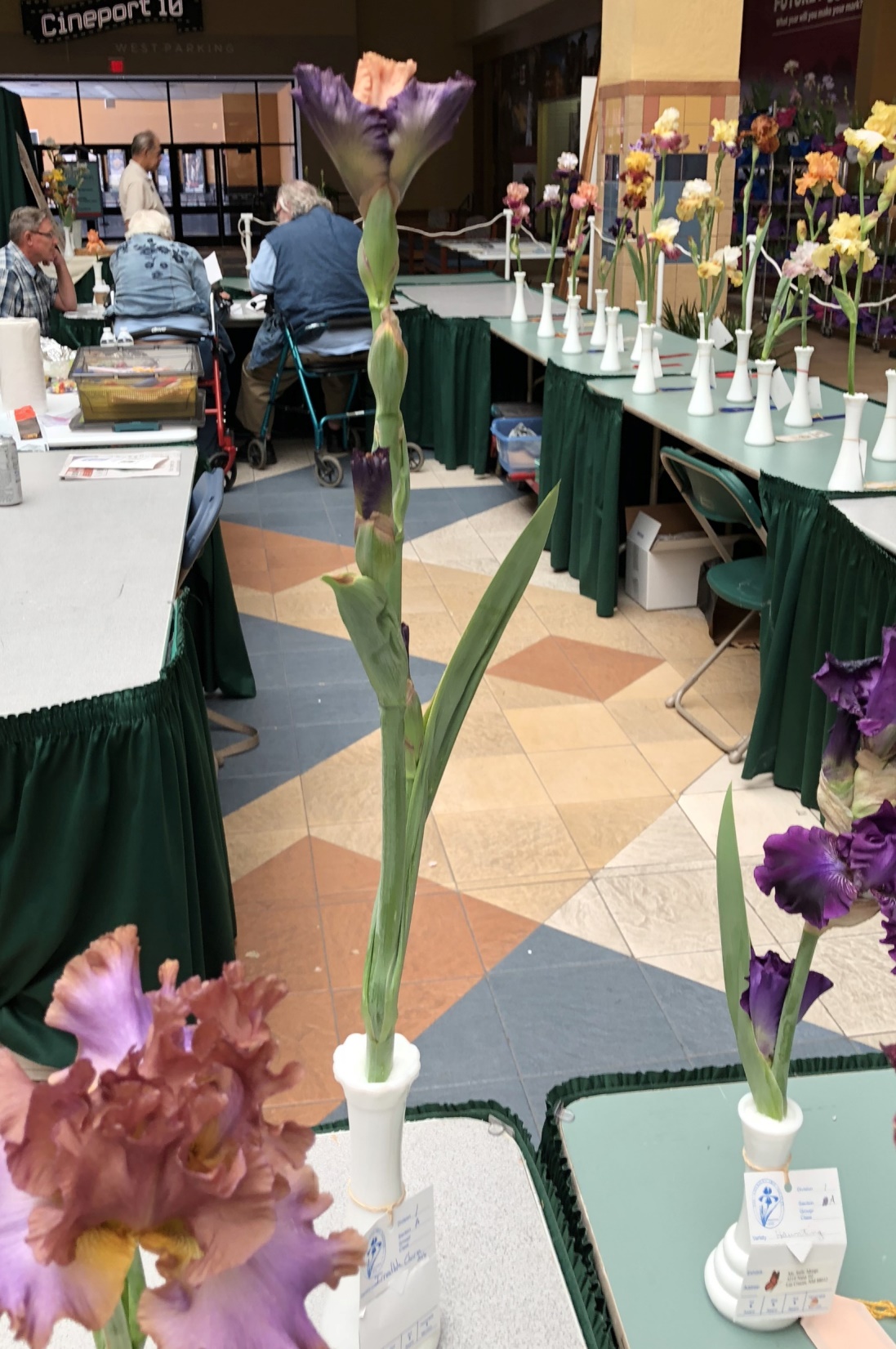 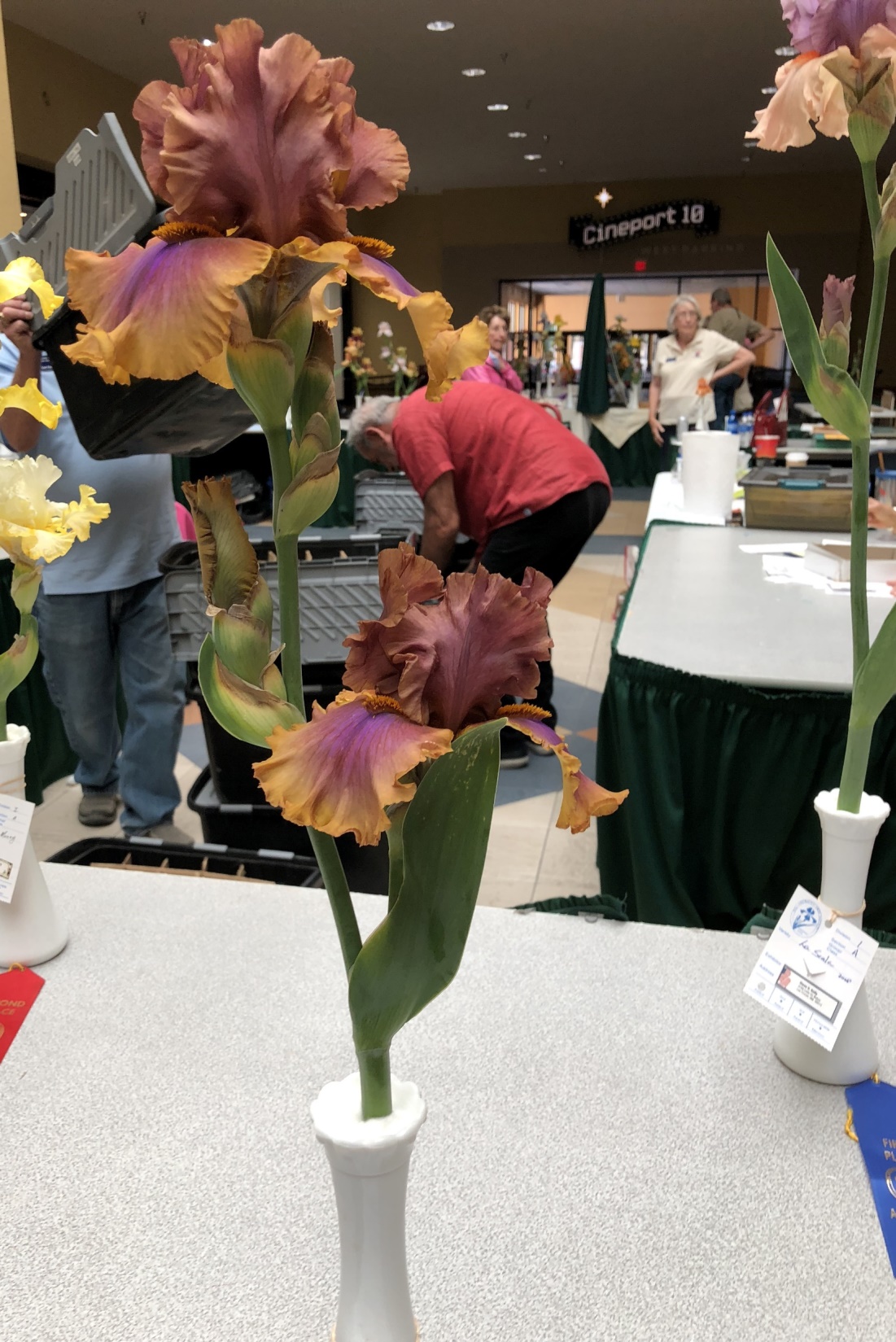 Now You Judge
Irresistible Charm
Not judged (at least one flower must be opened).  You can open it by hand or place it in a warm, humid environment the night before
Leaf touching flower
Magic Beth
10/4/2019
77
Now You Judge
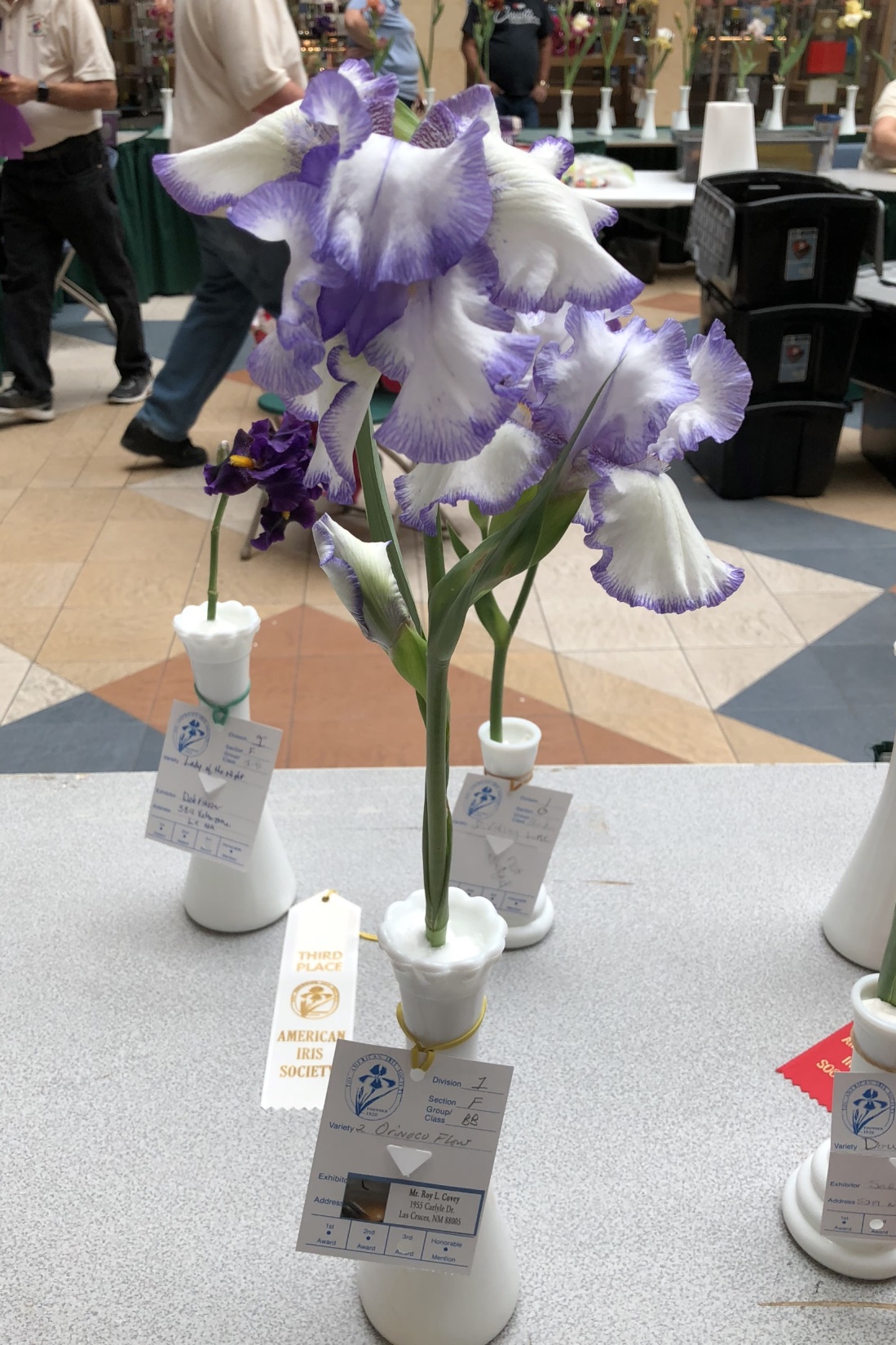 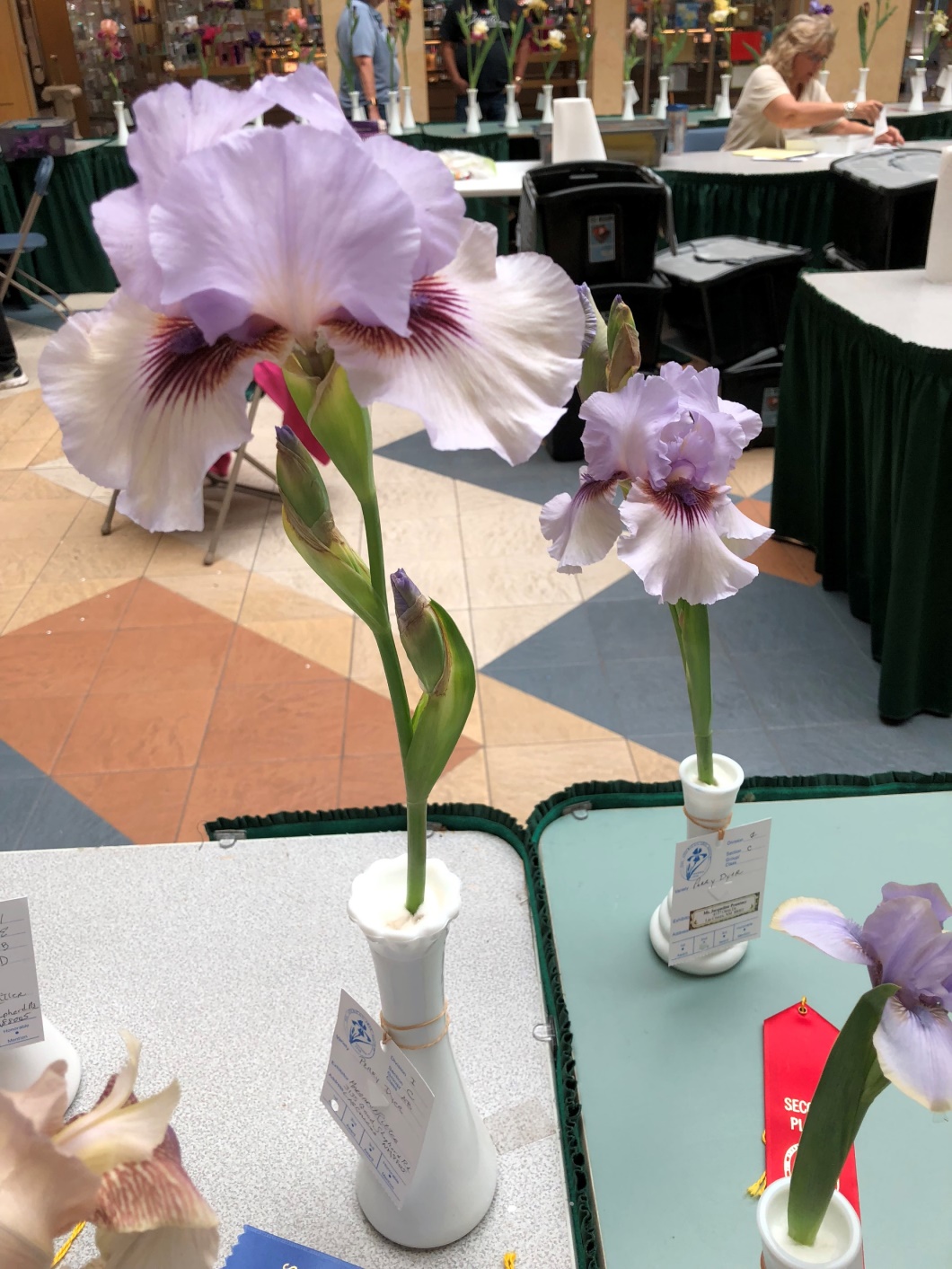 Pin-wheeled top flower
Blue			Red
Orinoco Flow
Perry Dyer
10/4/2019
78
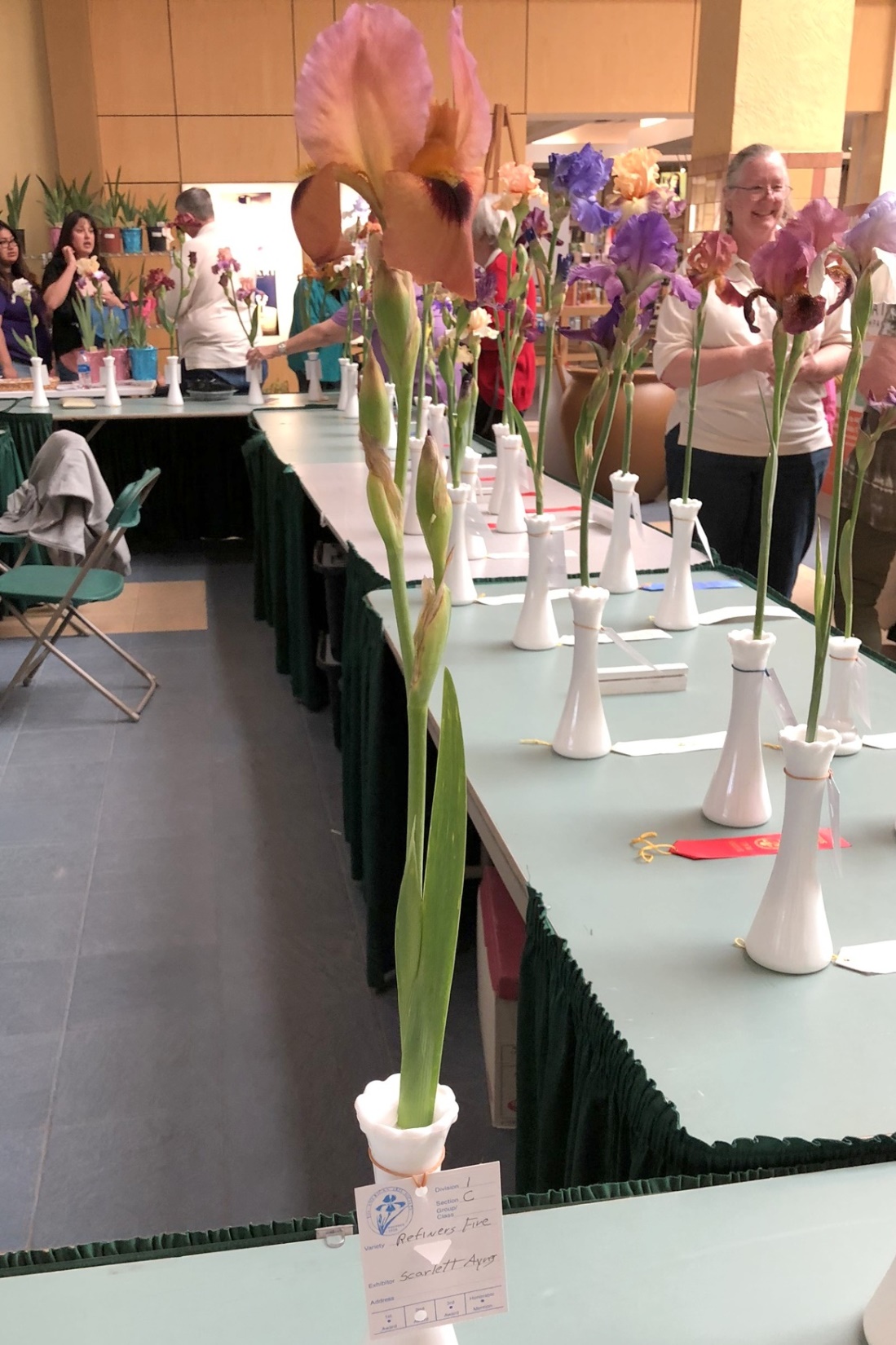 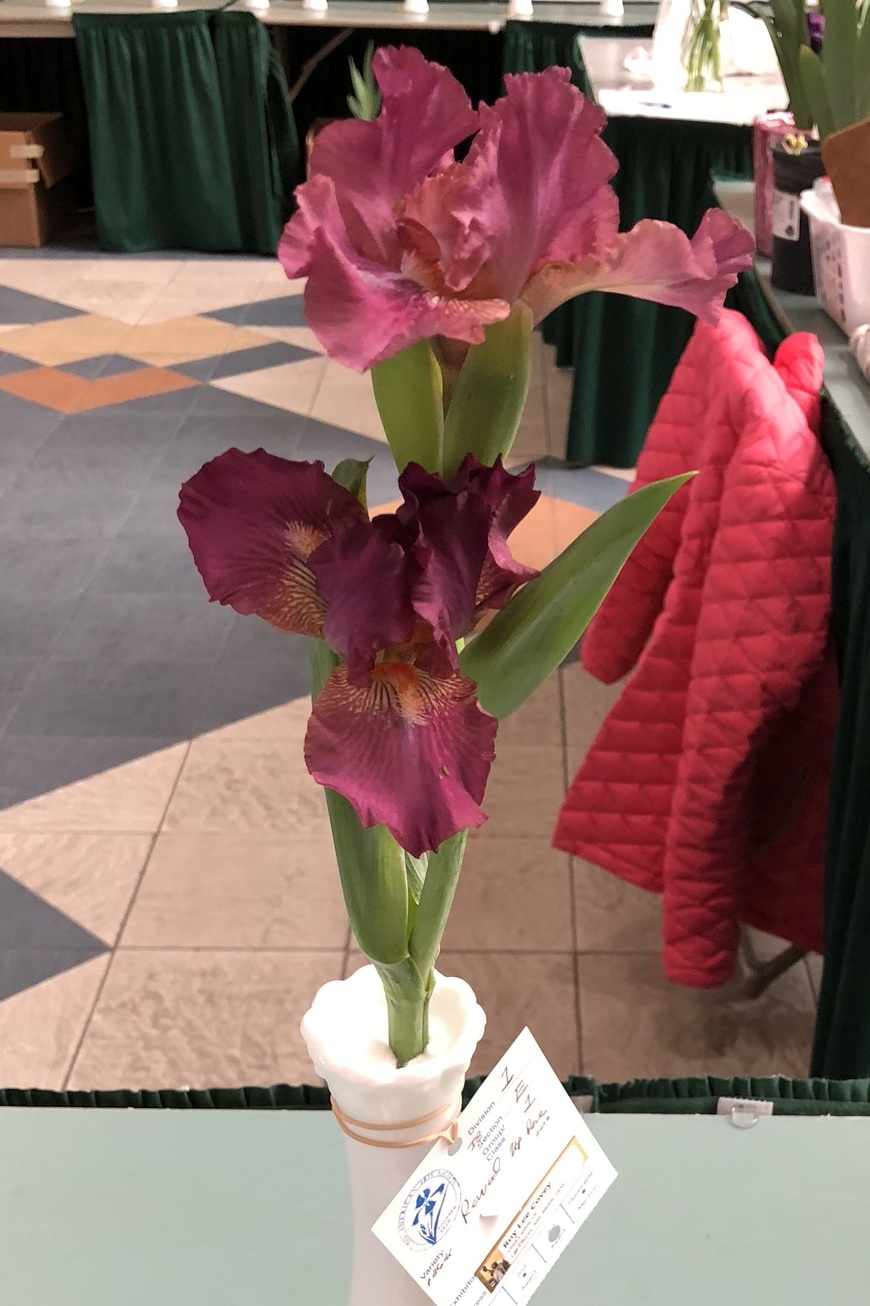 Now You Judge
Refiner’s Fire, AB
Revved Up Rose
Bunchy, leaf touching flower
Red.  Lose the leaf and cut the stalk so the stalk fits lower and follows the 2/3 rule
10/4/2019
79
[Speaker Notes: Sultry Mood – Could use a better Candelabra effect, however, looks good]
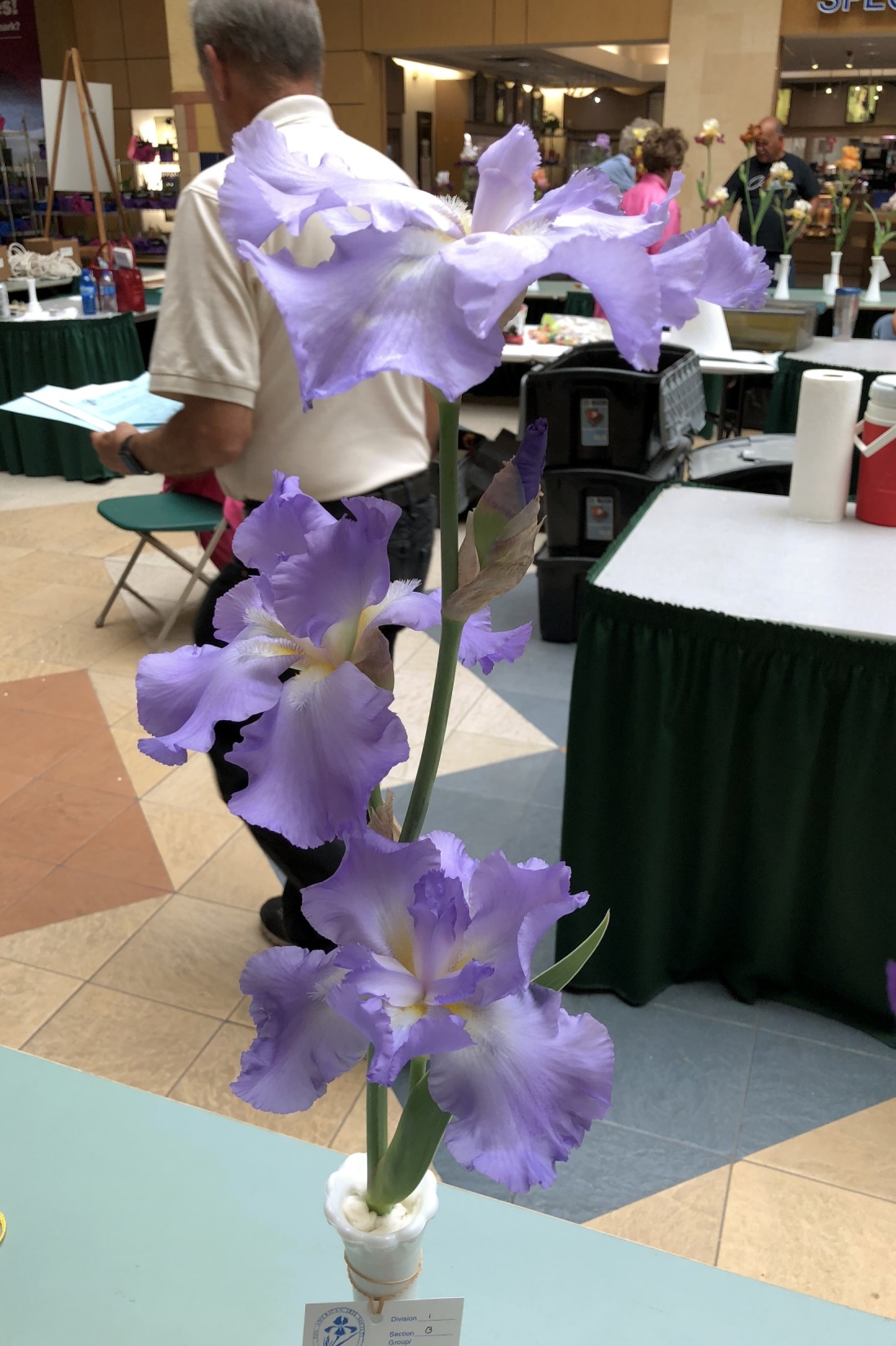 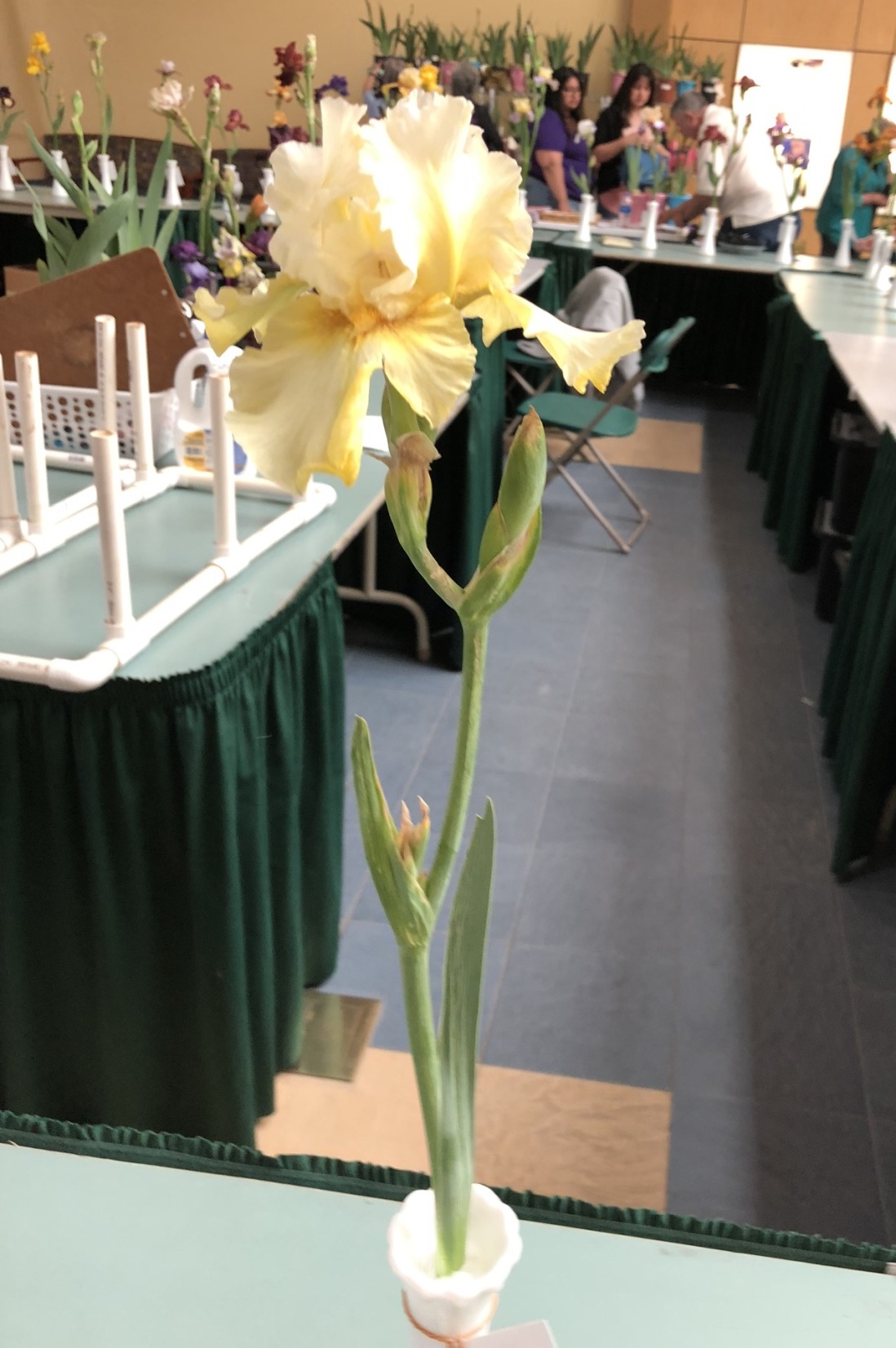 Now You Judge
Torn fall.  
Leaf in vase
It’s a flattie, but not all flowers are flat
Soaring Falcon,
 AB
Six Pack
10/4/2019
80
[Speaker Notes: Amain has fingerprints]
Choose Red, White, Blue and Honorable Mention
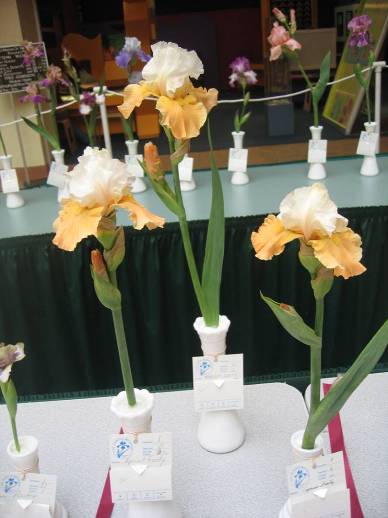 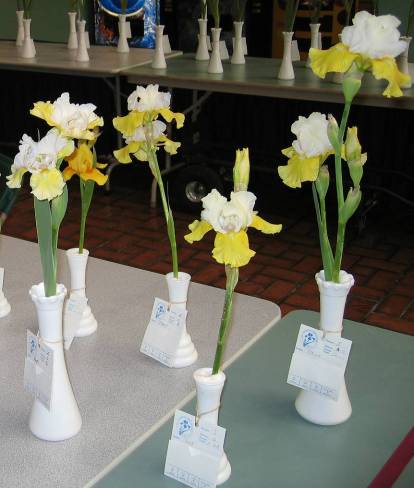 4 
Idols
Apricot
Frosty
10/4/2019
81
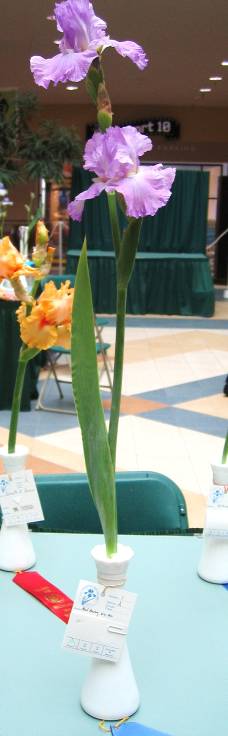 Now YouJudge
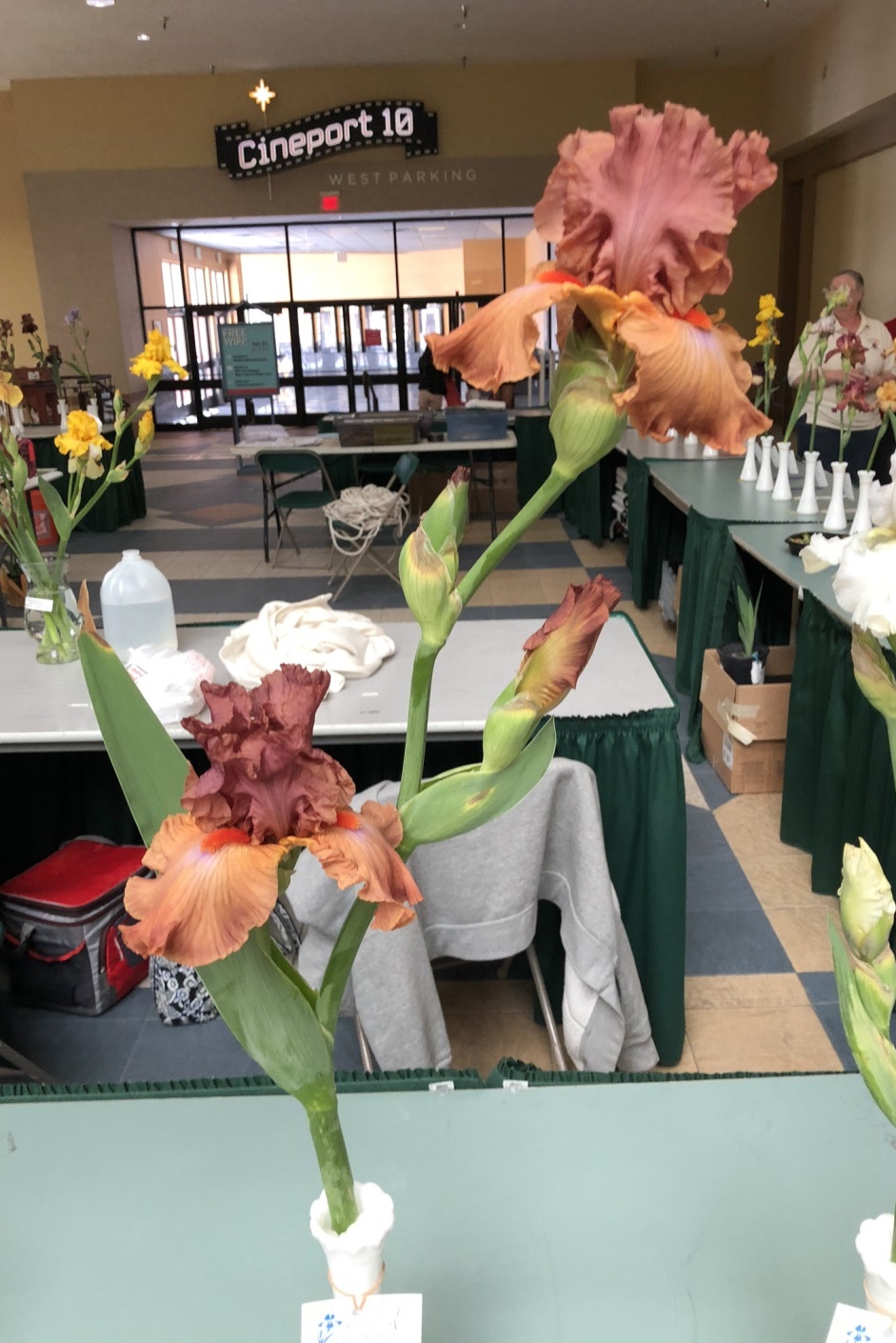 Proportion doesn’t follow 2/3 rule,  Tag on wrong side. Still won blue
Suggestion:  Lose the leaf and trim the stalk for better proportion.
Place tag on best side.
Some smudging on the stalk.  Brown leaf tip.  Stalk could be more vertical.  Still won blue.
Safari Sunset
And Away We Go
10/4/2019
82
[Speaker Notes: Safari Sunset.  Brush stalks with talcom powder.  Trim brown tip on leaf.]
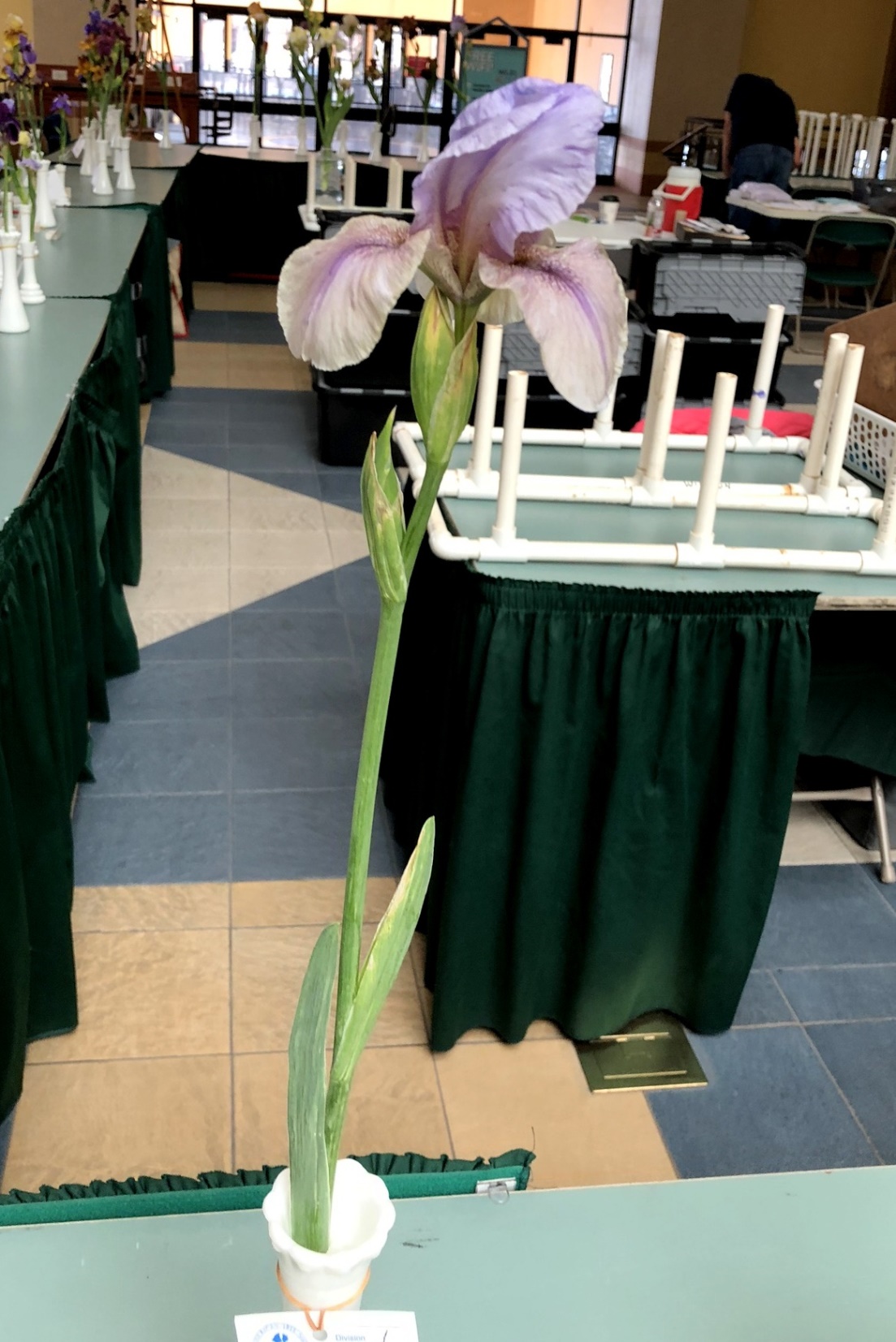 Now YouJudge
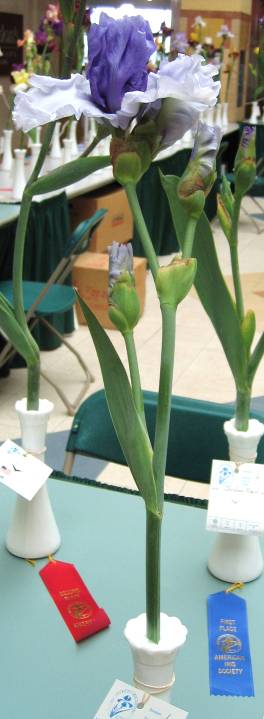 There is a bud interfering with the top flower.  Leaf cut is not natural. Suggestion:  Either remove the bud or twist the flower slightly so the bud falls between the flower petals.  The question to ask is does the 2nd bud interfere with the open flower?
Standards look twisted.  Leaf in vase.
White ribbon
Crowned Heads
10/4/2019
83
Galilee Dawn AB
[Speaker Notes: Crowned Heads - There is a bud interfering with the top flower.  Leaf cut is not natural
Suggestion:  Either remove the bud or twist the flower slightly so the bud falls between the flower petals.  The question to ask is does the 2nd bud interfere with the open flower?]
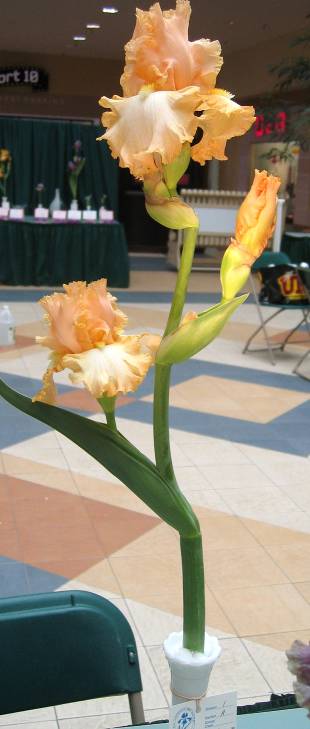 Now YouJudge
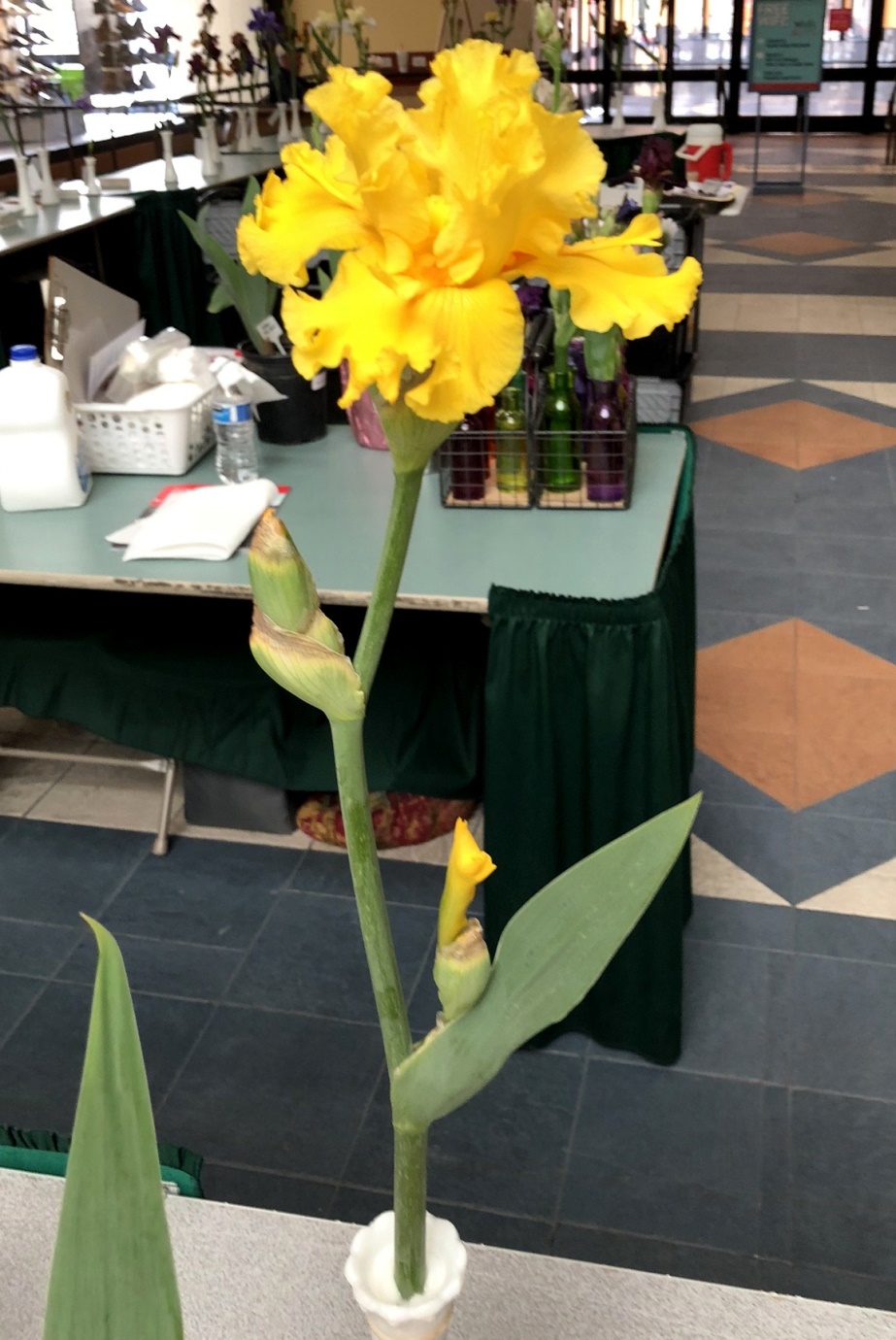 Red. Mutant Flower! Best side not presented.
Odd shaped stalk.  Some smudging on stalk.  Won Red
Suggestion:  Take a facial powder brush and lightly brush the smudges.  Do not remove the powdery substance on the stalk.
Glitter Gulch SA
10/4/2019
84
Barbara My Love
[Speaker Notes: Barbara My Love - Odd shaped stalk.  Some smudging on stalk.  Won Red
Suggestion:  Take a facial powder brush and lightly brush the smudges.  Do not remove the powdery substance on the stalk.
Chickasaw Sue – Won blue]
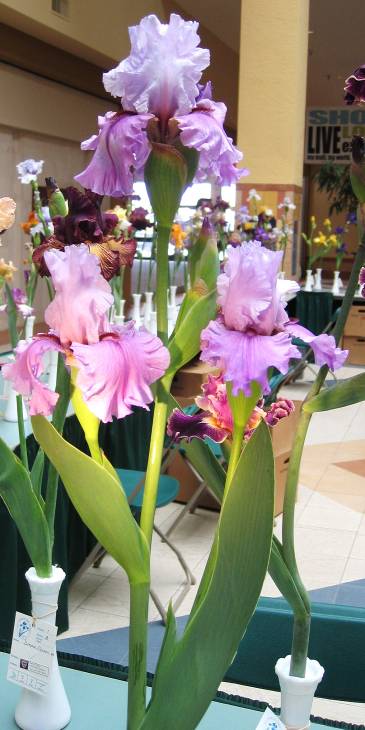 Now YouJudge
Flower not opened enough for judging.  Suggestion:  Prior to show, place stalk in a warm environment under lights. 
Or try to open flower by hand.
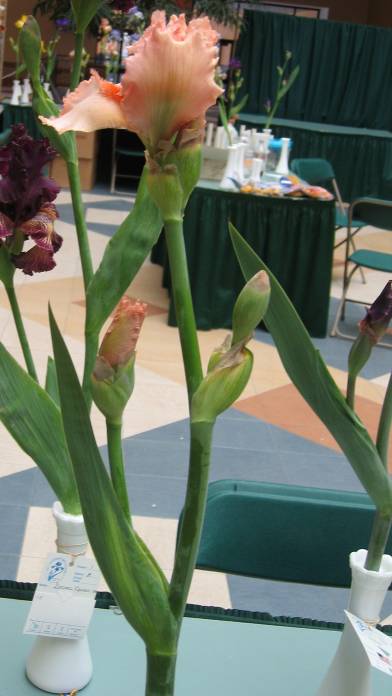 Bud touching flower.  Suggestion:  Add spacers in garden.  Won Red
Chocolate & Silk
Coral Point
10/4/2019
85
[Speaker Notes: Chocolate & Silk- Bud touching flower.  Suggestion:  Add spacers in garden.  Won Red
Coral Point – Flower not opened enough for judging.  Suggestion:  Prior to show, place stalk in a warm environment under lights. 
Or try to open flower by hand.]
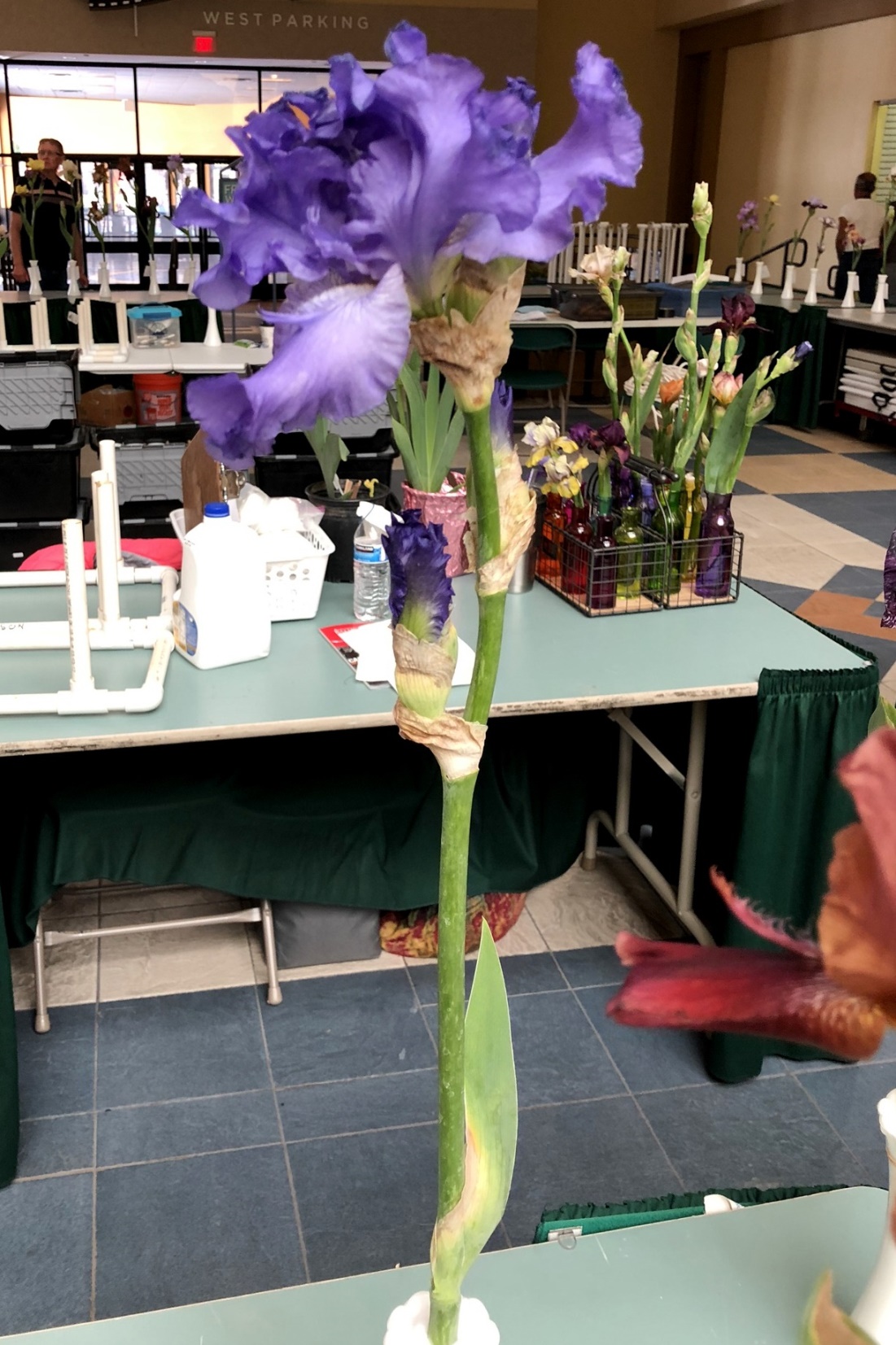 Now You Judge
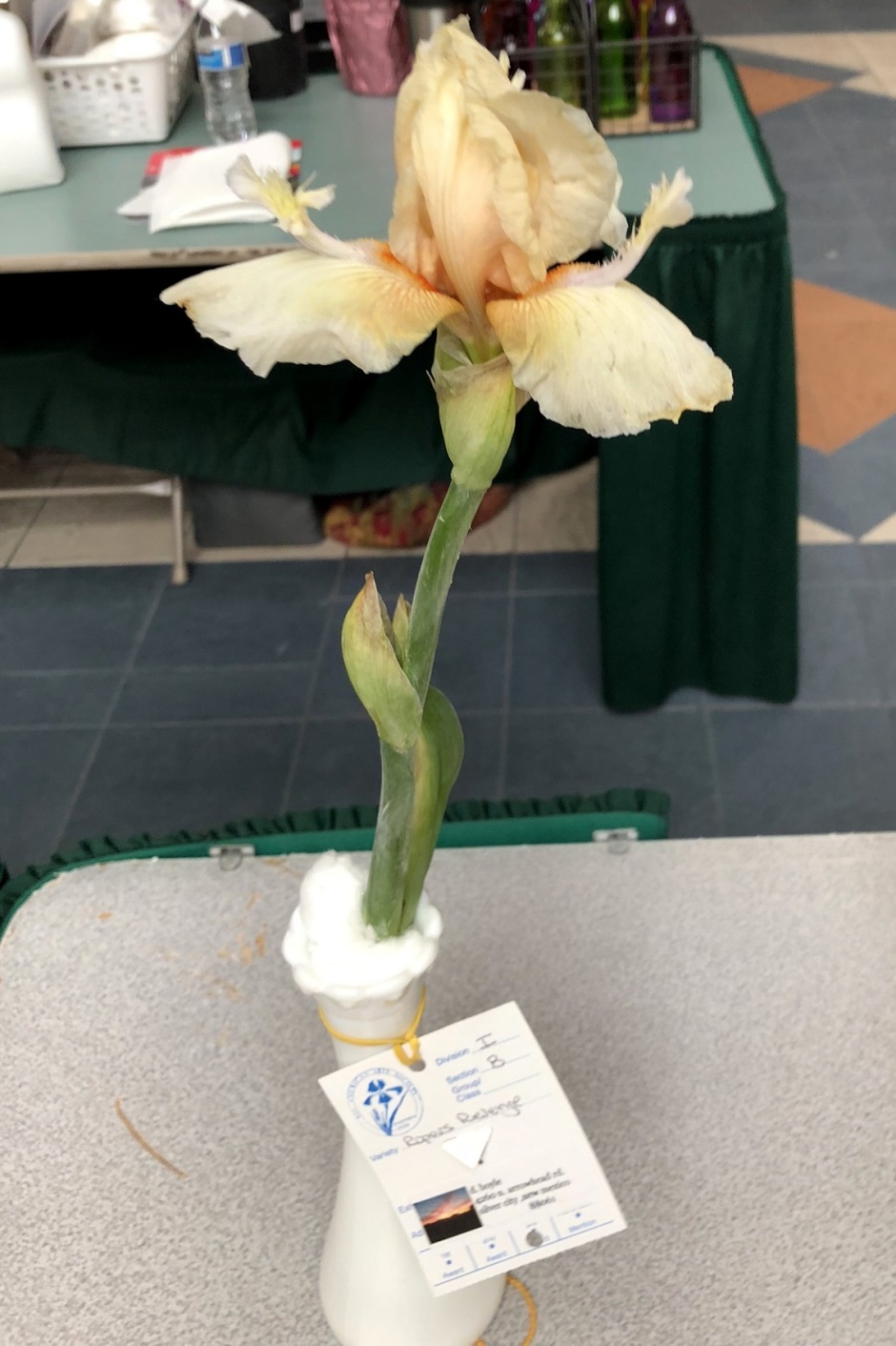 Standards are twisted.  Leaf should be taken off and stalk lowered in vase for the 2/3 rule.   Terminal bud interfering with open bloom.
Leaf in Vase, Flower crepey (closing)
Roper’s Revenge SA
Scented Bubbles
10/4/2019
86
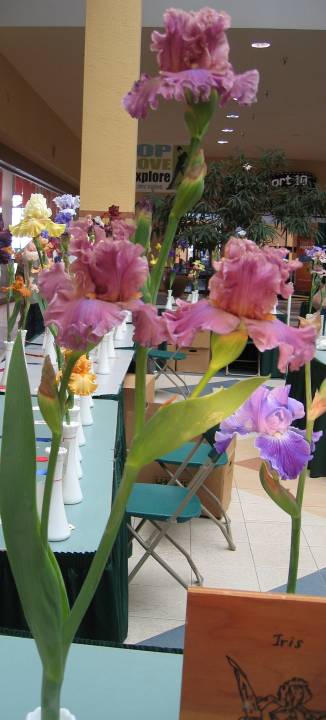 Eye For Style
Petal touching stalk

Suggestion:  Add spacers while still in garden

Won Blue Ribbon
10/4/2019
87
Eye For Style
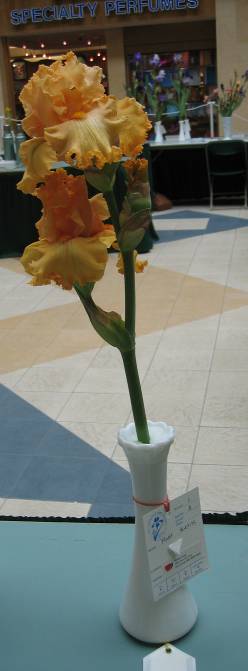 Fringe Benefits
Tag not facing best side
10/4/2019
88
Fringe Benefits
Fringe Benefits 2010_04_17
Fancy A Flutter
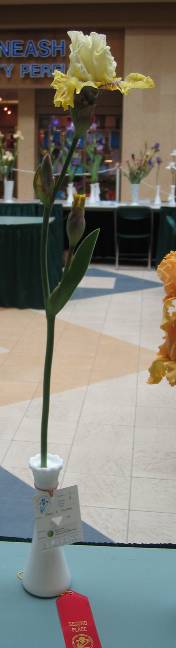 Doesn’t follow 2/3 rule
Suggestion: Trim the stalk
Red Ribbon
10/4/2019
89
Fancy a Flutter
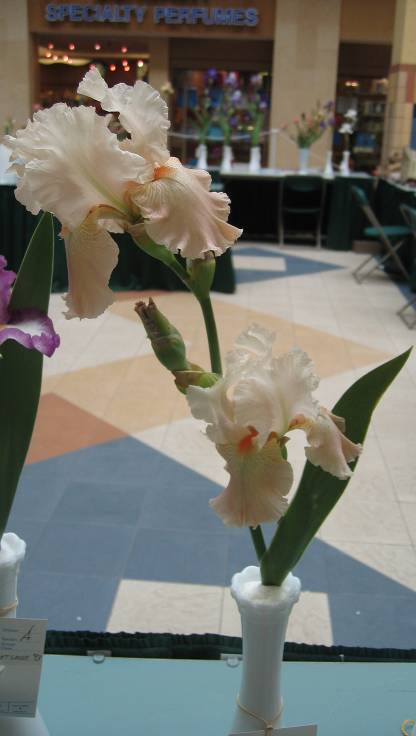 Freppe
Doesn’t follow 2/3 rule.  Lower flower touching leaf and stalk.

Suggestion:
Add spacers to correct touching.
Cut more of the stalk.  Try to position stalk higher.
10/4/2019
90
Freppe
[Speaker Notes: Judges said that the leaf was okay.]
Now YouJudge
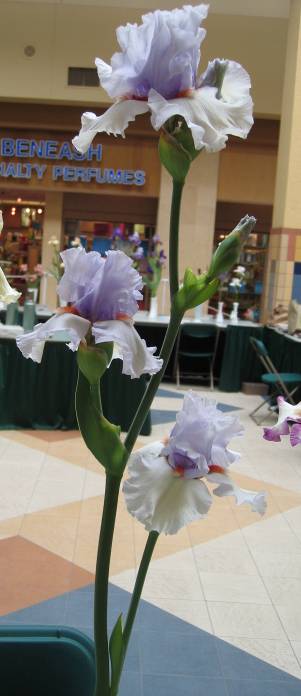 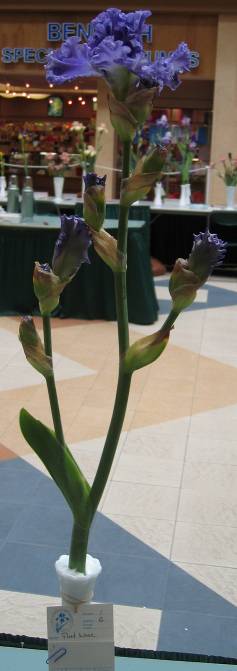 Minor touching of flower buds.  Suggestion:  Add spacers the night before to separate the two branches.
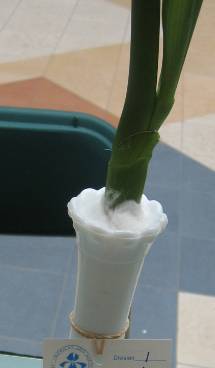 Bud at terminal is okay since it is not  interfering with flower. Out of Proportion.  Could tell leaf had been cut off at lower branch.
Could tell there use to be a bloom at second branch.  Honorable Mention
Suggestion:  Lose lower branch and adjust stalk height for proportion
First Wave
Friendly Fire
10/4/2019
91
[Speaker Notes: Friendly Fire - Bud at terminal is okay since it is not  interfering with flower. Out of Proportion.  Could tell leaf had been cut off at lower branch.
Could tell there use to be a bloom at second branch.  Honorable Mention
Suggestion:  Lose lower branch and adjust stalk height for proportion
First Wave – minor touching of flower buds.  Suggestion:  Add spacers the night before to separate the two branches.]
Golden Panther
Now You Judge
Doesn’t follow 2/3 rule.  Lower flower touching leaf and stalk.
Suggestion:  Add spacers to correct touching.  Cut more of the talk.  Try to position stalk higher.
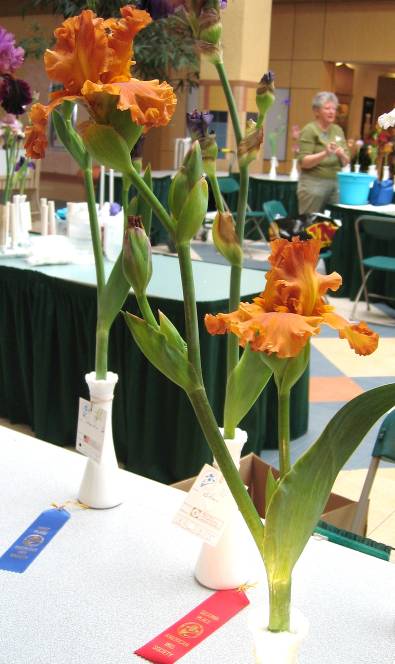 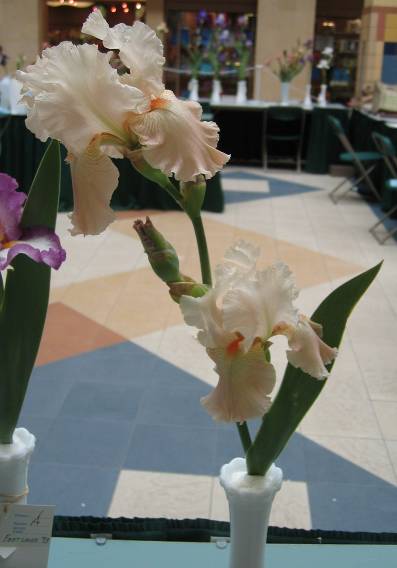 Stalk not centered.  Powdery bloom on stalk has been completely brushed off.  Stalk is too shiny!  Red ribbon.
Suggestion: Center stalk over vase.  Blend away fingerprints on the stalks.  Do not remove all the powdery bloom on stalk.  You can use talcum powder to add the powdery bloom back to the stalk.
Freppe
10/4/2019
92
[Speaker Notes: Golden Panther - Stalk not centered.  Powdery bloom on stalk has been completely brushed off.  Stalk is too shiny!  Red ribbon
Suggestion: Center stalk over vase.  Blend away fingerprints on the stalks.  Do not remove all the powdery bloom on stalk.  You can use talcum powder to add the powdery bloom back to the stalk. 
Freppe - Doesn’t follow 2/3 rule.  Lower flower touching leaf and stalk.
Suggestion:  Add spacers to correct touching.  Cut more of the talk.  Try to position stalk higher.]
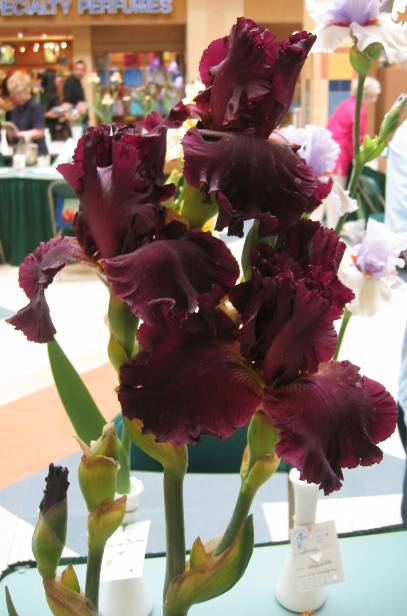 Now YouJudge
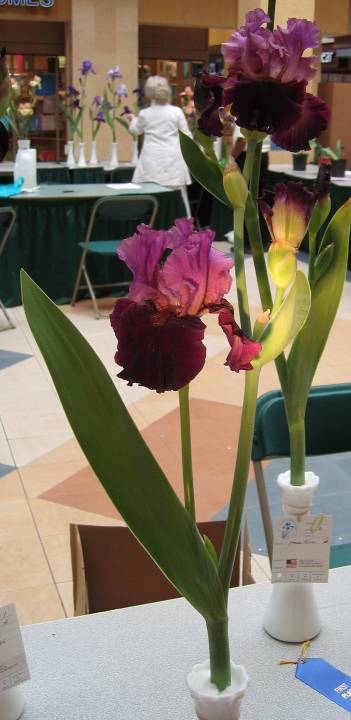 Main stalk leaning backwards.  Suggestion: straighten stalk.
Grand Classic
Crowding, top heavy.   Lower blossom has back petal up on the stalk.  Missing flower. The judges loved this one and plan to order it.   However… only Honorable Mention
I’m Back
10/4/2019
93
[Speaker Notes: Grand Classic - Crowding, top heavy.   Lower blossom has back petal up on the stalk.  Missing flower. The judges loved this one and plan to order it.   However… only Honorable Mention
Suggestion:  Rotate lower blossom so back petal falls down instead of falls up.
I’m Back – Main stalk leaning backwards.  Suggestion: straighten stalk.]
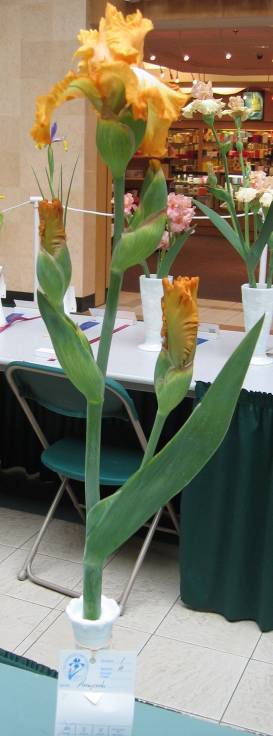 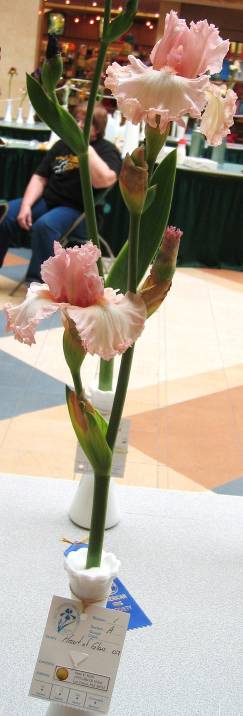 Now YouJudge
Looks good but could be taller for better proportion,  Blue ribbon
Lower blossom touching stalk.  Some brown.  Suggestion:  Add spacers a few days before show.  Or after you first pick the stalk (while it is still warm) gently rotate the blossom so the stalk falls between the petals.  Trim away brown.  Red Ribbon
10/4/2019
94
Heart of Glass
Honeycomb
[Speaker Notes: Heart of Glass - Lower blossom touching stalk.  Some brown.  Suggestion:  Add spacers a few days before show.  Or after you first pick the stalk (while it is still warm) gently rotate the blossom so the stalk falls between the petals.  Trim away brown.  Red Ribbon
Honeycomb - Looks good but could be taller for better proportion,  Blue ribbon]
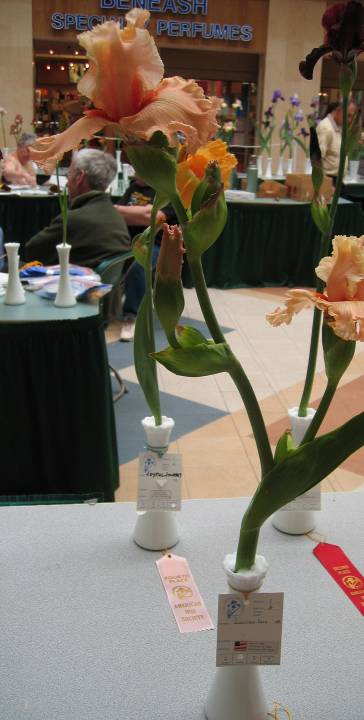 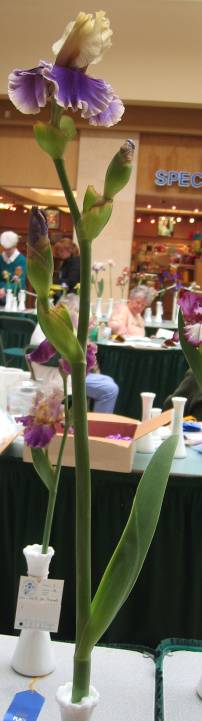 Now YouJudge
A bloom is obviously gone.  Proportion bad.  Suggestion:  Trim stalk and lose lower leaf.   When you remove the spent bloom, remove it so the judges are not aware it is gone (wiggle spent bud and snap off).  Red Ribbon
Stalk not centered.   Suggestion:  Center main stalk over vase (may not be possible).  Red Ribbon
Luscious Lace
Let’s Romp
10/4/2019
95
[Speaker Notes: Luscious Lace - Stalk not centered.   Suggestion:  Center main stalk over vase (may not be possible).  Red Ribbon
Let’s Romp -  A bloom is obviously gone.  Proportion bad.  Suggestion:  Trim stalk and lose lower leaf.   When you remove the spent bloom, remove it so the judges are not aware it is gone (wiggle spent bud and snap off).  Red Ribbon]
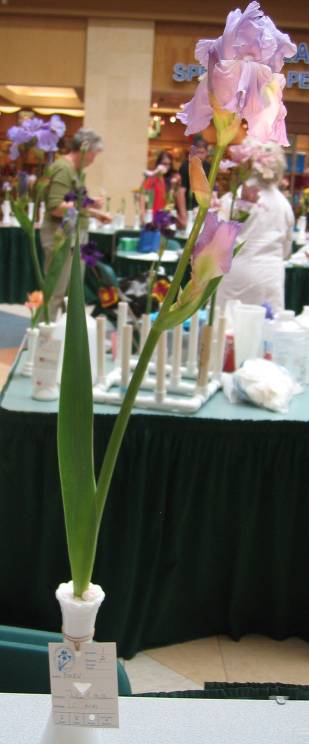 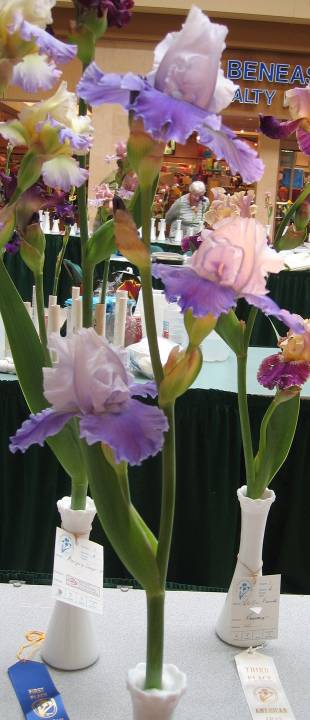 Now YouJudge
Blue
Proportion incorrect.  Tilted.  Suggestion:  Lose the leaf.  Trim and straighten the stalk.  Honorable Mention
Mariposa 
Skies
10/4/2019
96
Marv
[Speaker Notes: Marv - Proportion incorrect.  Tilted.  Suggestion:  Lose the leaf.  Trim and straighten the stalk.  Honorable Mention
Mariposa Skies – Blue Ribbon]
Not So Easy, Isn’t It?
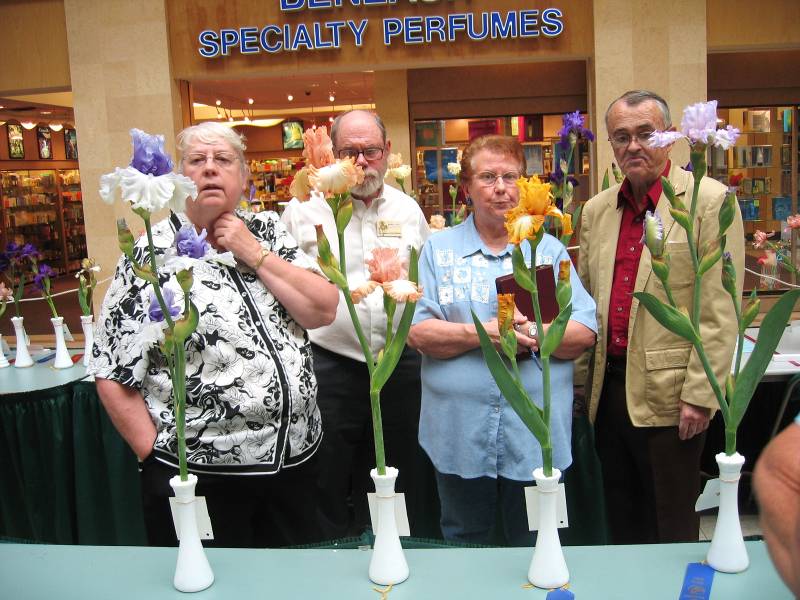 10/4/2019
97
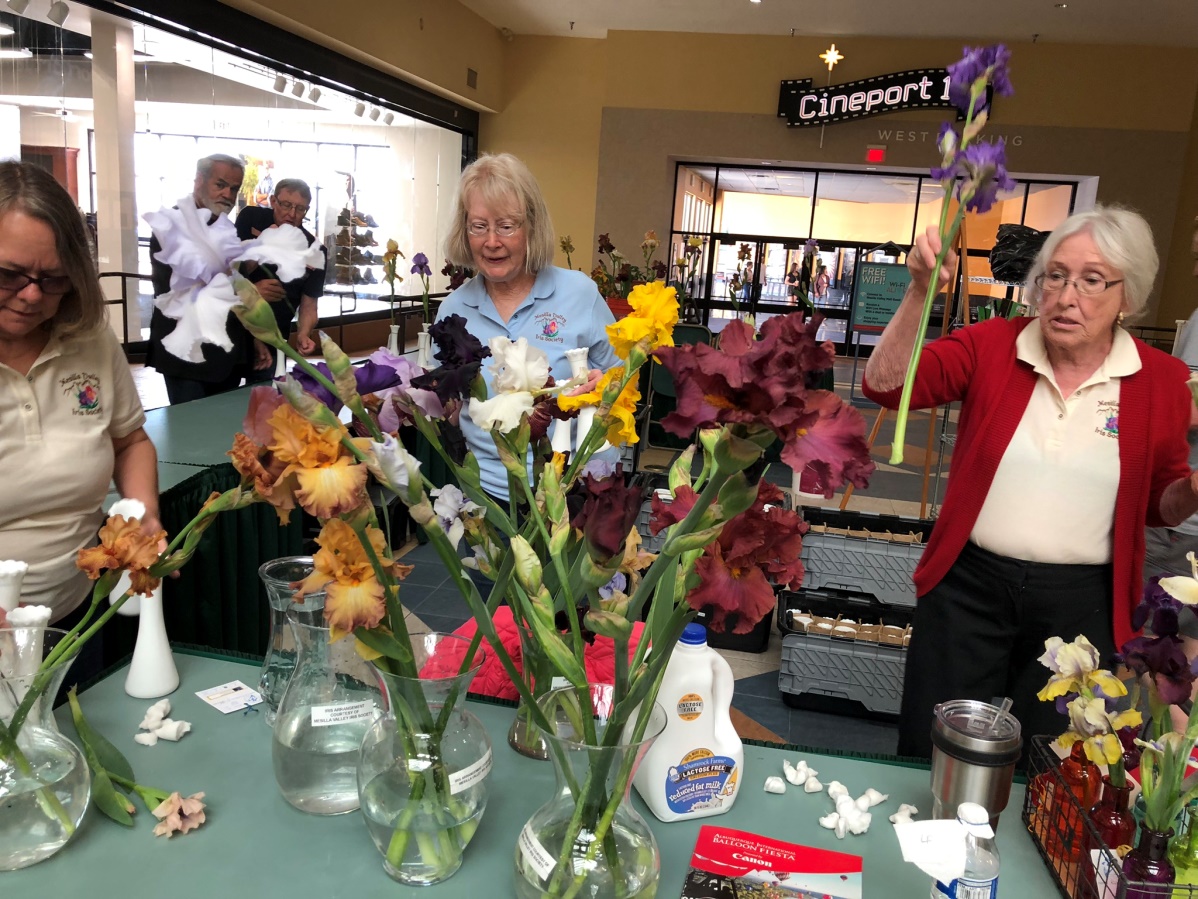 At the End of the Show
Either take your iris home
Or
Add it to a vase to be taken to a Senior Citizen/ Retirement home
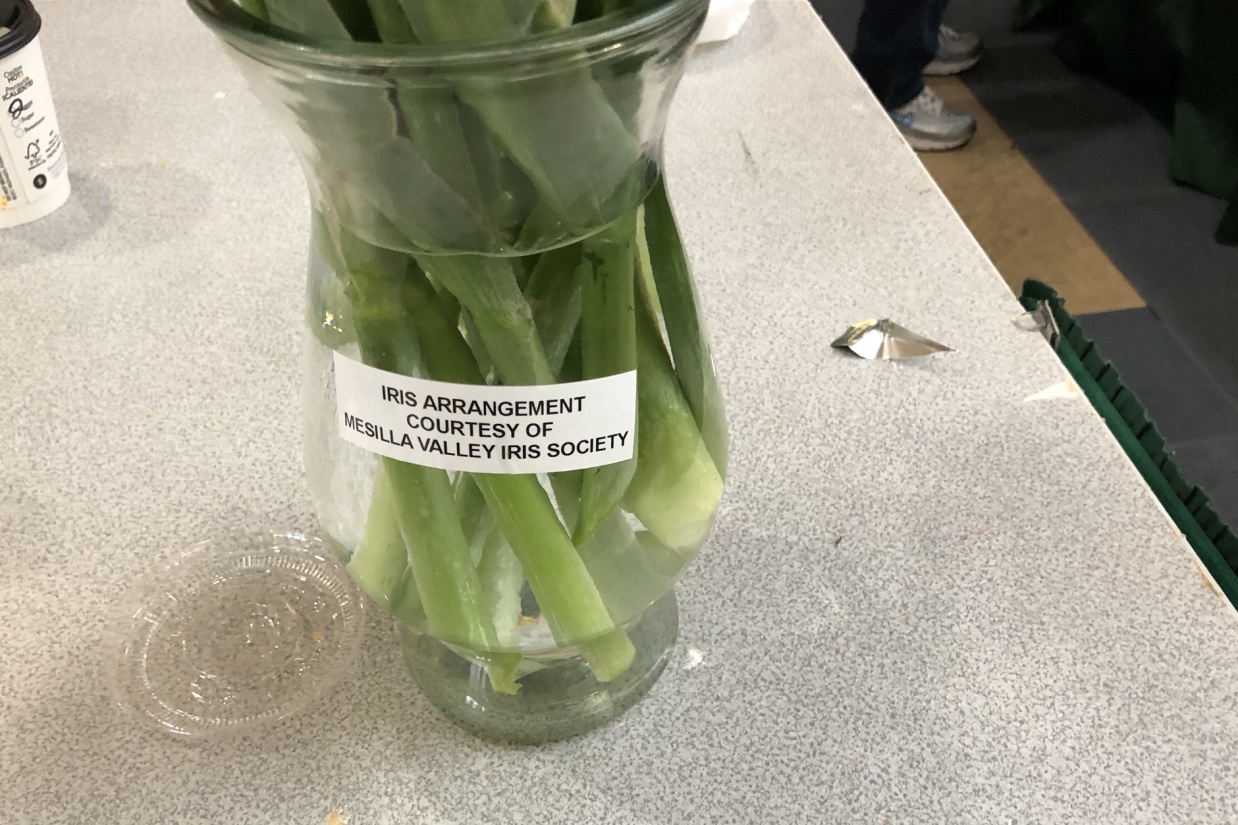 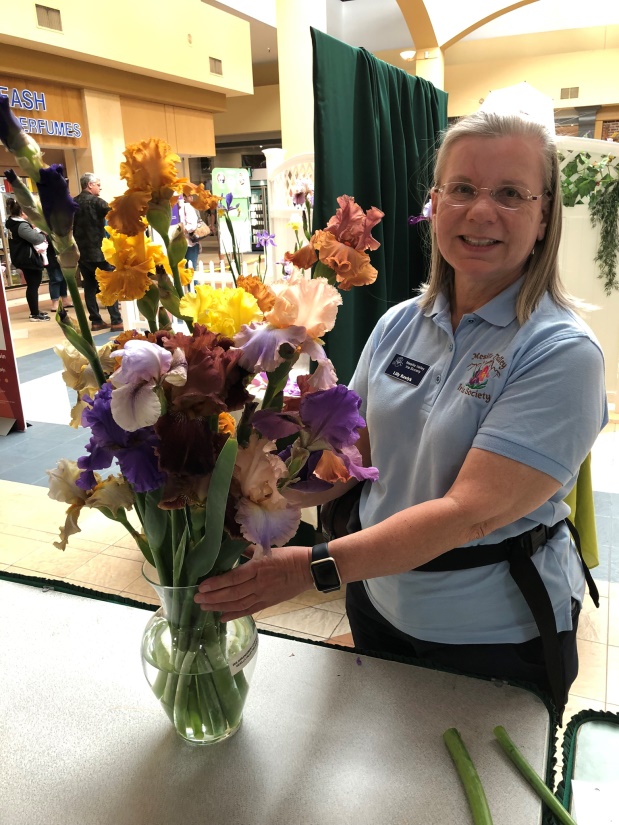 10/4/2019
98
The End
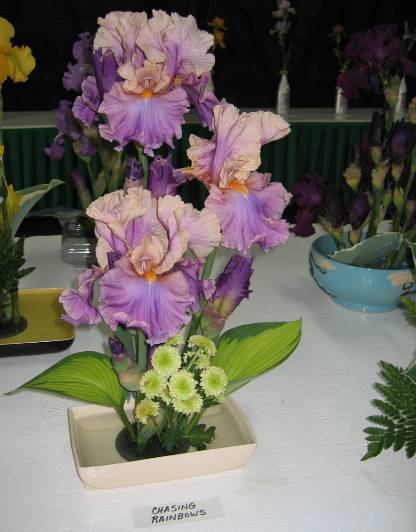 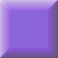 End This Presentation
10/4/2019
99